Unit 13
WHAT DO YOU DO 
IN YOUR FREE TIME?
Lesson 3
Objectives
By the end of this lesson, students will be able to…
- Use the words & phrases related to the topics Free time activities. 
- Say questions and answers with the correct intornation.
Developping: Listening – Speaking skills
Vocabulary : go camping, go shopping...
Structure: What does your ... do in his/her free time?  He/She ... Phonetic:
What do you do in your free time?
– I surf the internet.
What do they do in their free time?
– They go camping.
Warm-up
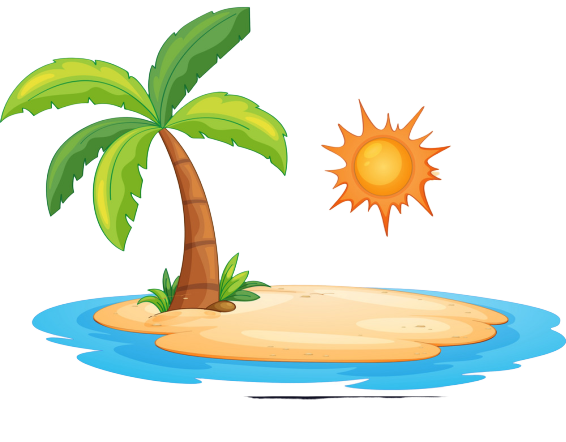 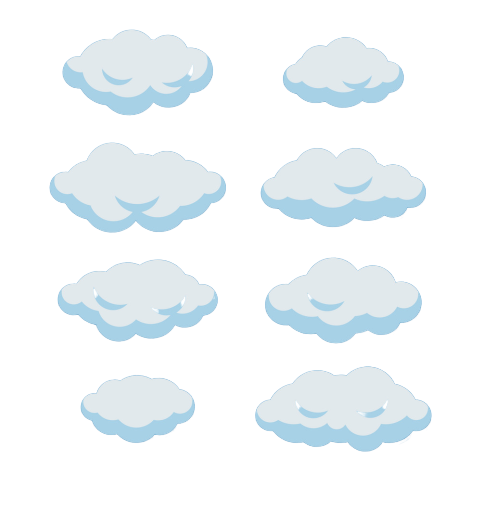 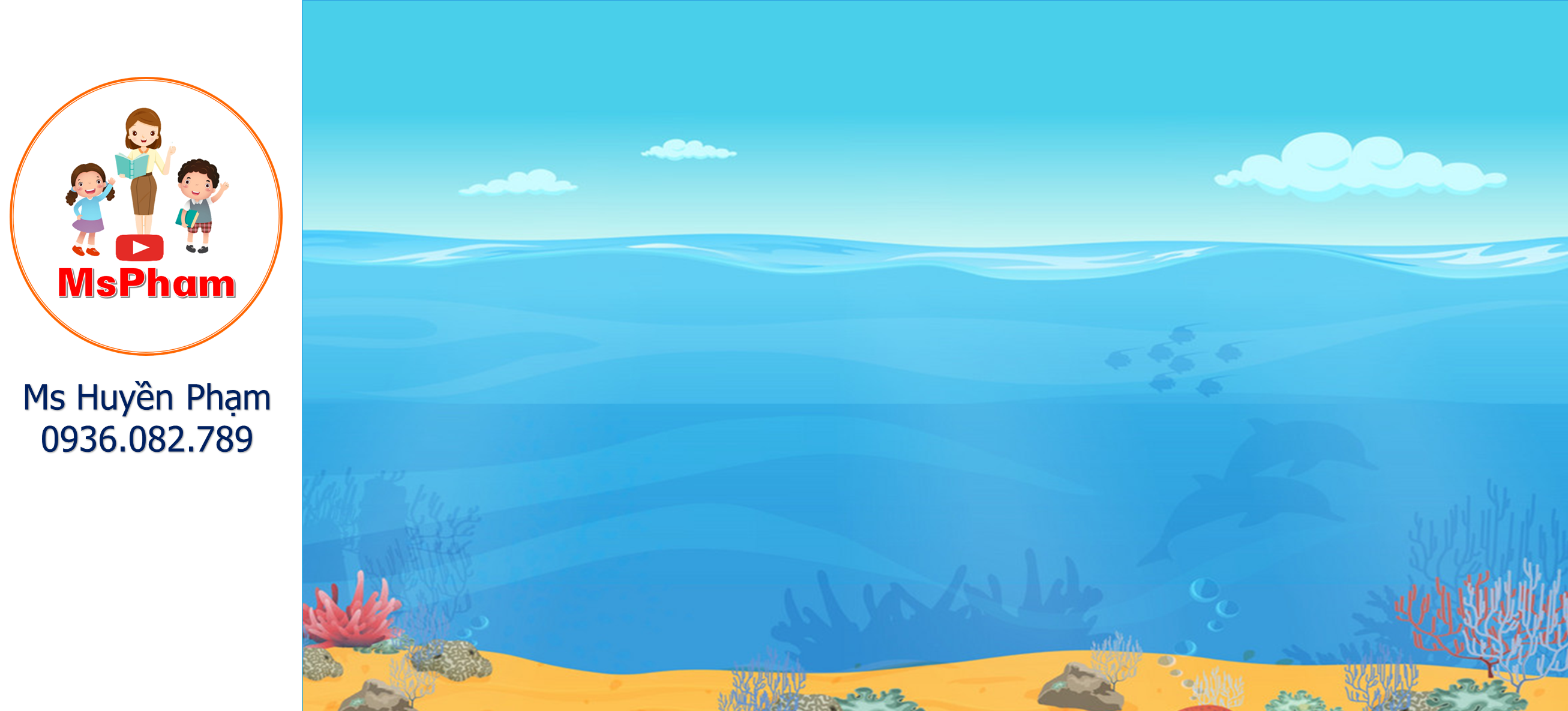 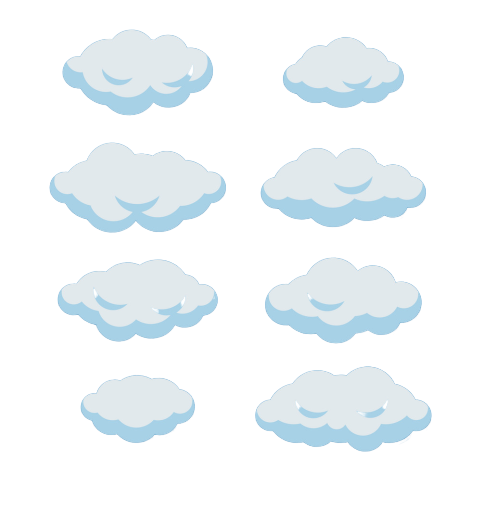 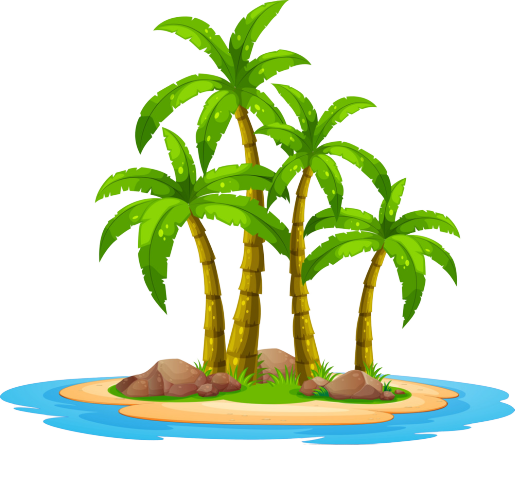 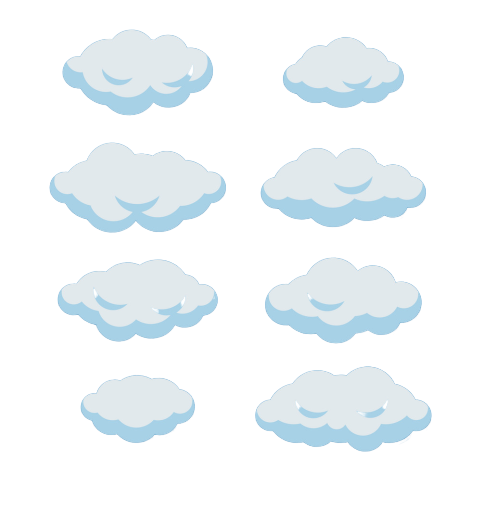 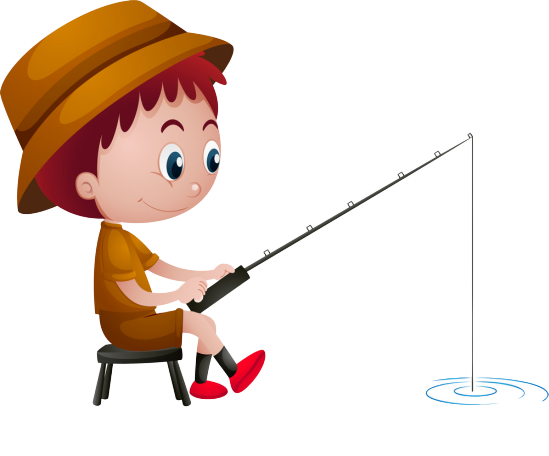 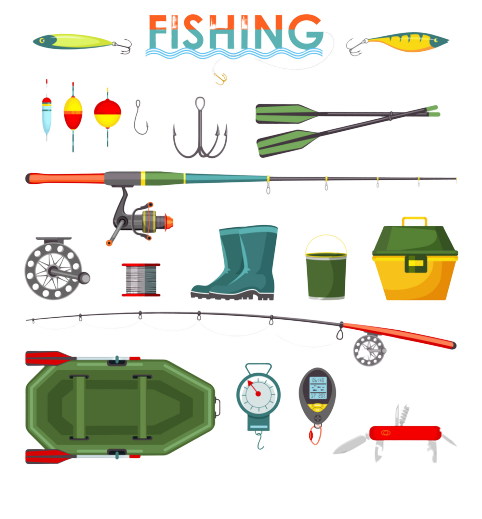 GO FISHING
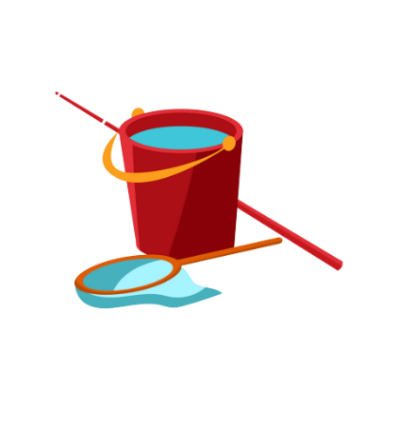 Game
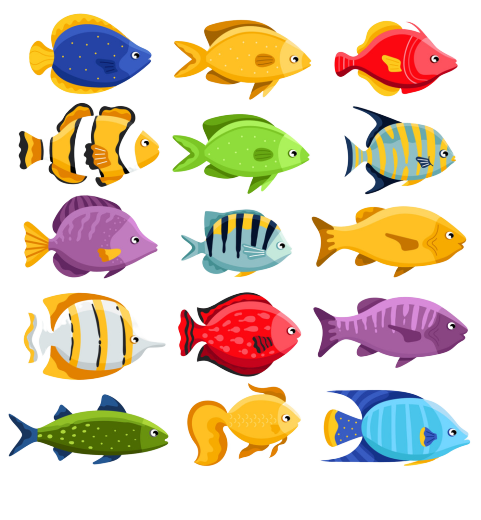 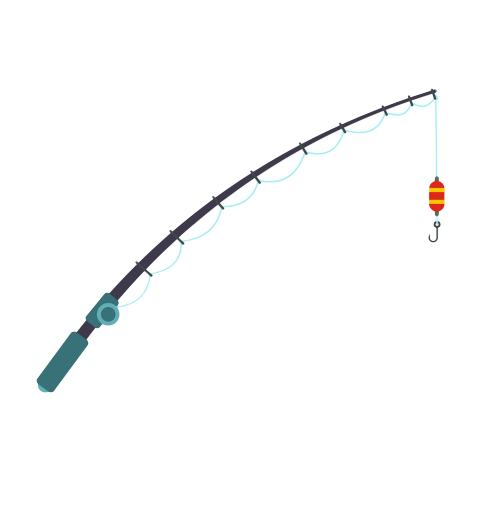 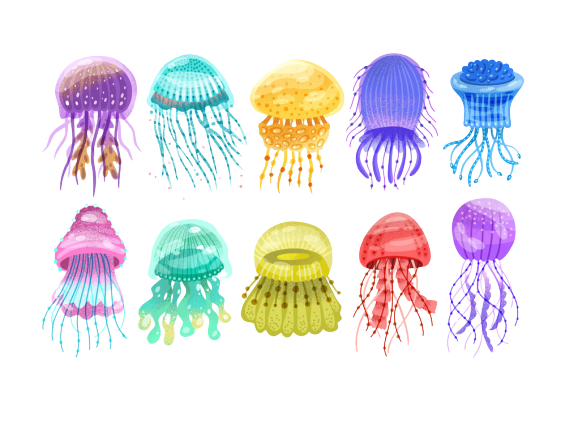 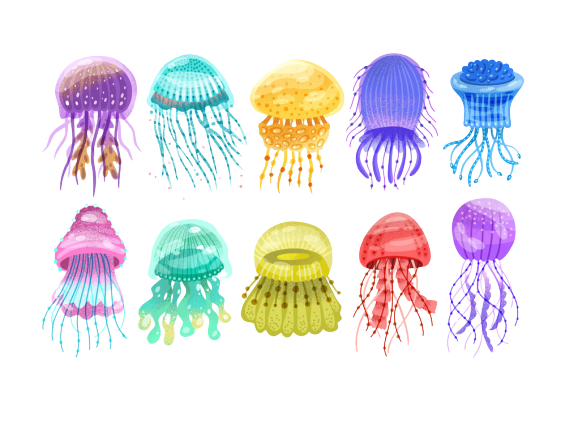 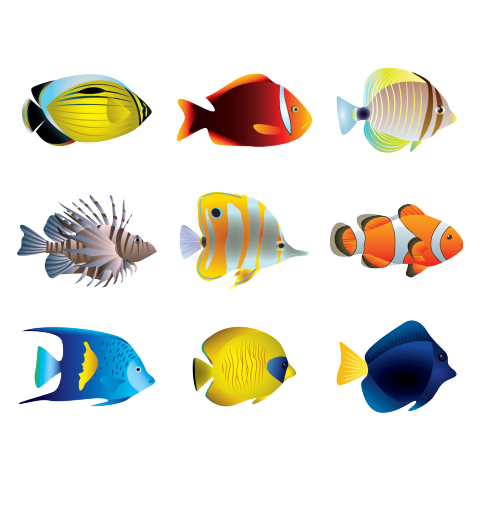 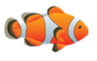 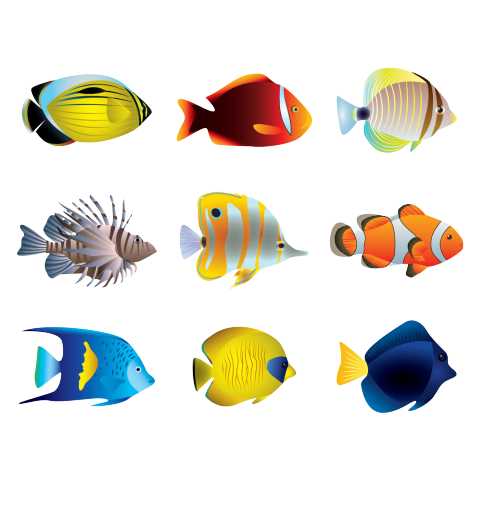 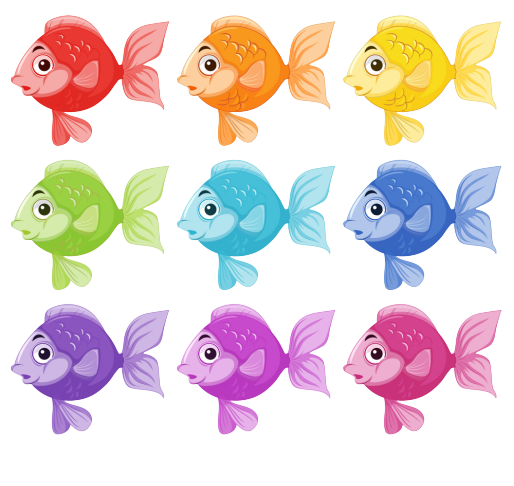 PLAY
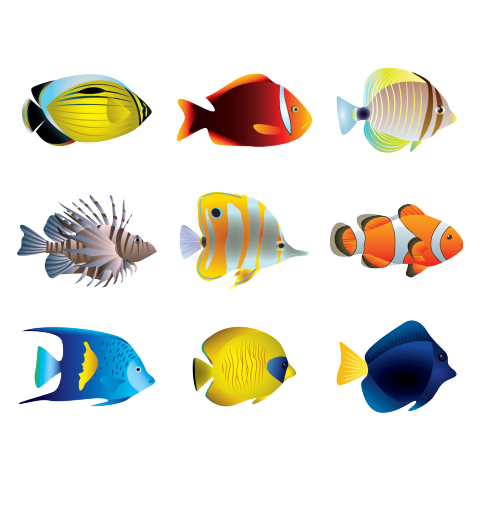 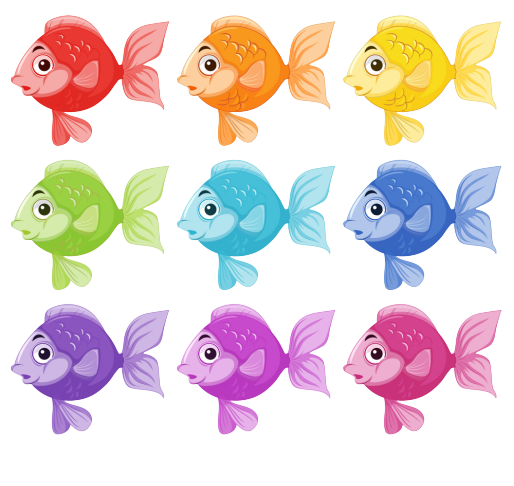 EXIT
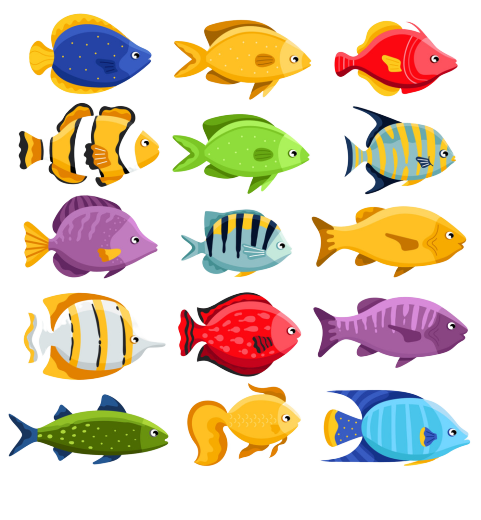 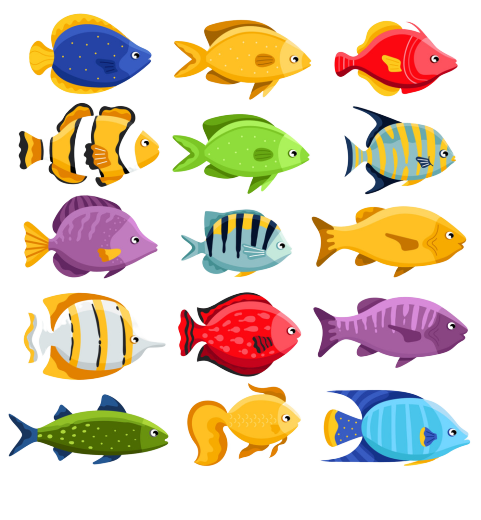 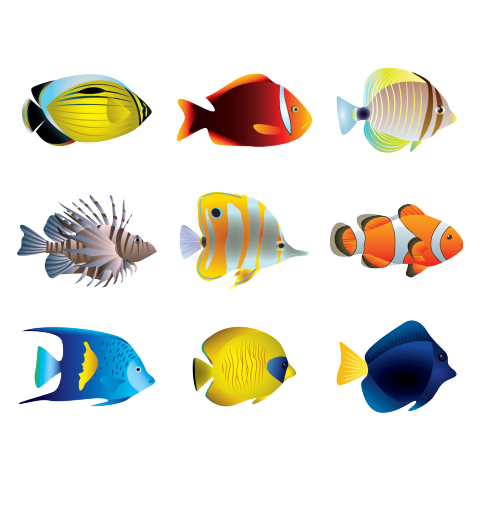 0
Score:
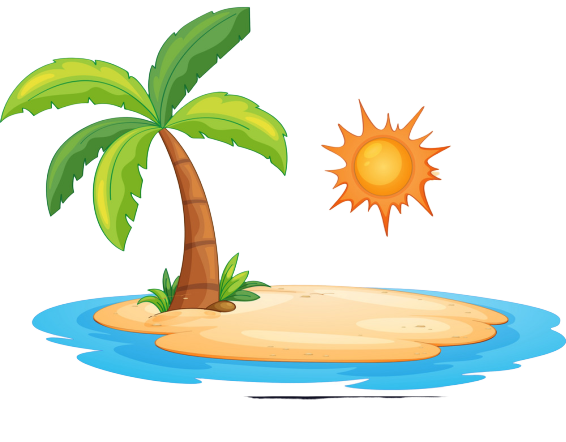 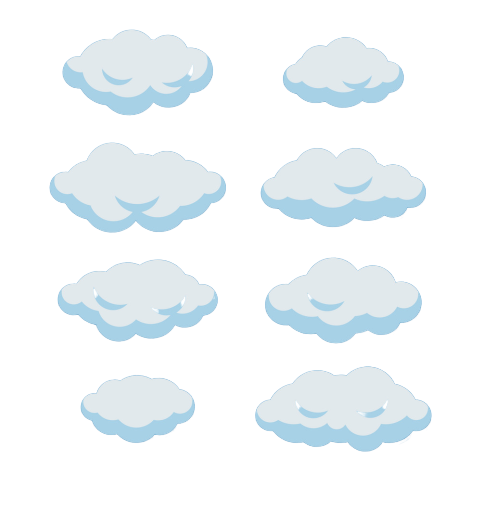 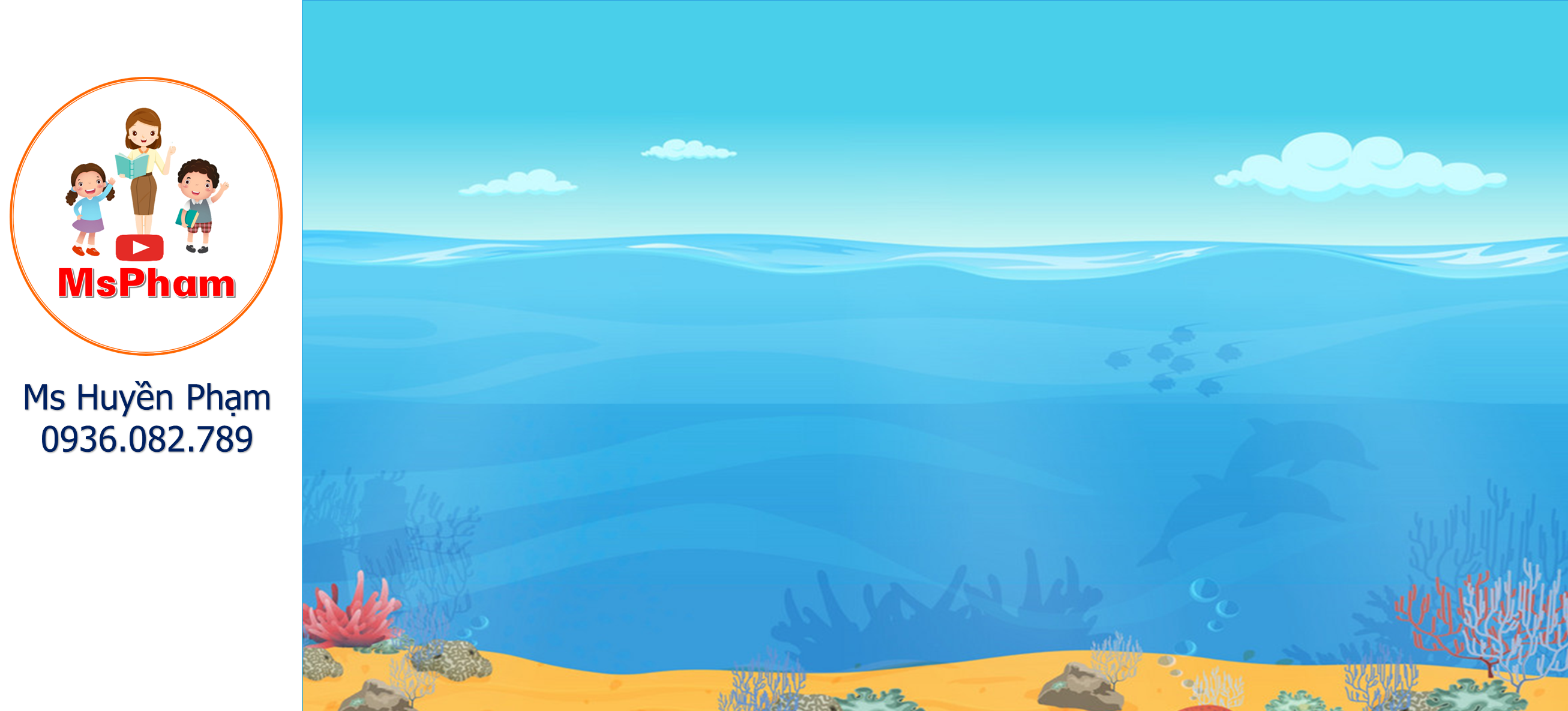 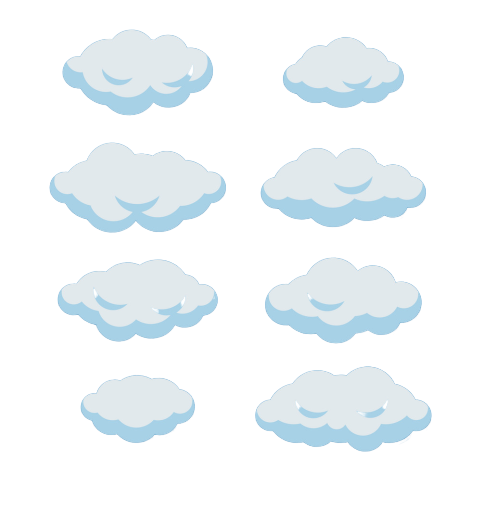 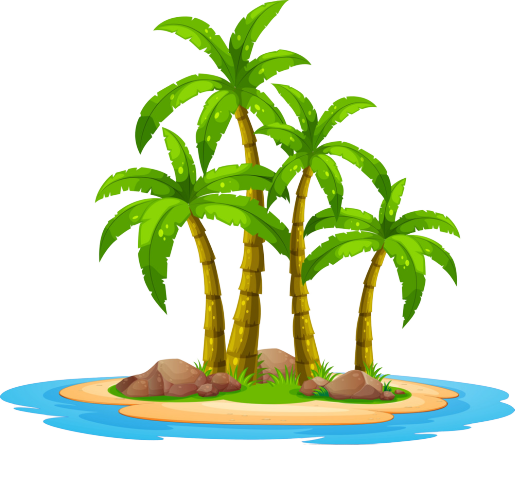 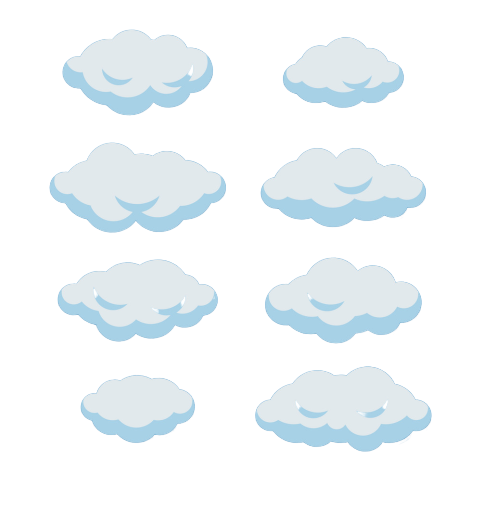 13
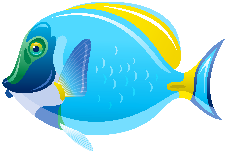 12
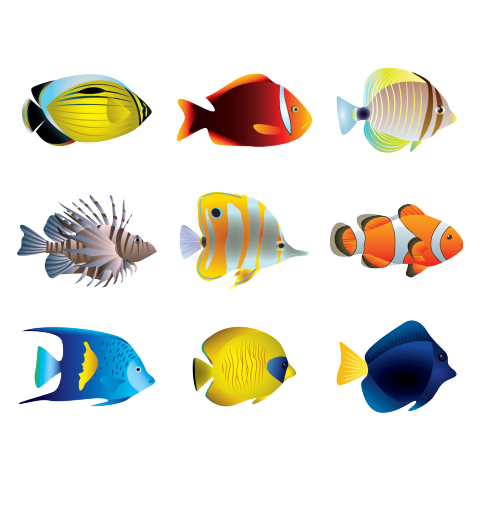 EXIT
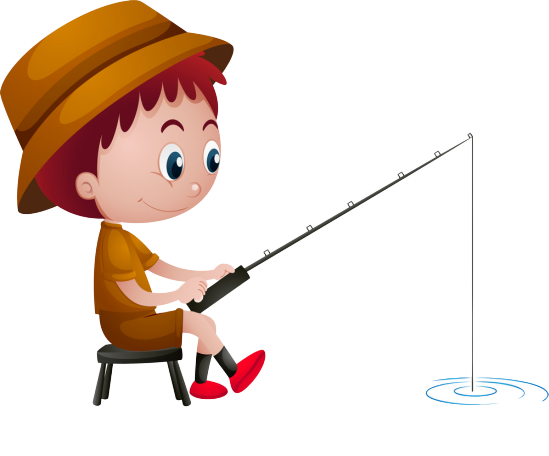 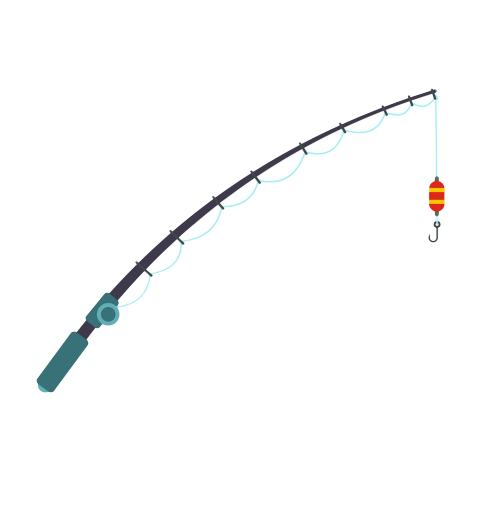 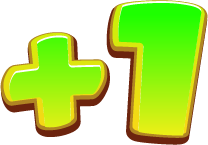 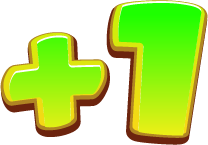 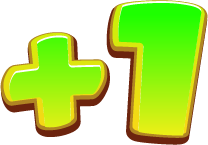 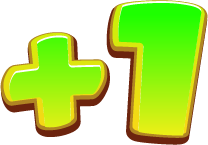 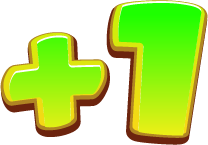 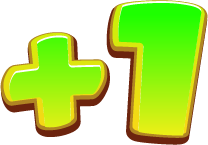 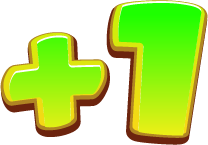 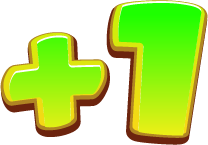 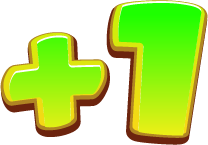 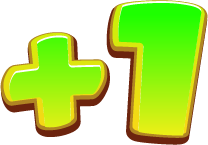 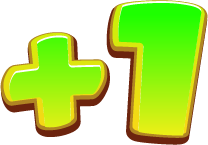 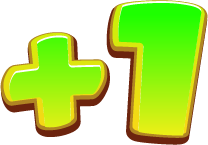 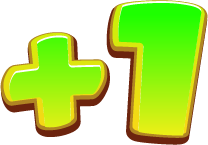 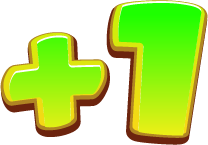 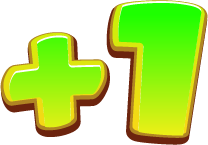 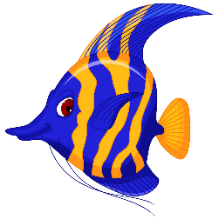 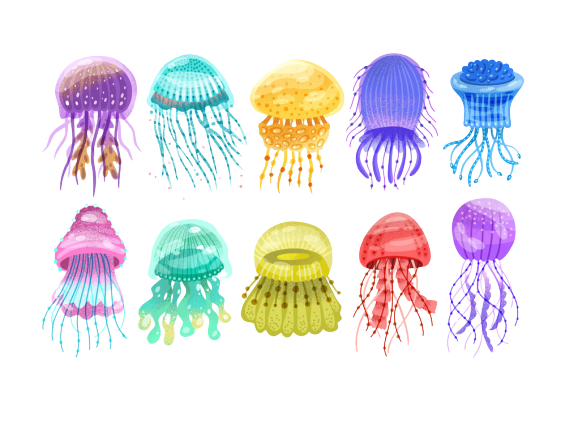 14
11
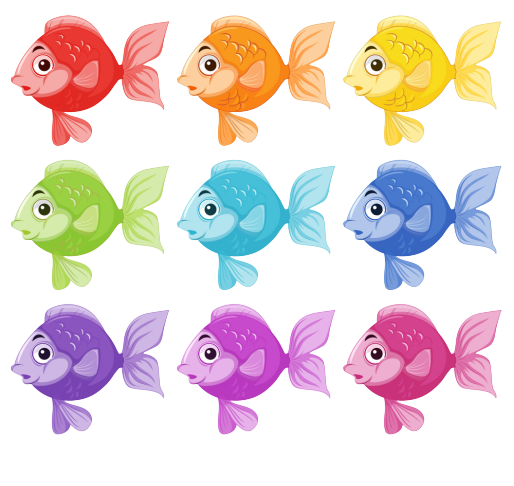 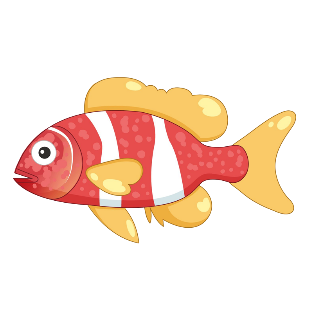 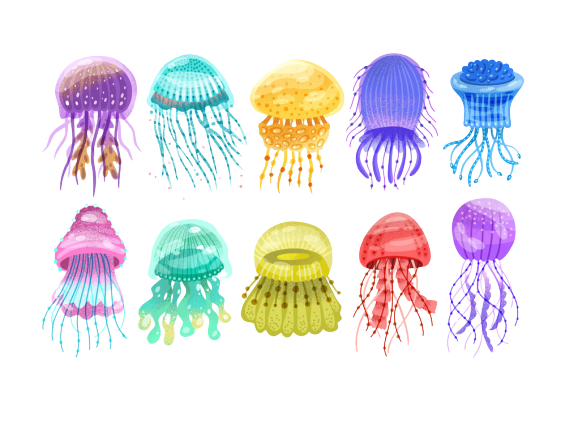 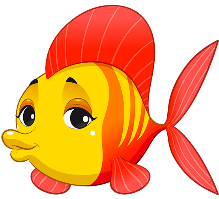 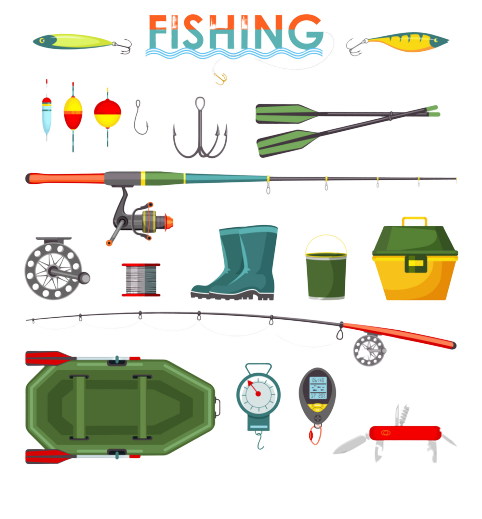 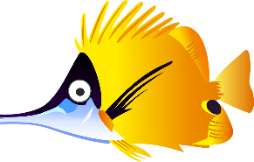 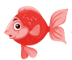 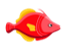 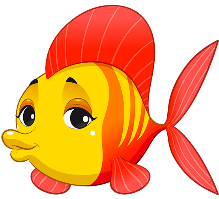 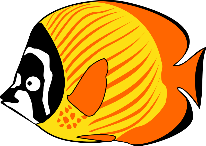 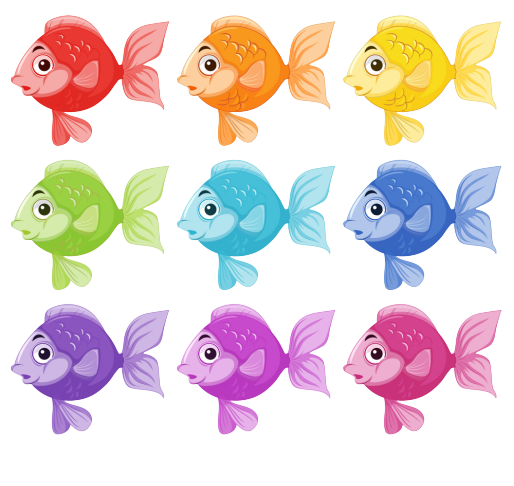 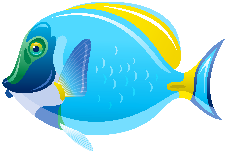 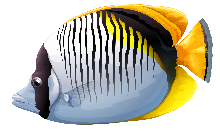 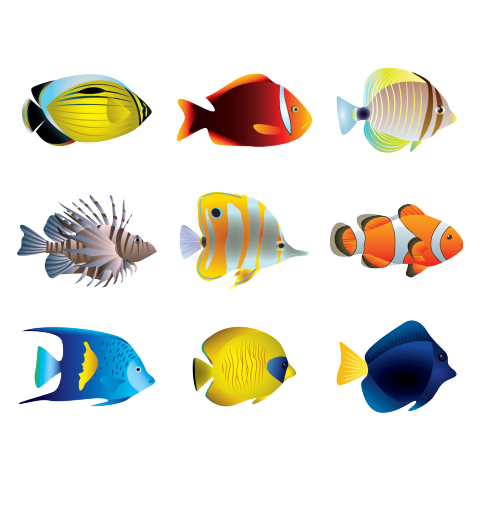 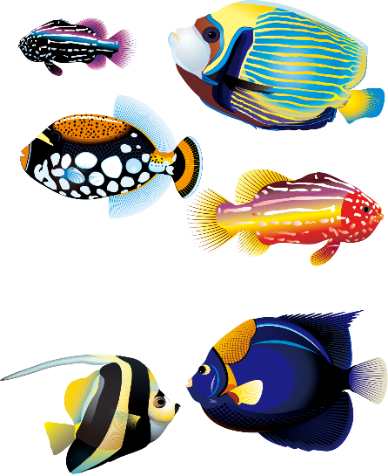 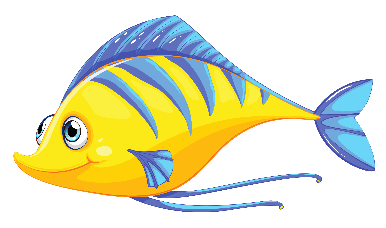 7
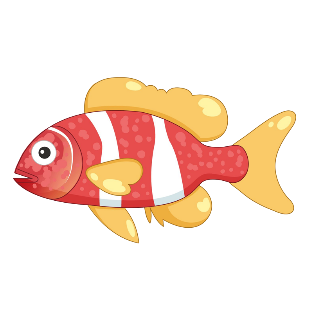 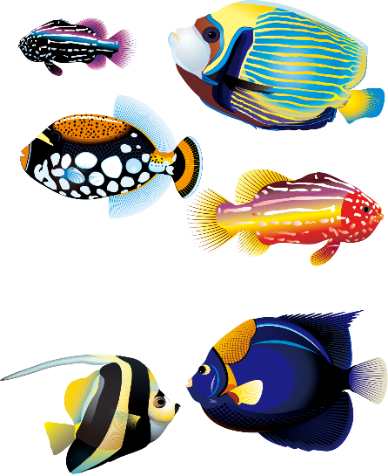 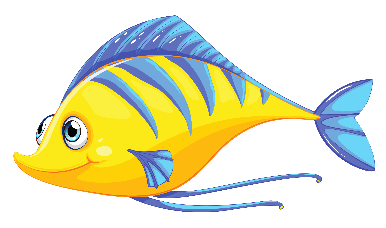 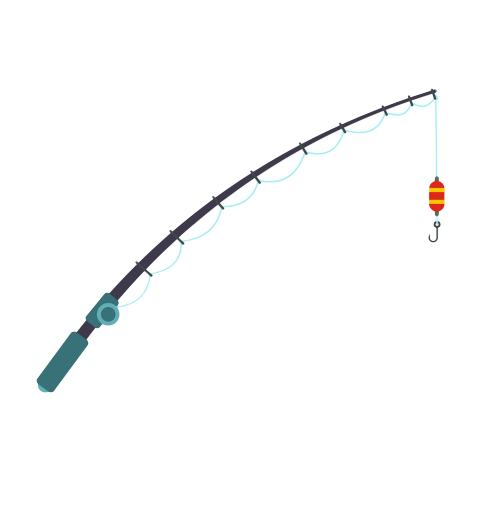 15
8
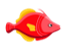 1
6
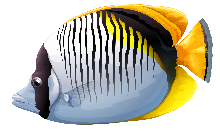 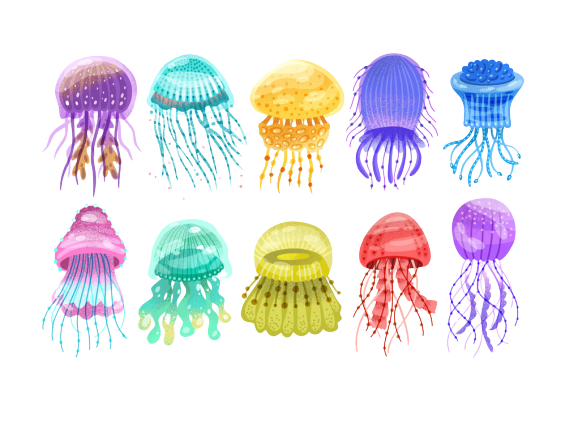 9
2
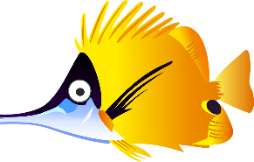 5
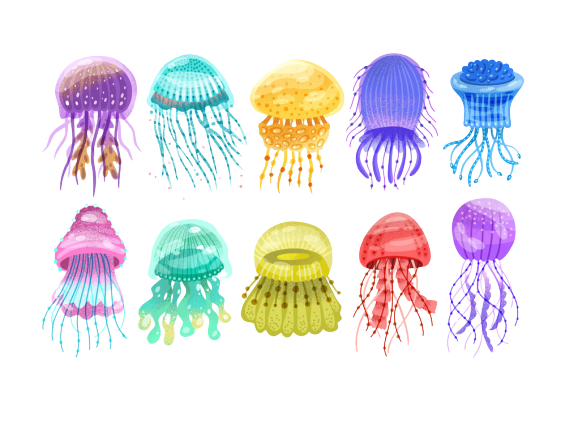 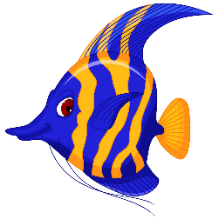 3
10
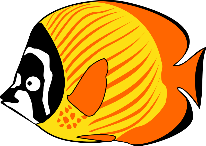 4
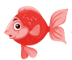 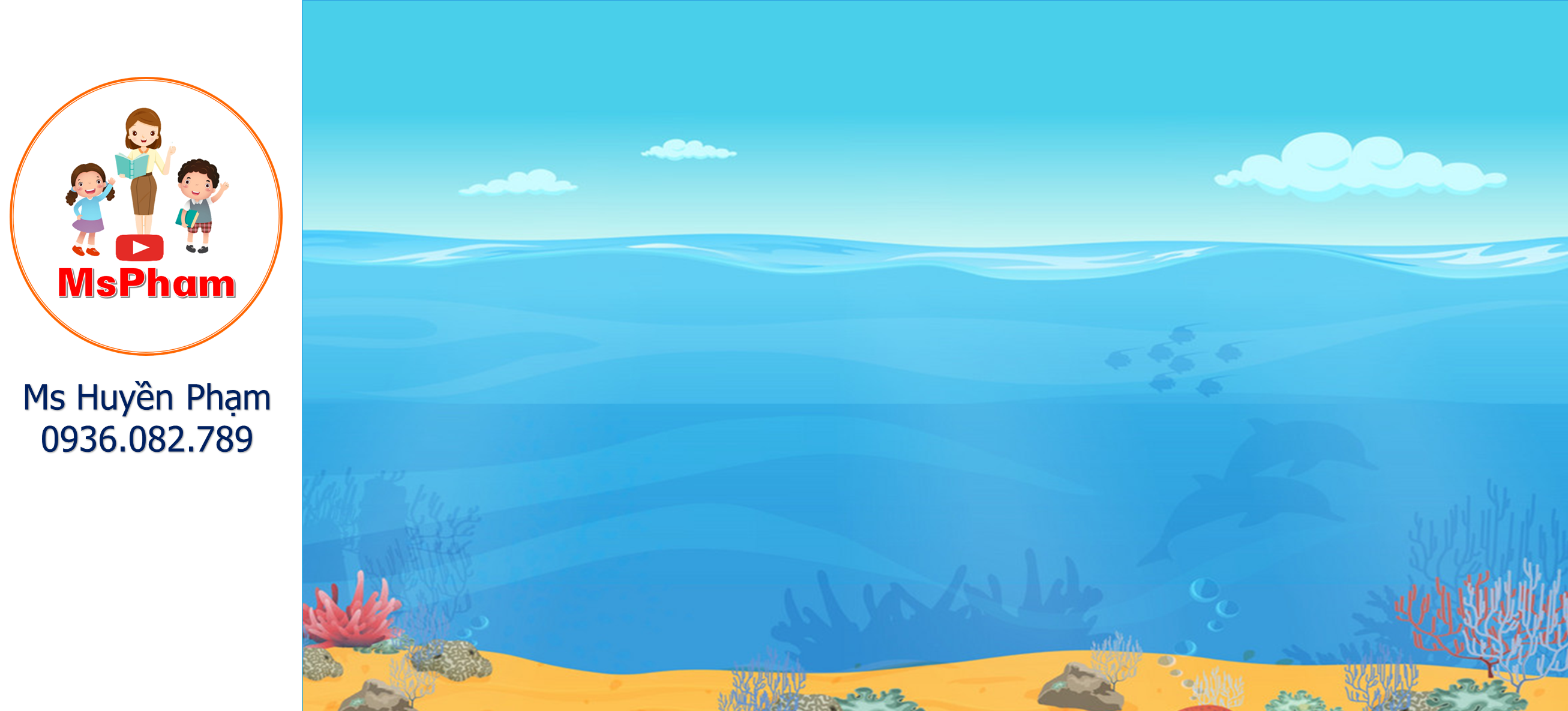 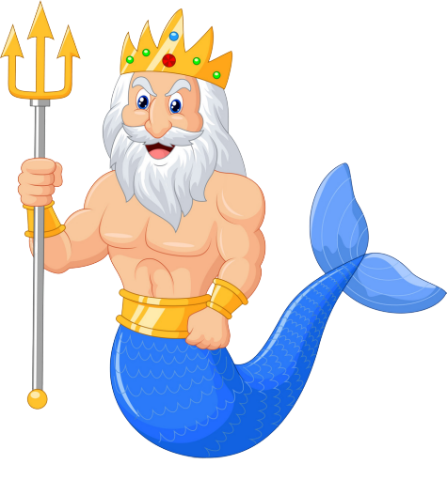 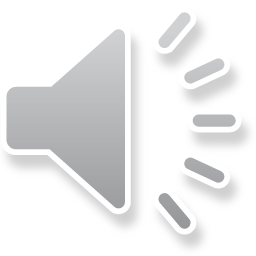 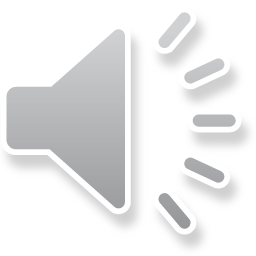 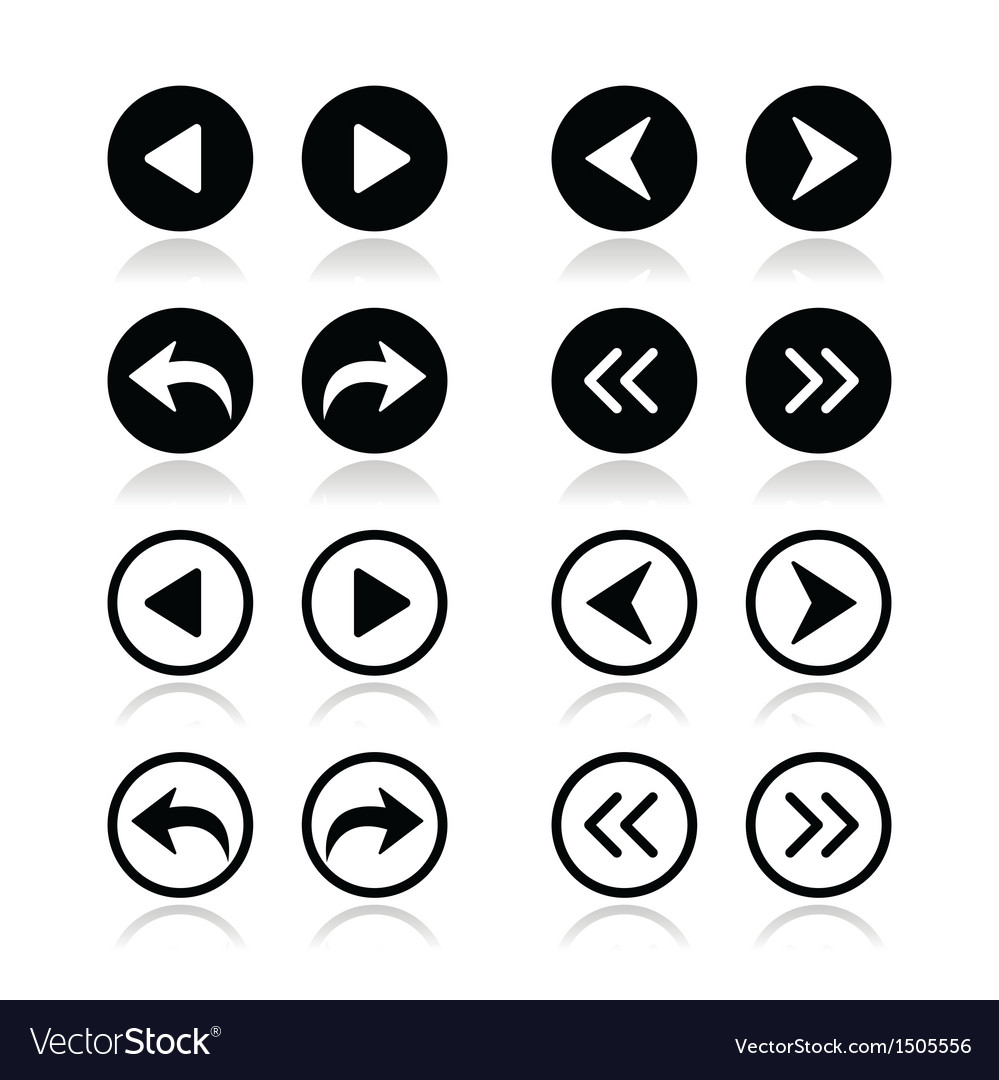 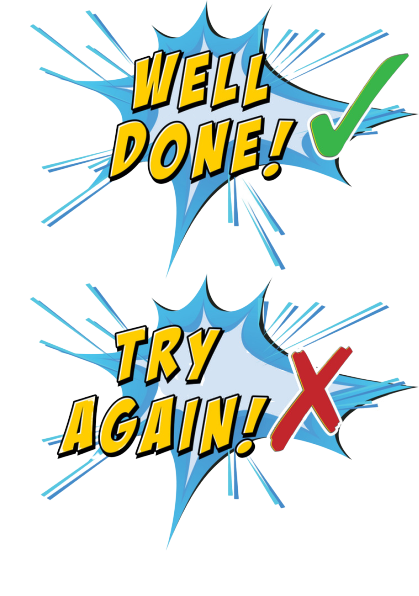 What do you do in your free time?
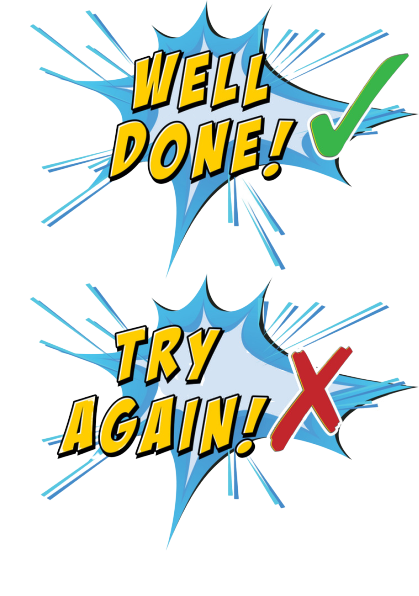 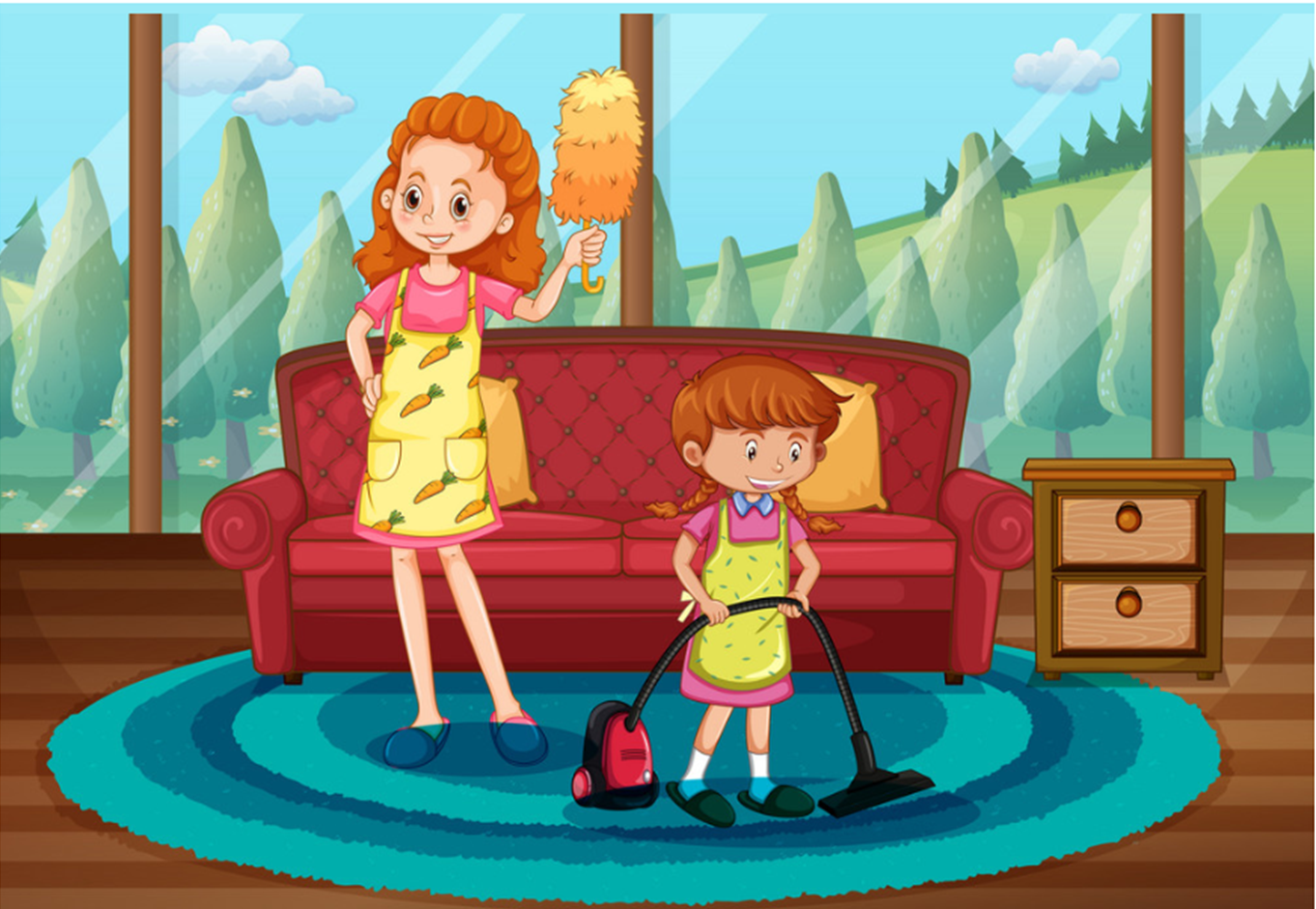 C
I clean my house.
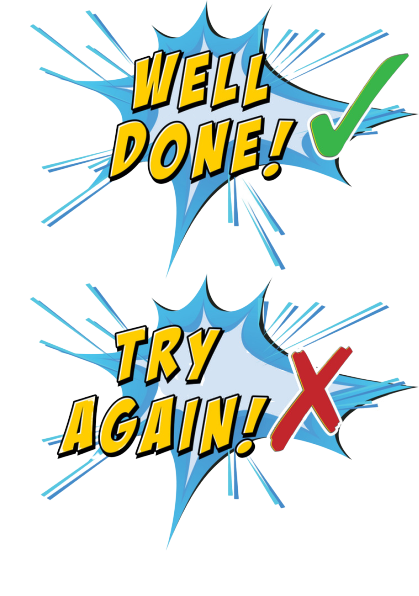 B
I cleanes my house.
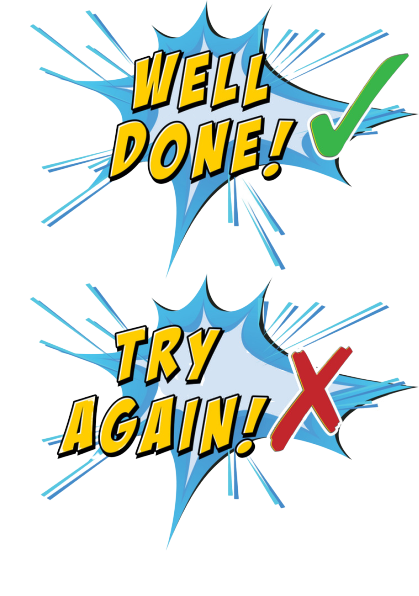 A
D
I cleans my house.
You clean my house.
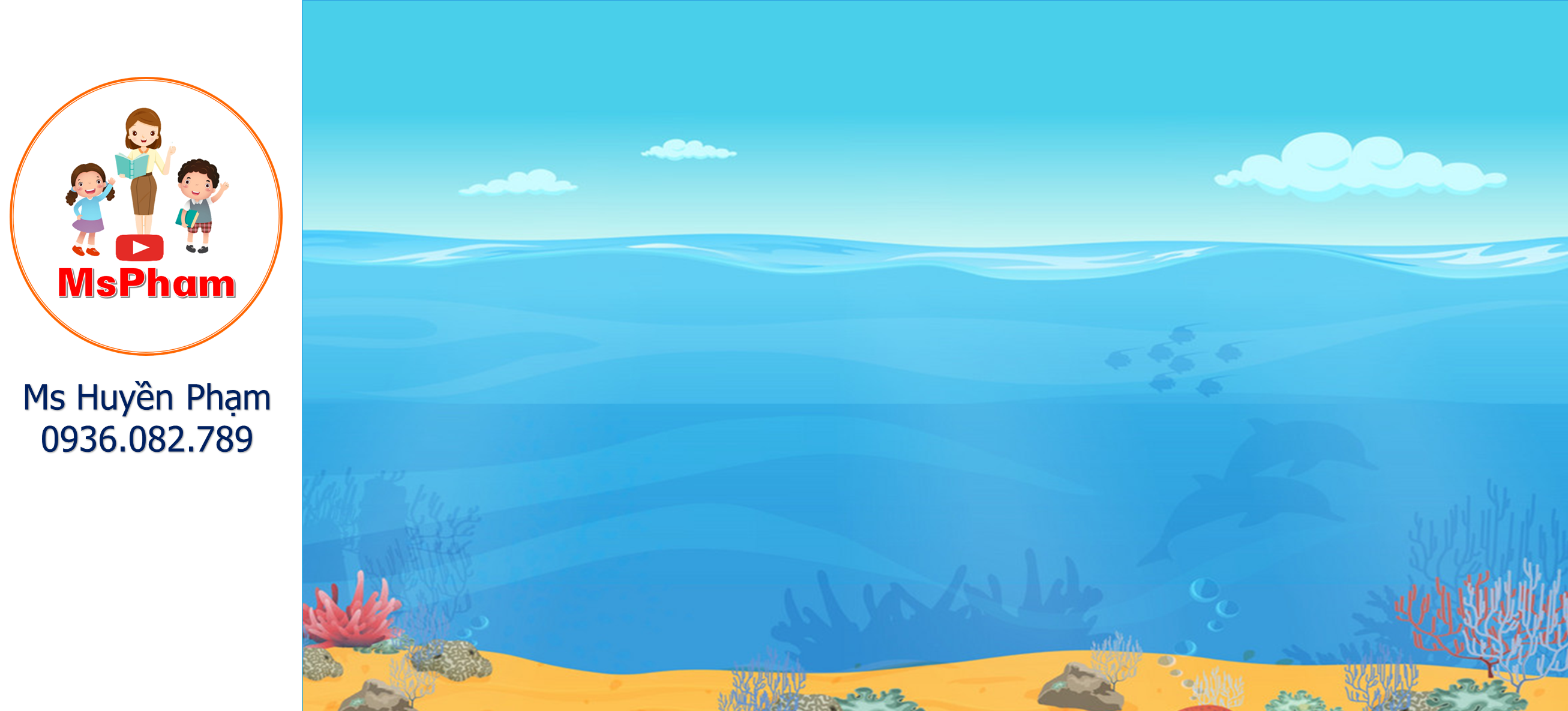 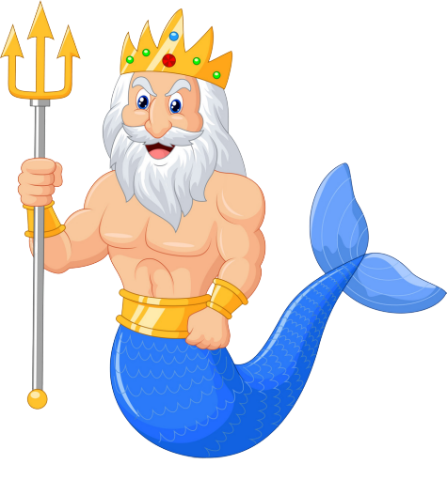 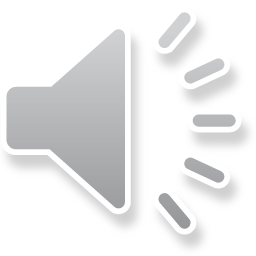 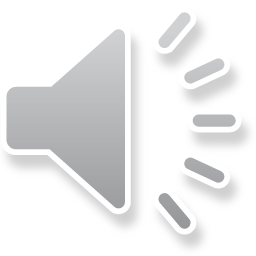 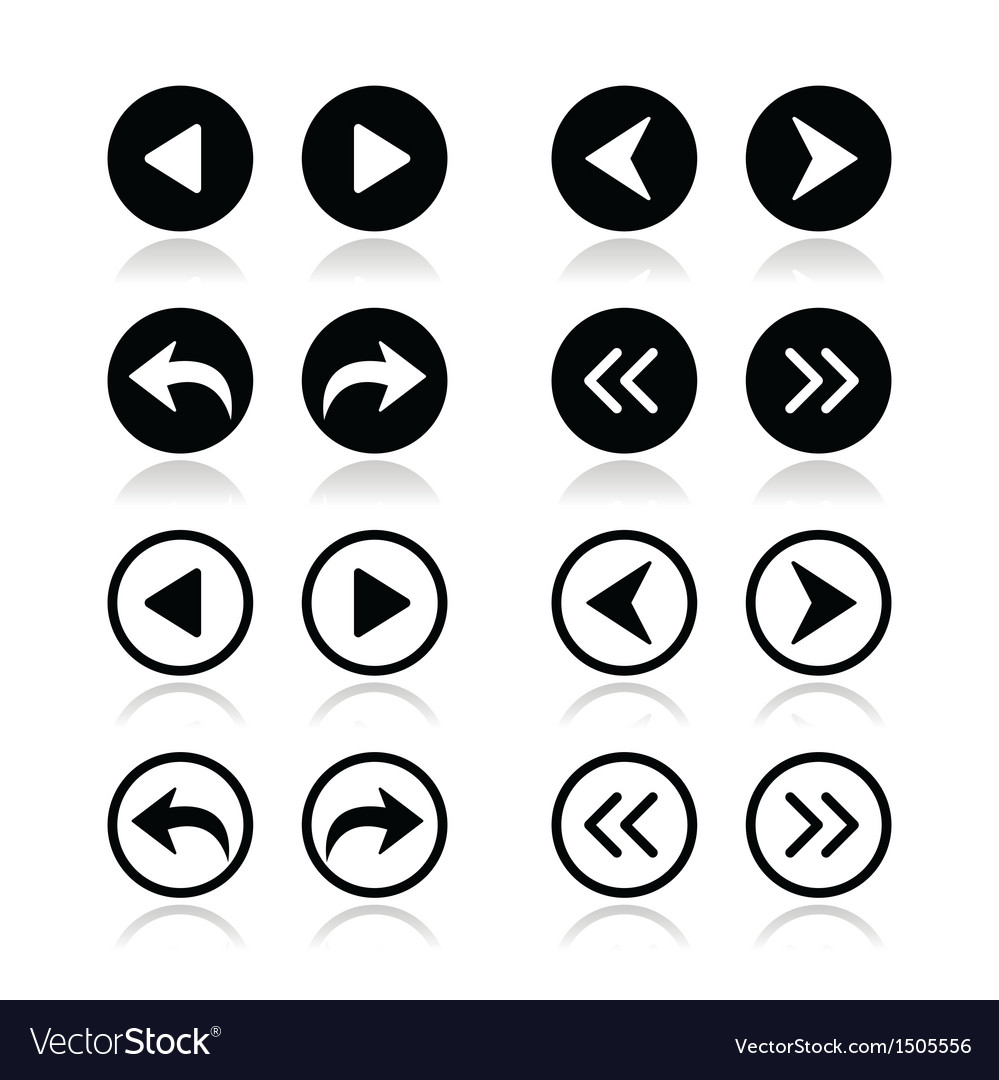 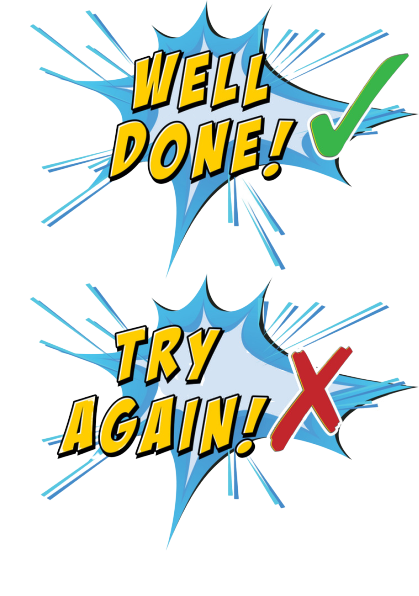 _____________ in his free time?
He draws pictures.
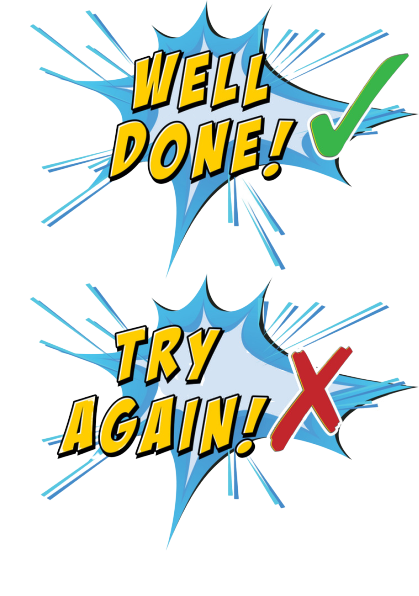 A
What do he do
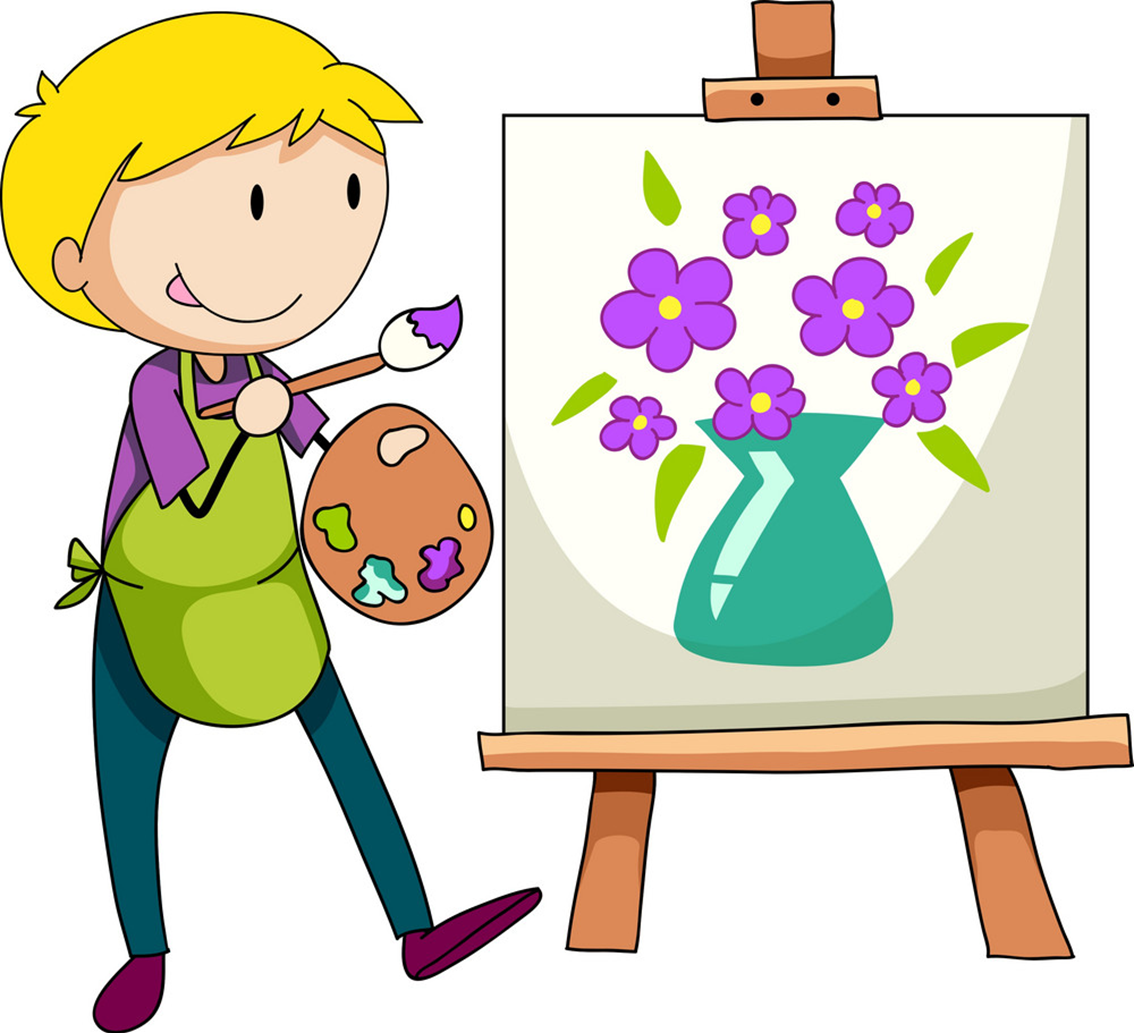 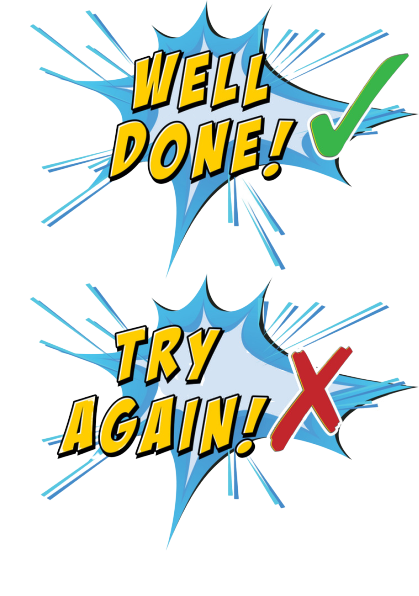 B
What does he do
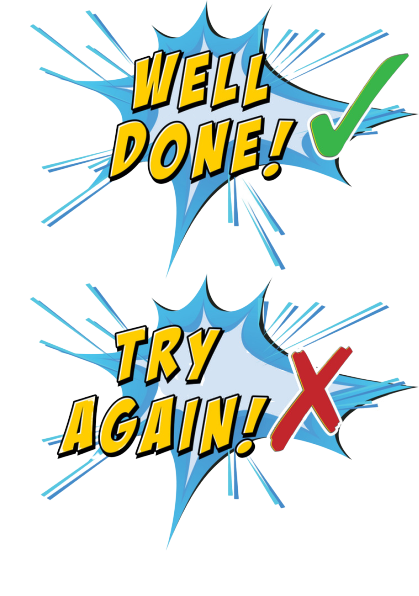 C
D
What do she do
What does she do
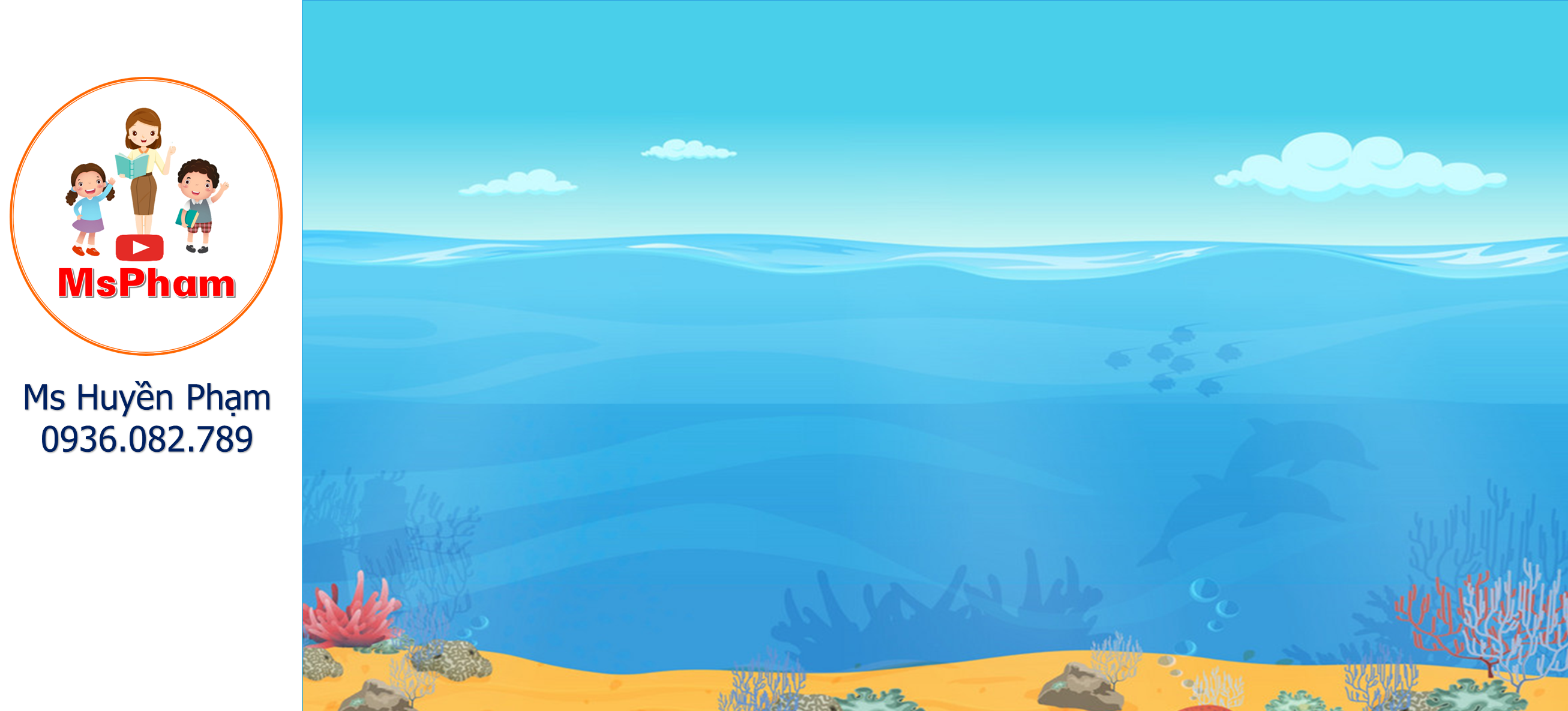 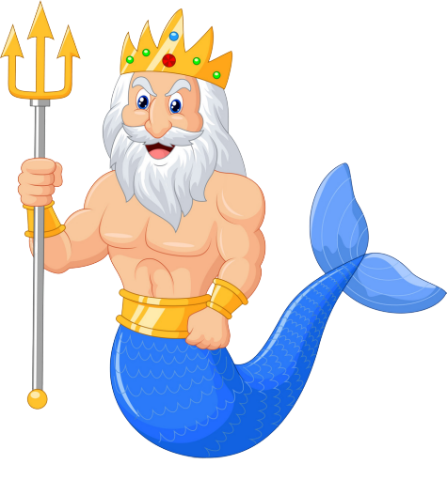 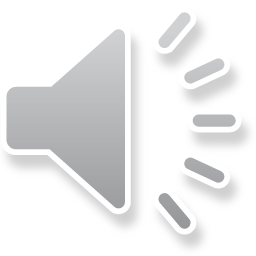 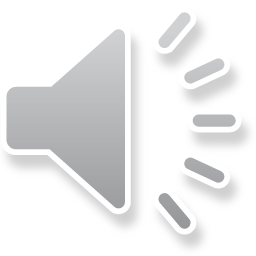 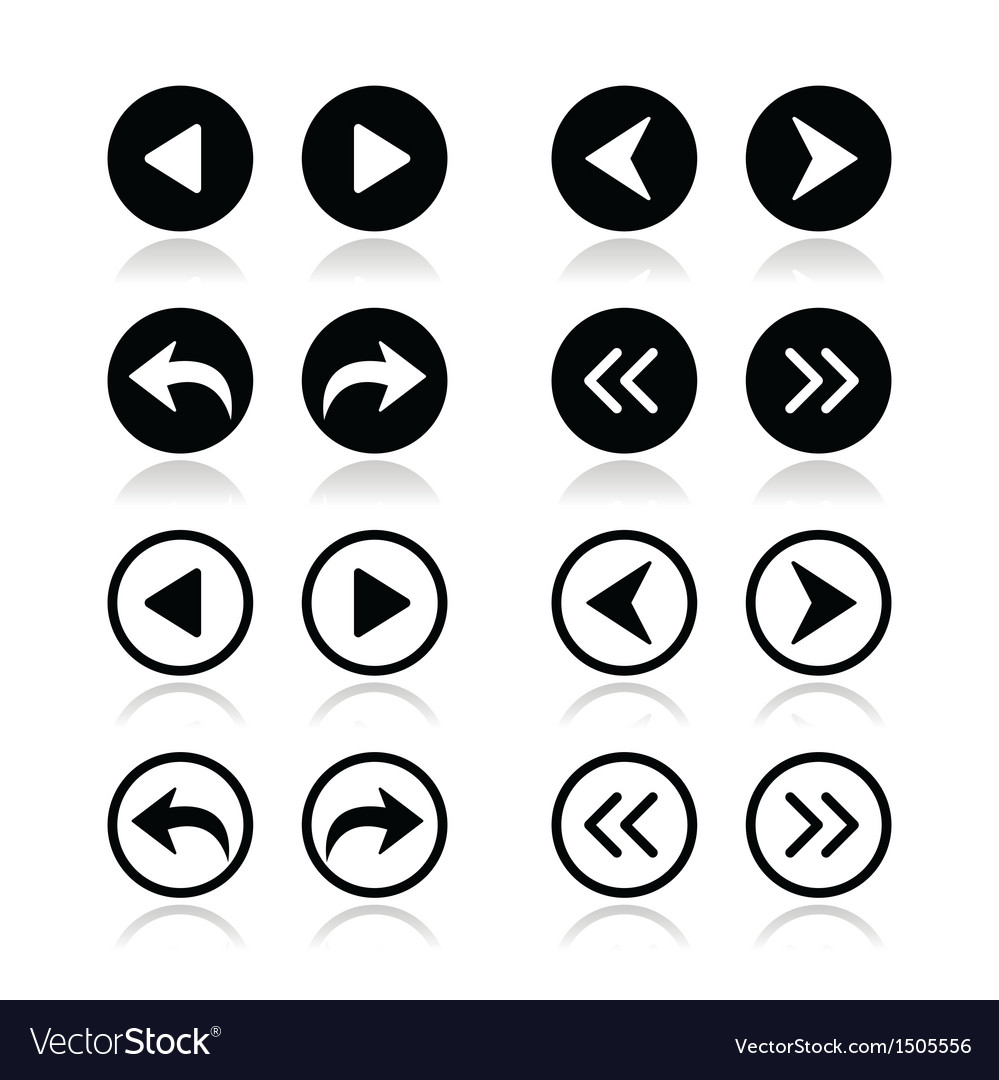 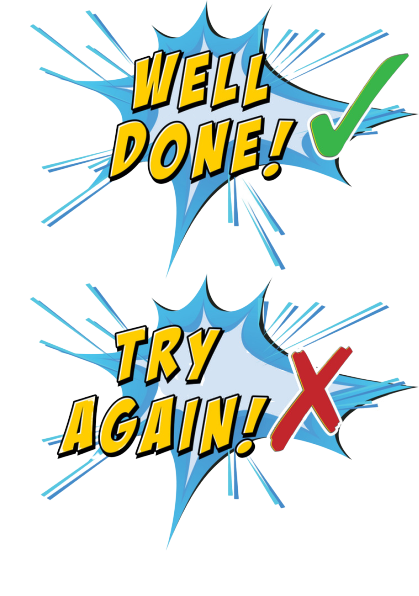 What do you do in your free time?
I _____________.
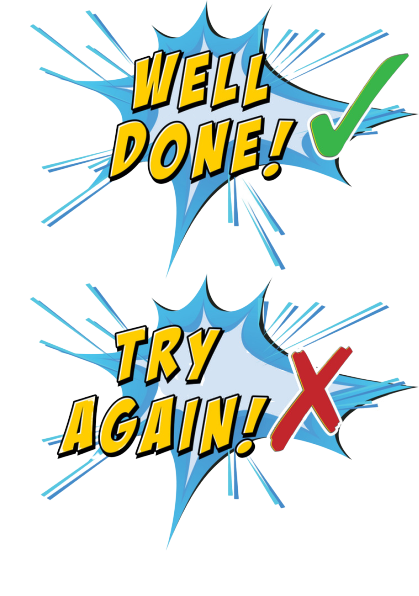 A
does karate
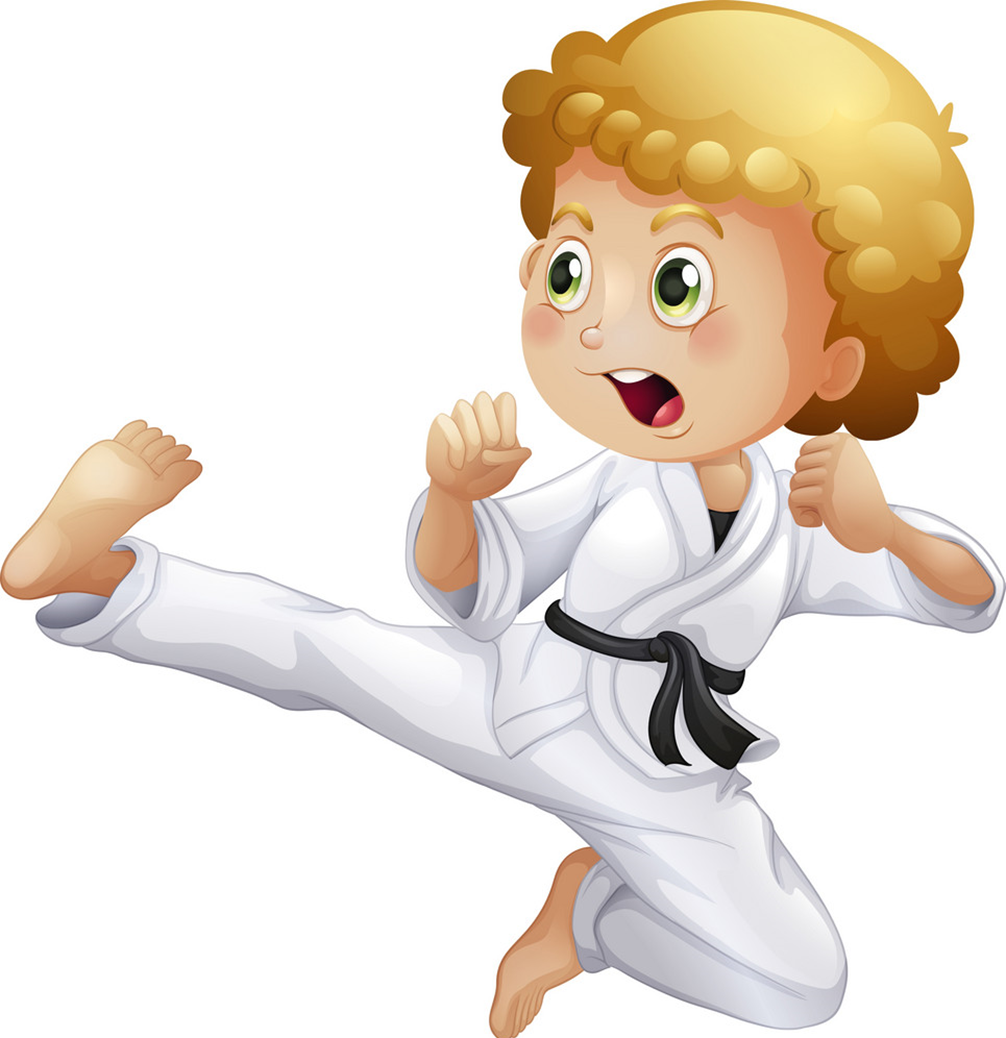 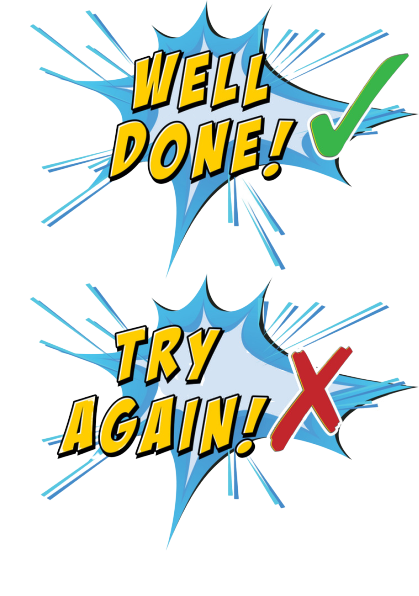 B
do karate
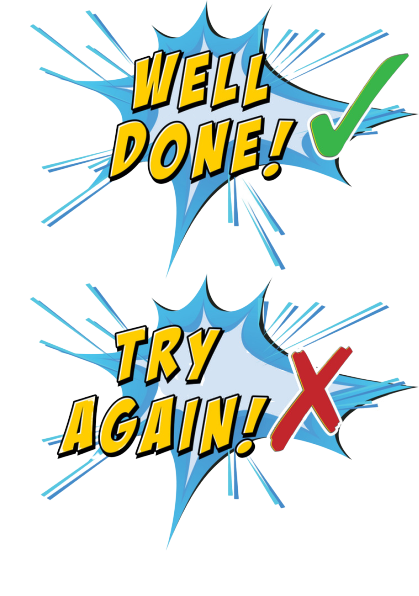 C
D
dos karate
deos karate
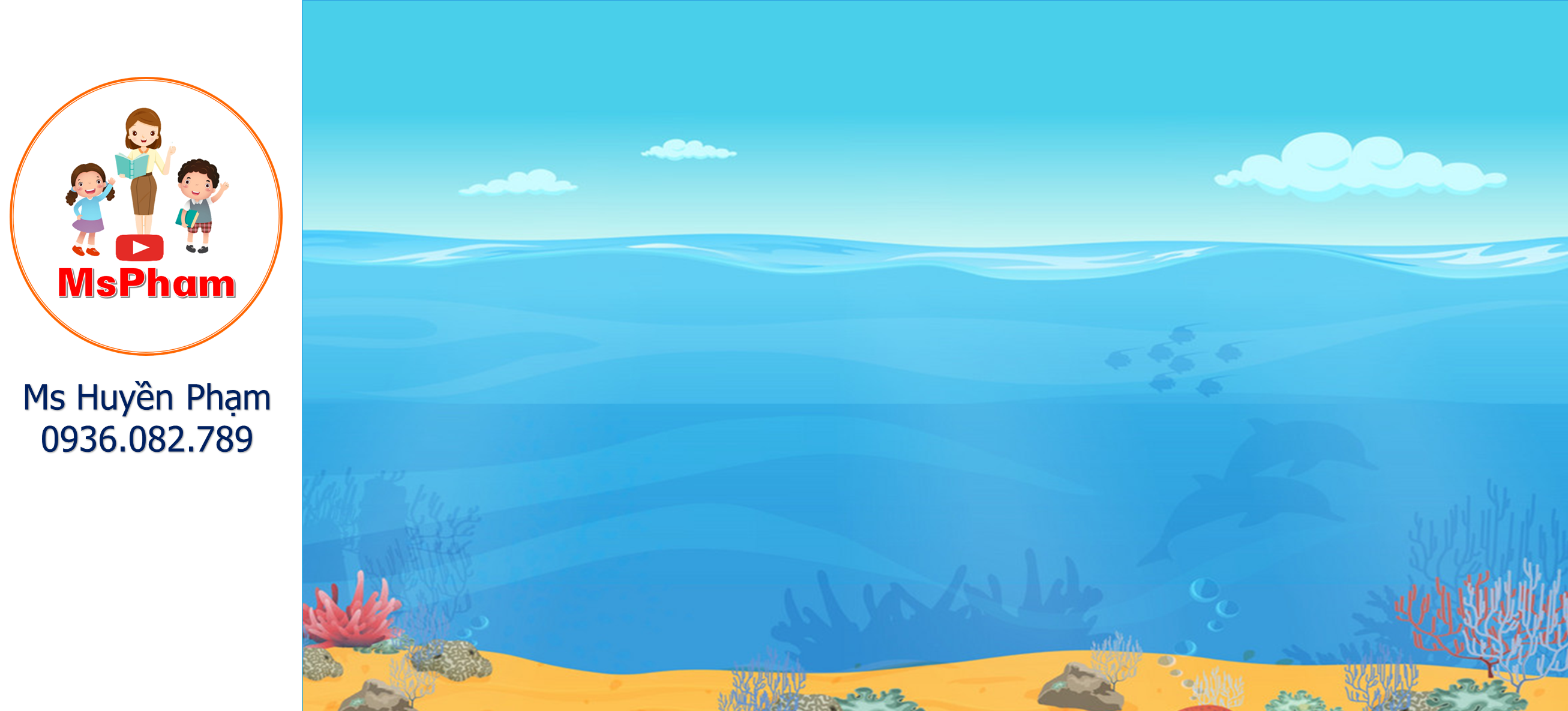 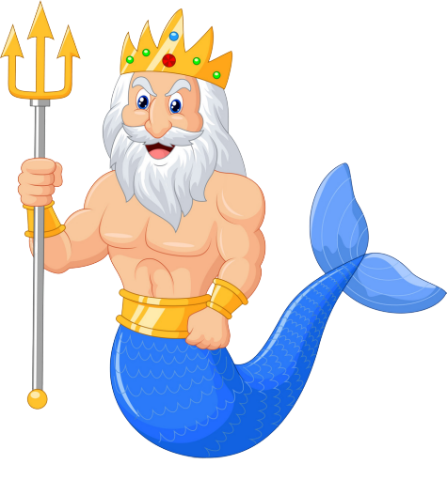 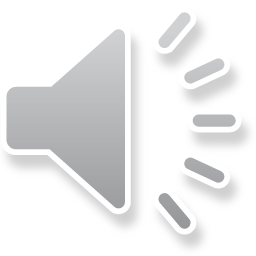 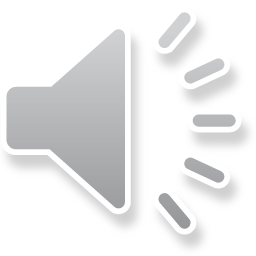 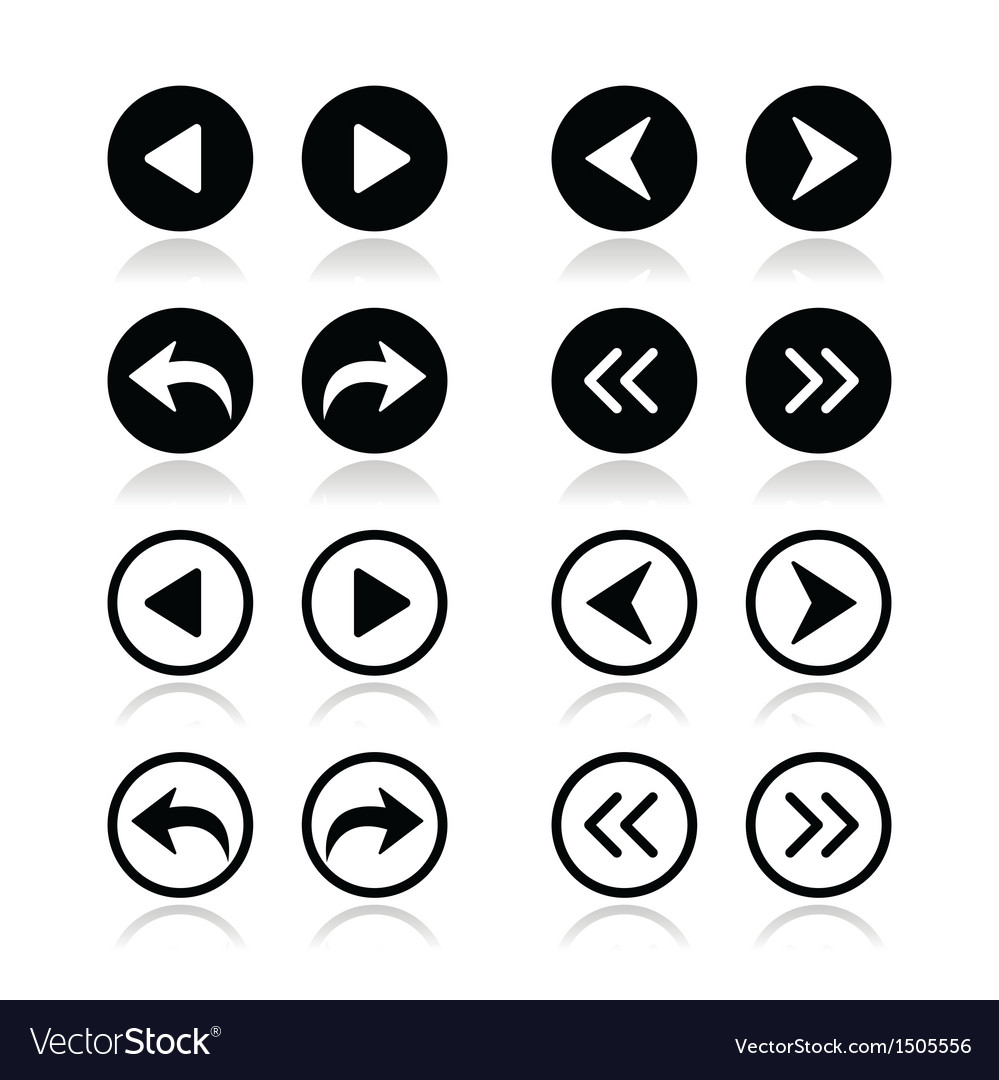 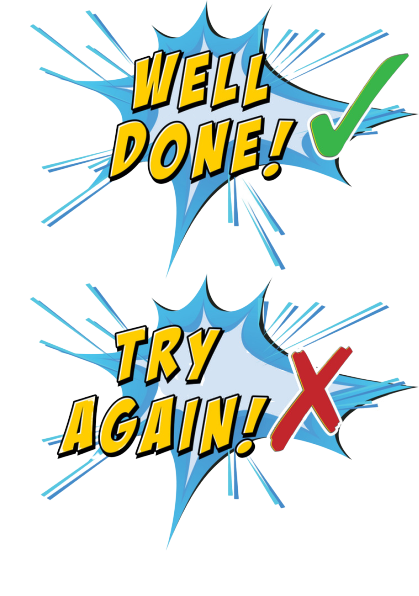 ______________ free time?
He rides his bike.
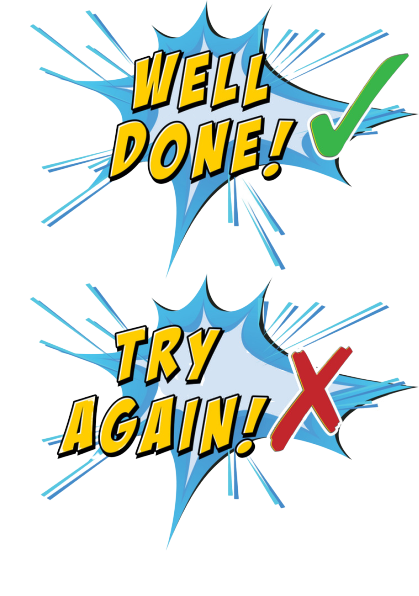 A
What do you do 
in your
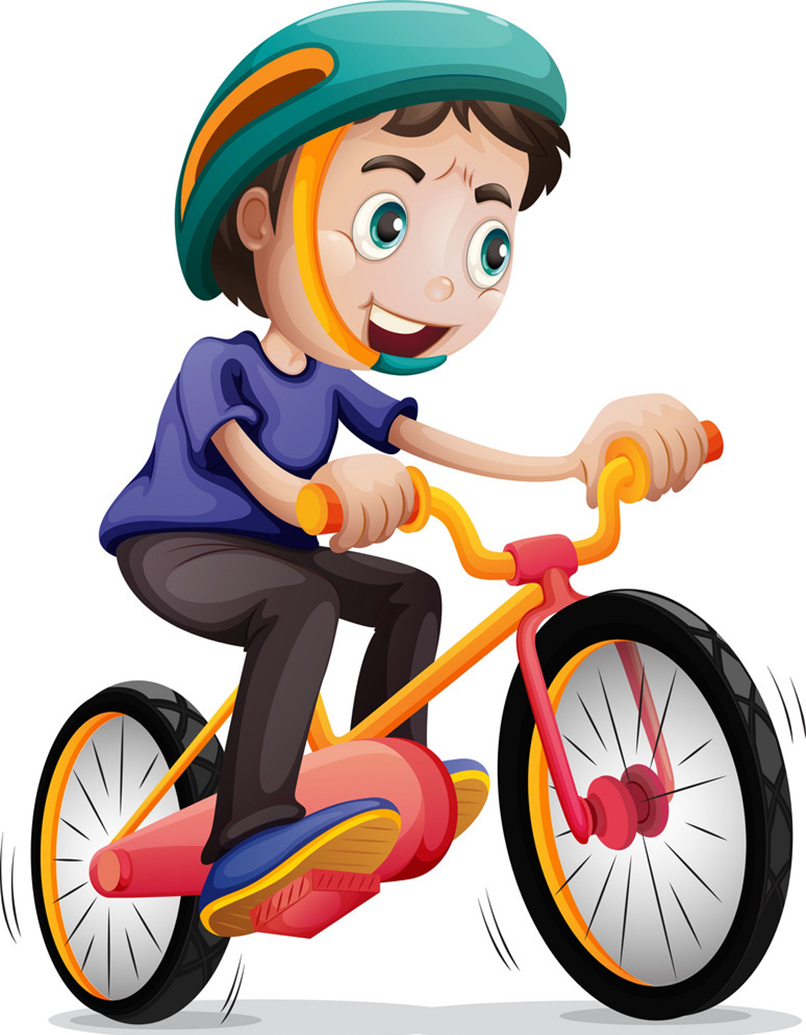 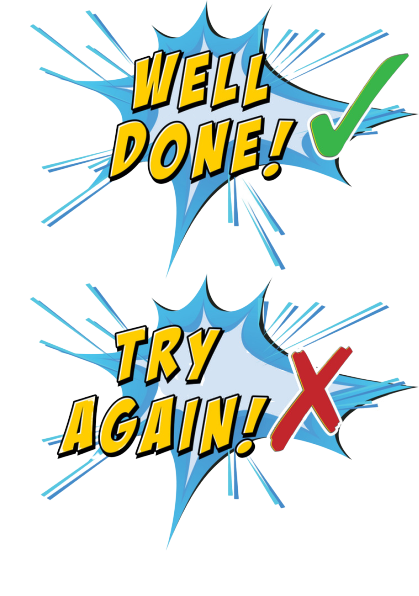 D
What does he do 
in his
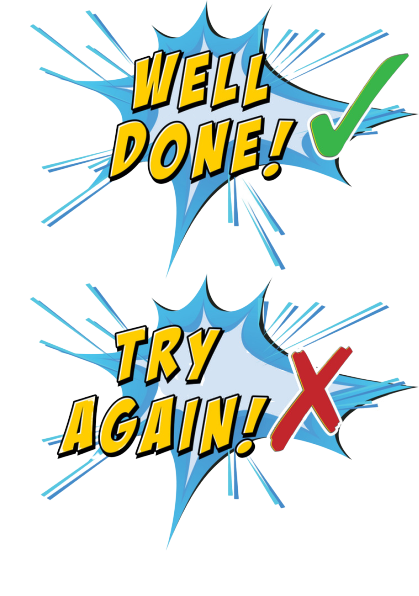 C
B
What do he do 
in his
What do you do 
in his
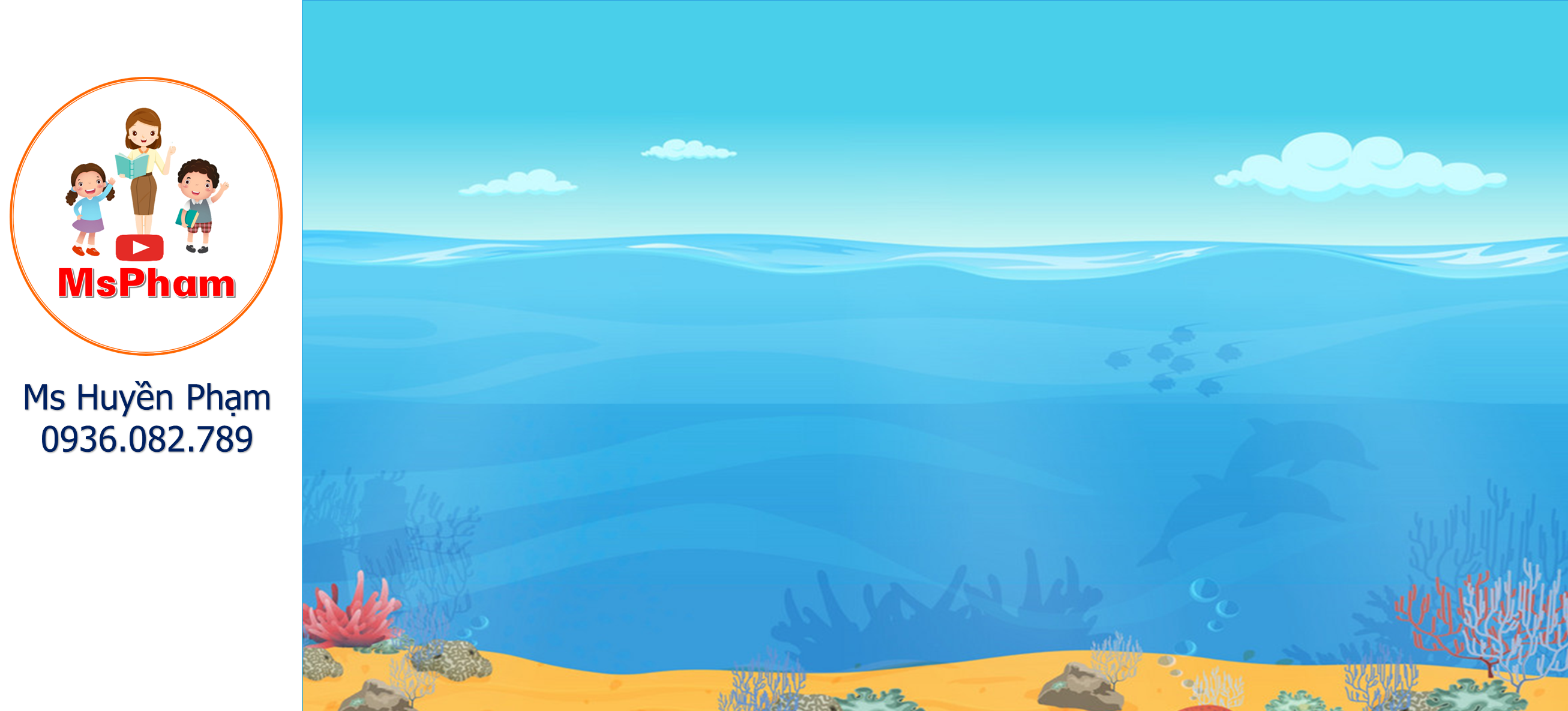 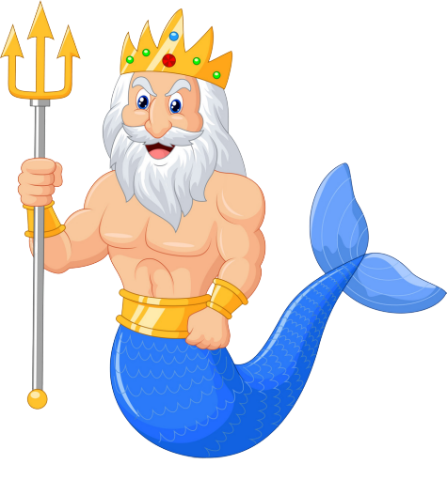 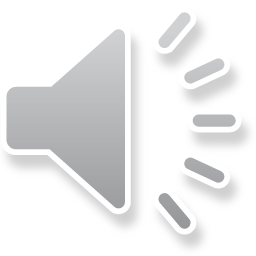 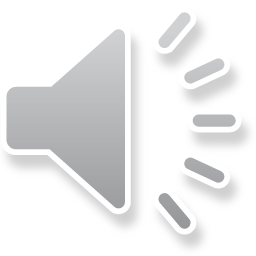 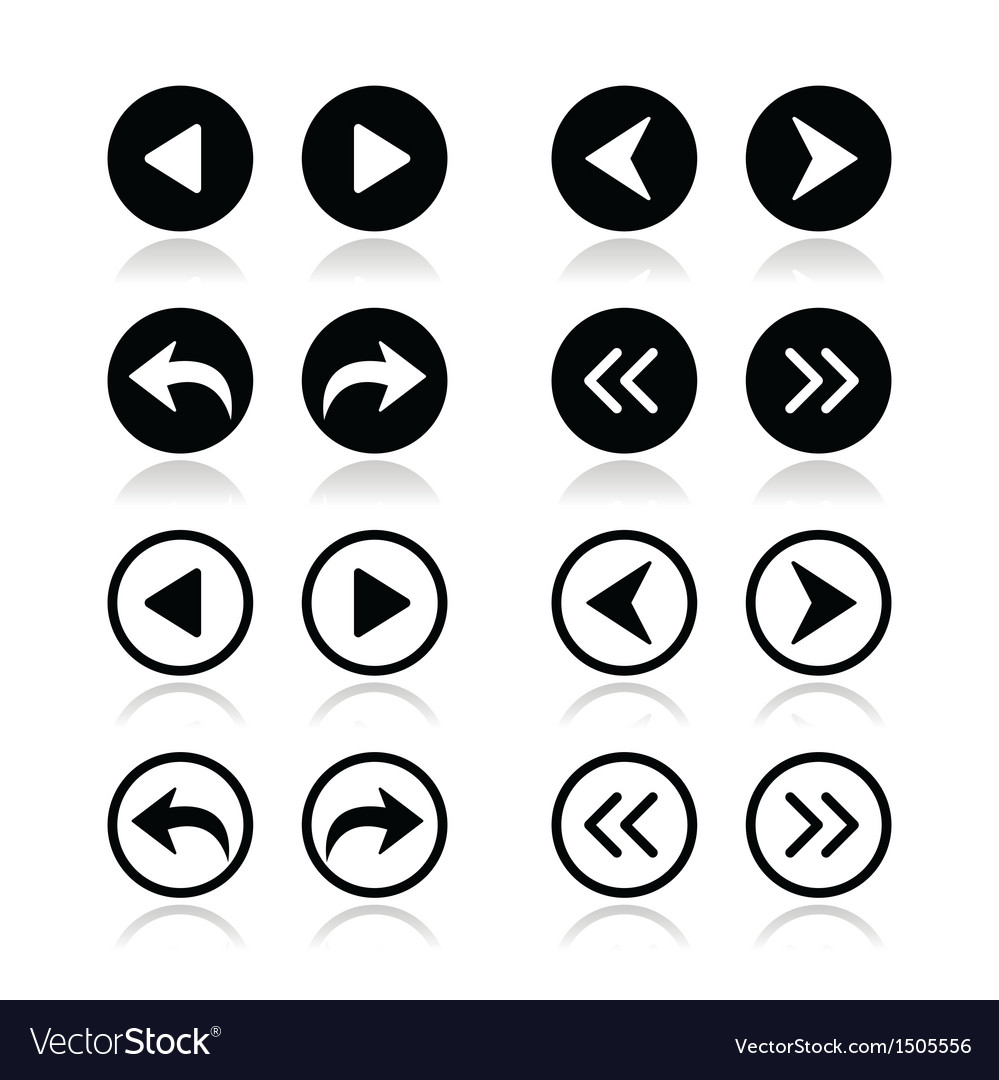 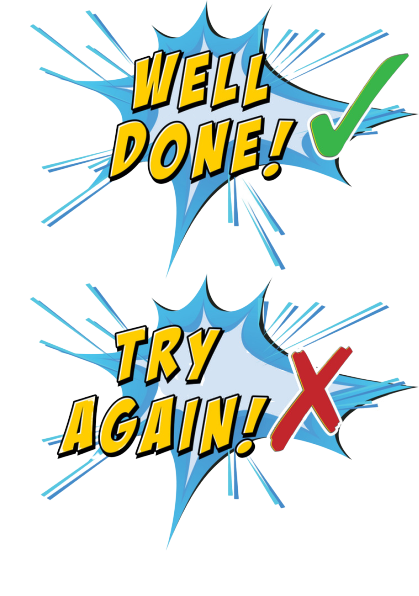 What does you brother do 
     in his free time?
     - He_______________.
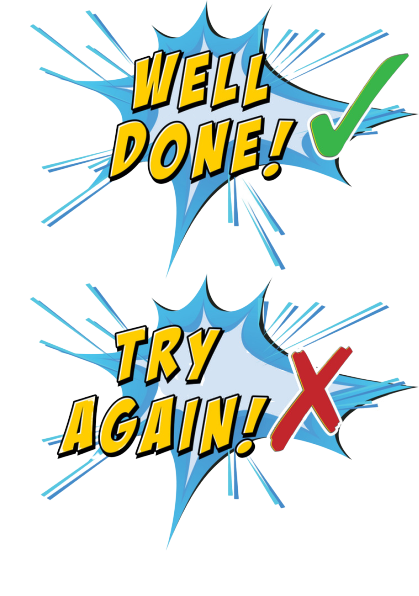 A
surf the Internet
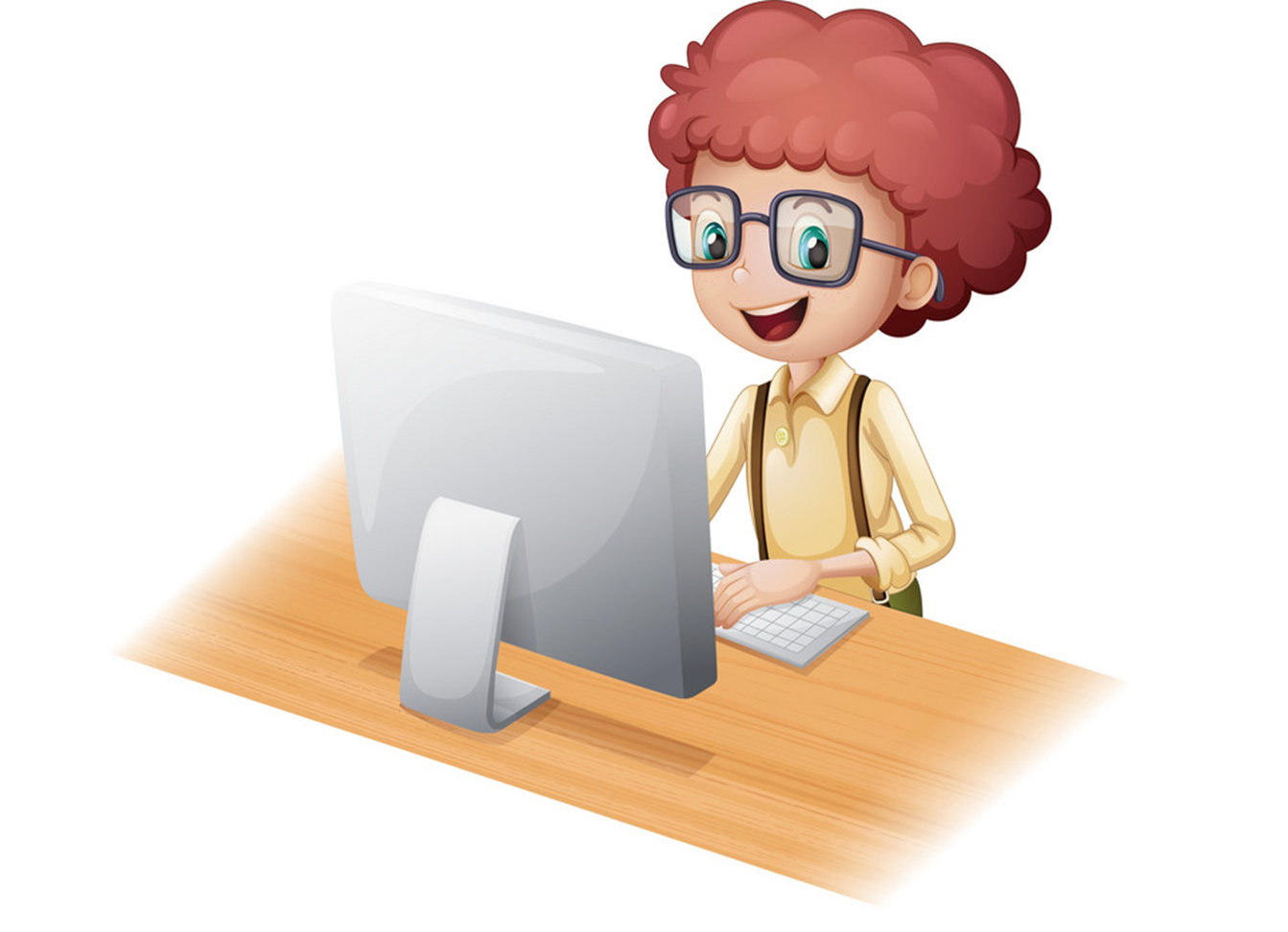 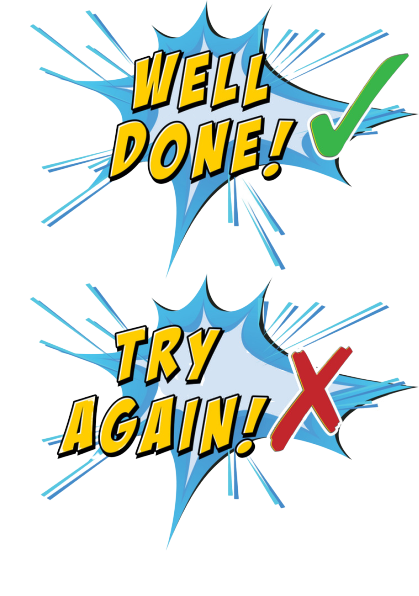 D
surfs the Internet
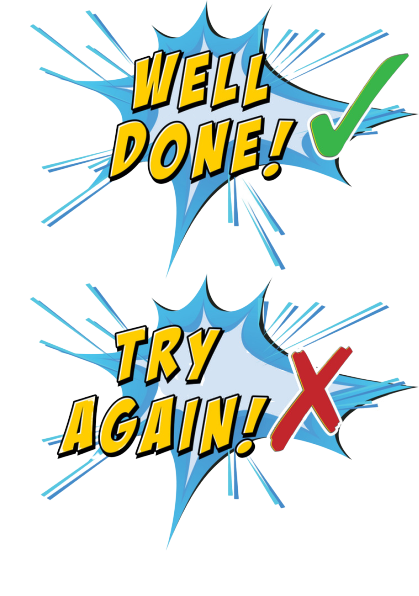 C
B
surf the Internets
surfes the Internet
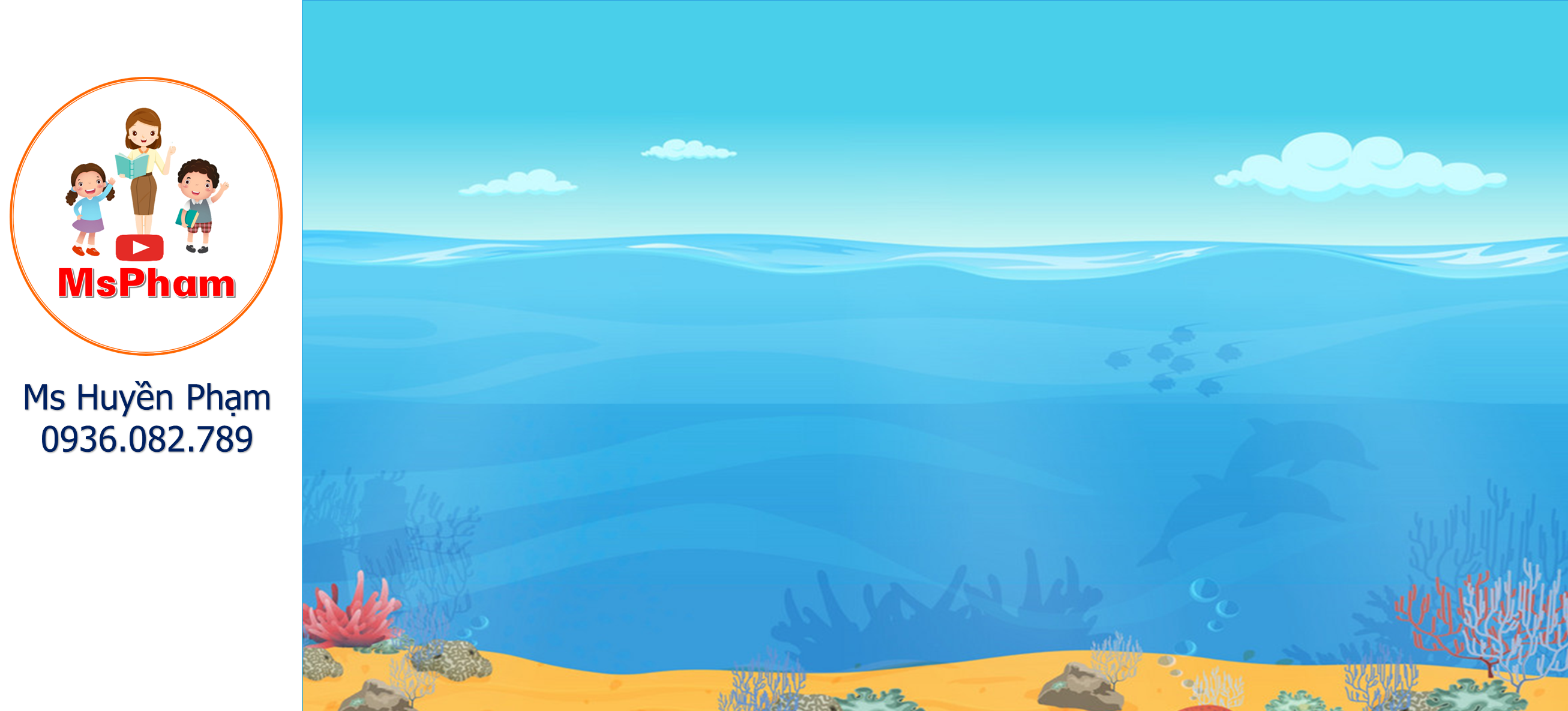 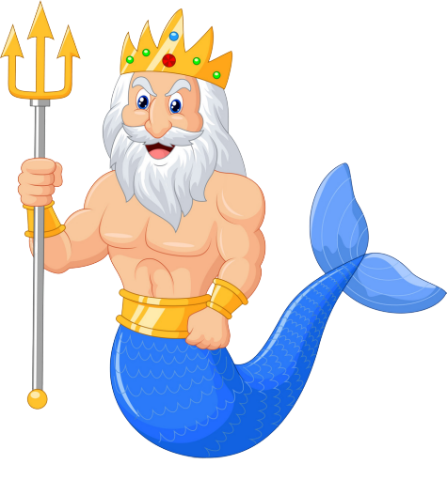 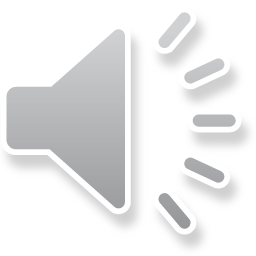 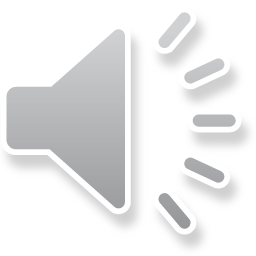 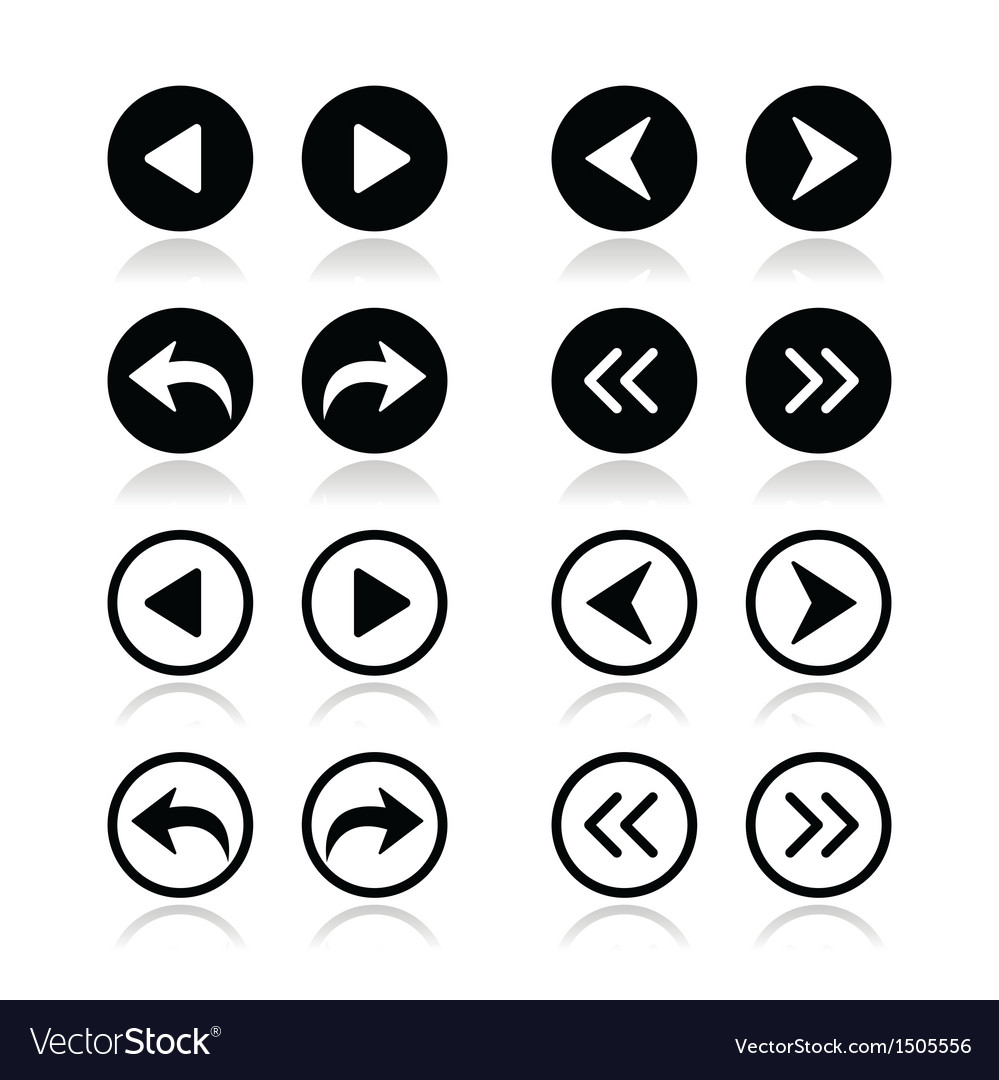 What does your friend do 
     in her free time?
     - She goes to the cinema.
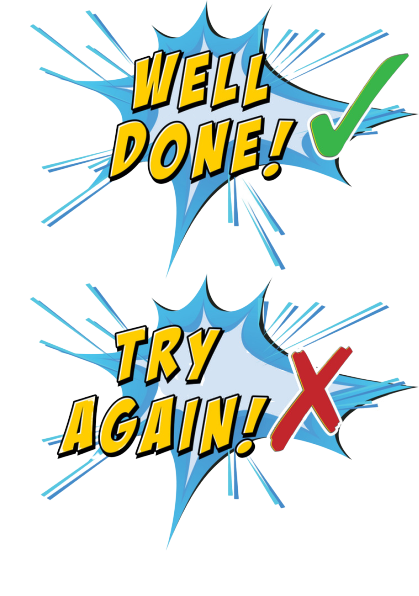 A
True
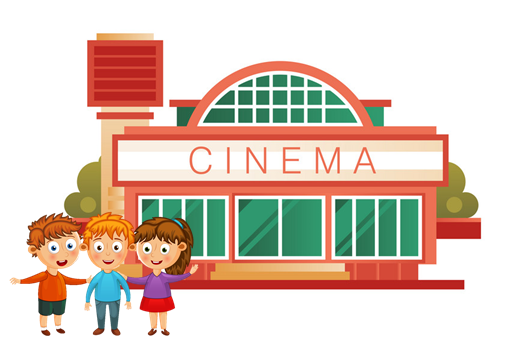 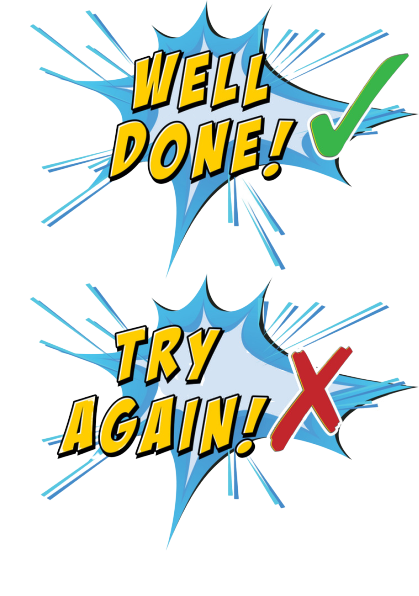 B
False
C
D
By
Next to
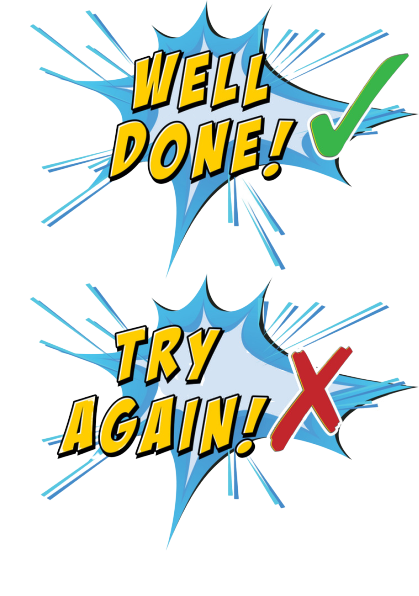 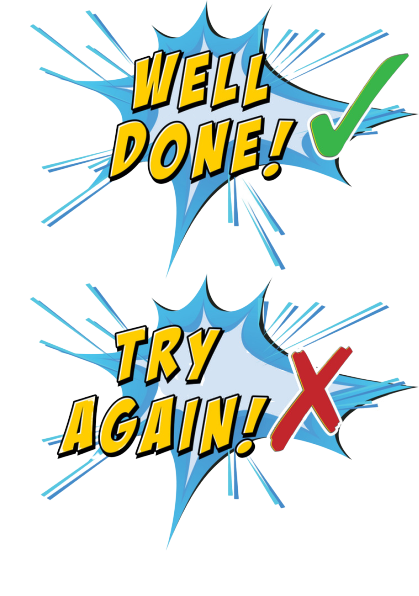 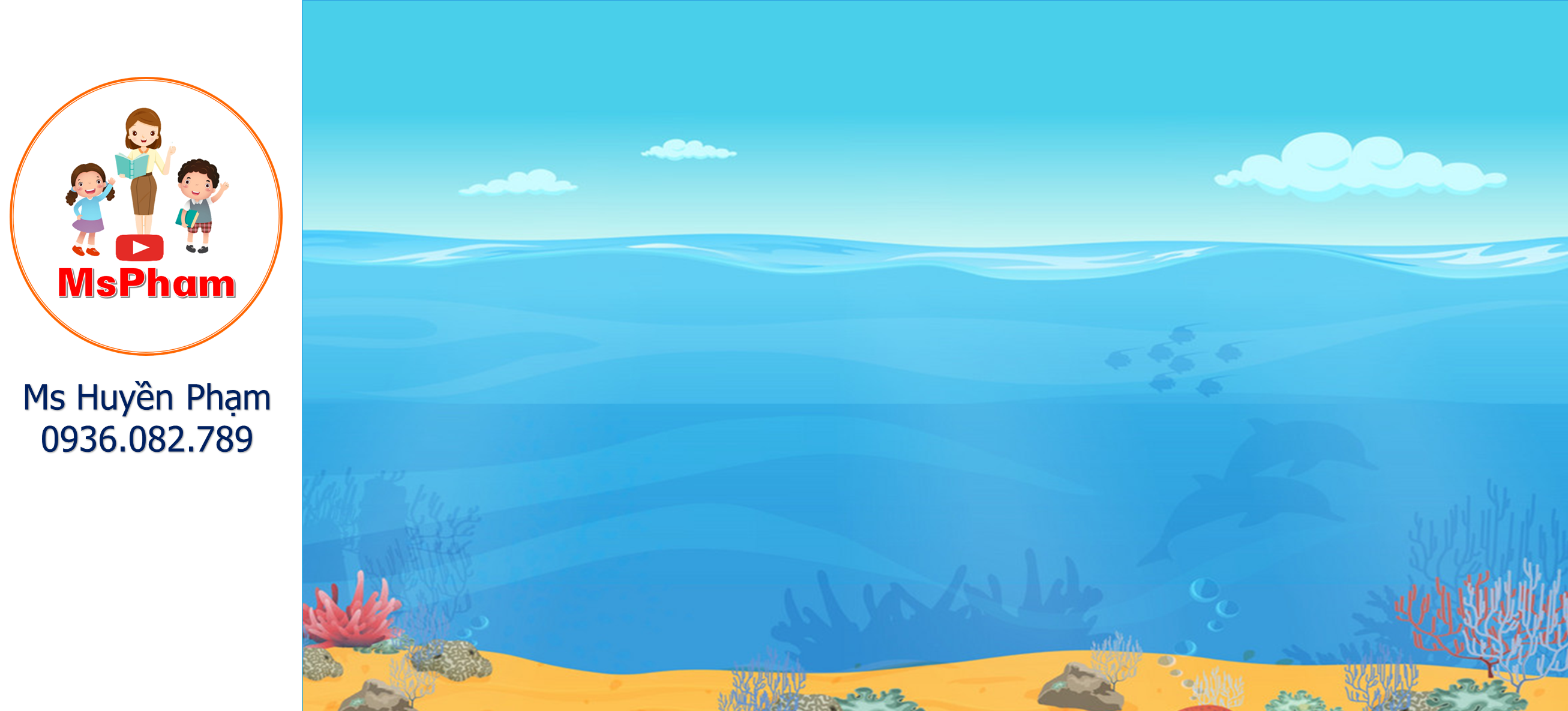 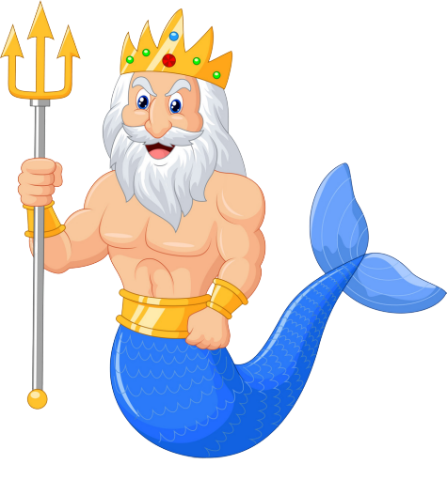 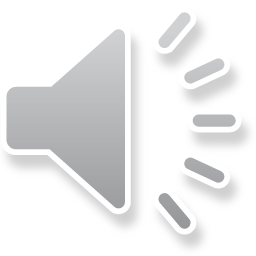 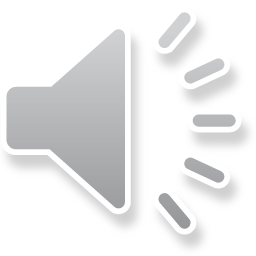 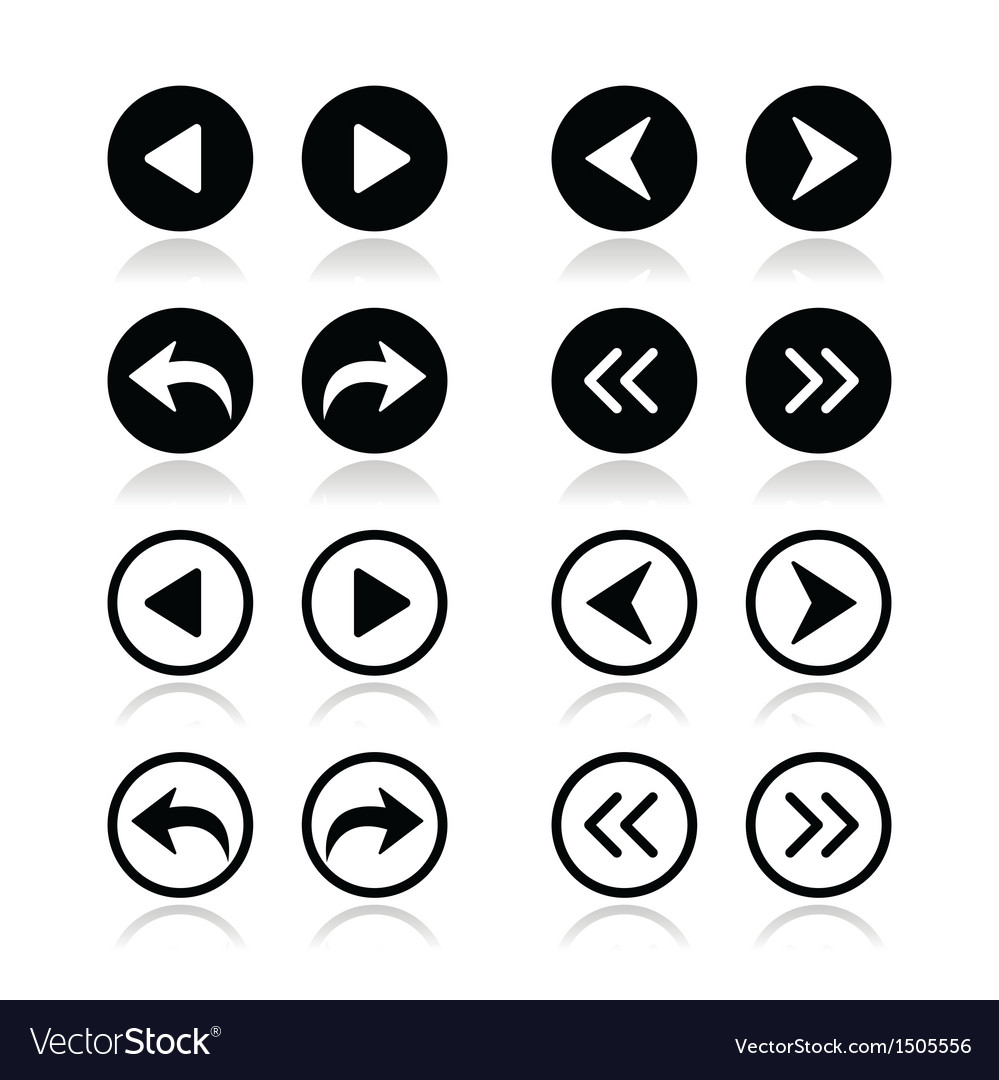 What do you do in your 
   free time?
     - I go camping.
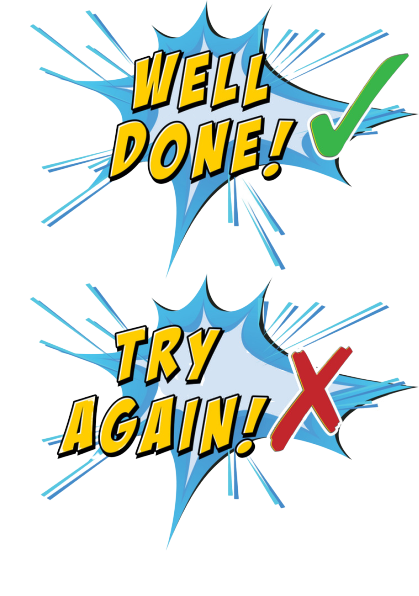 A
True
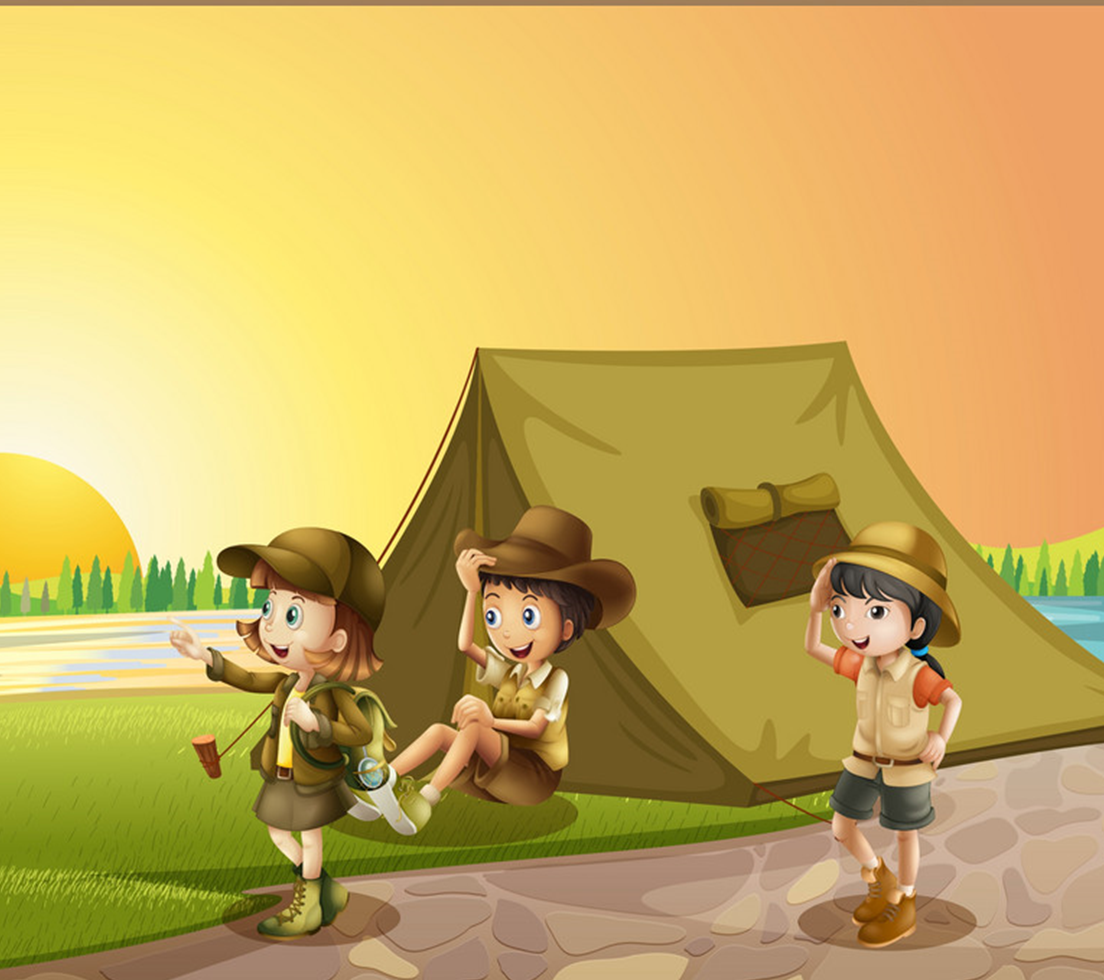 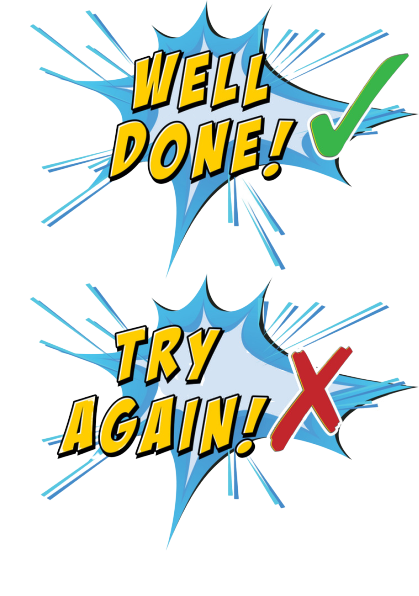 B
False
C
D
Should
May
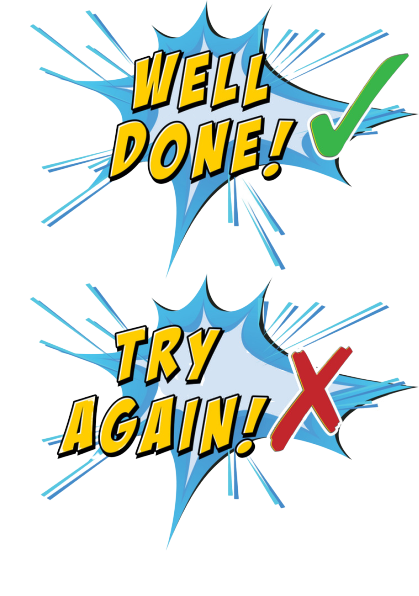 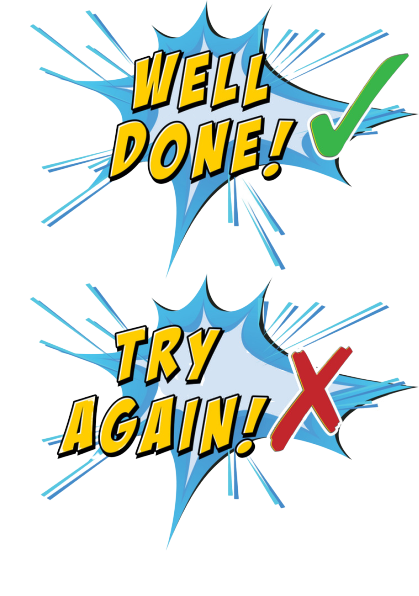 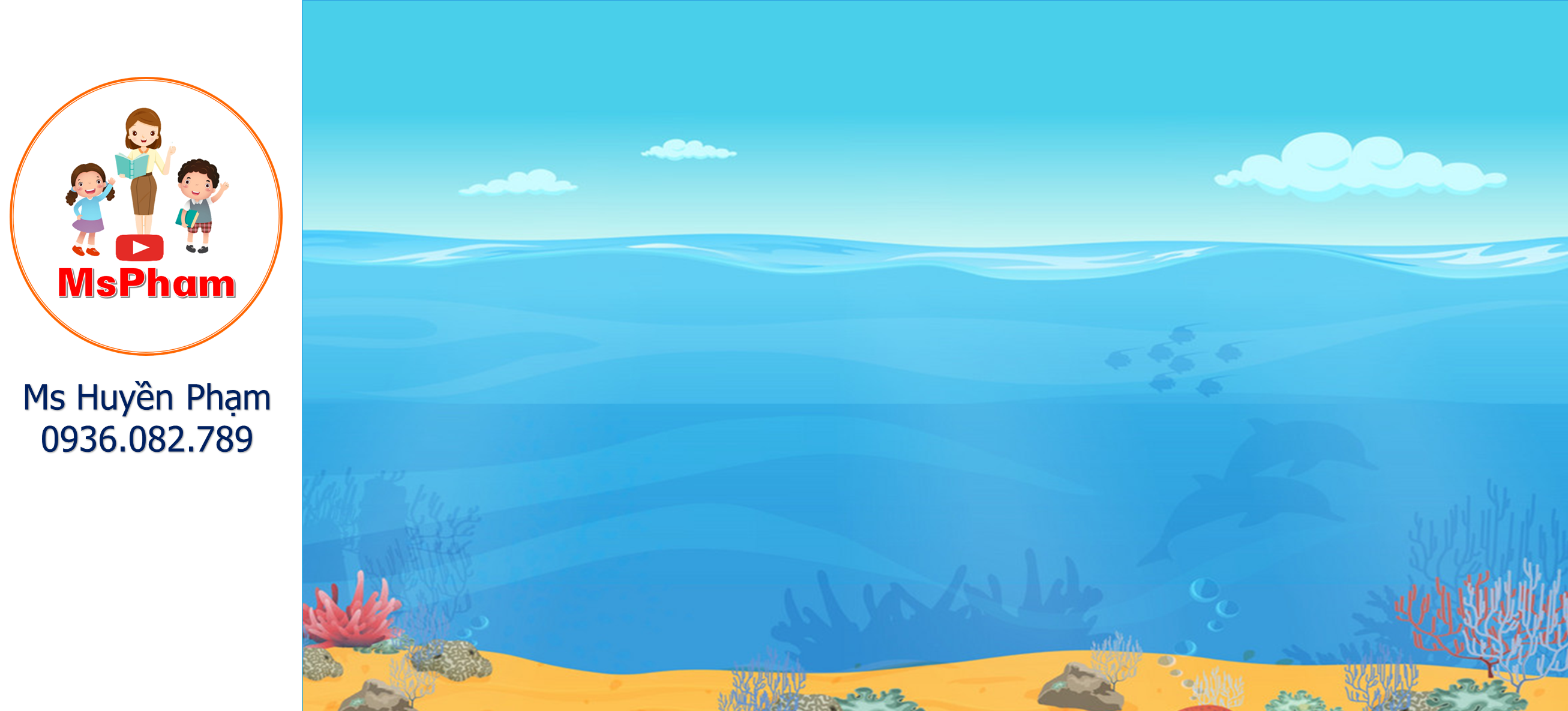 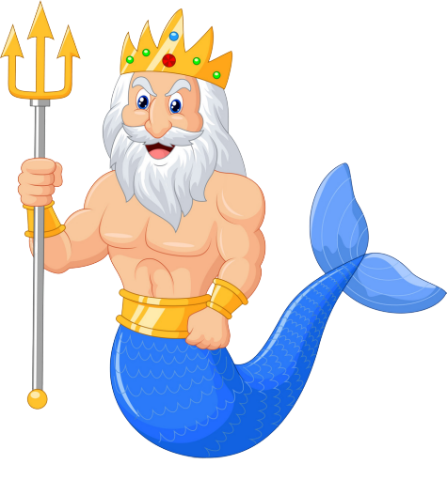 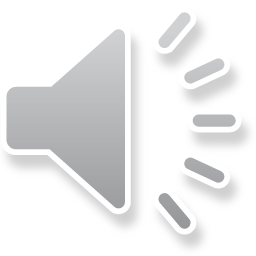 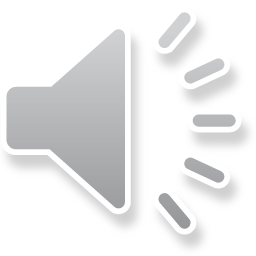 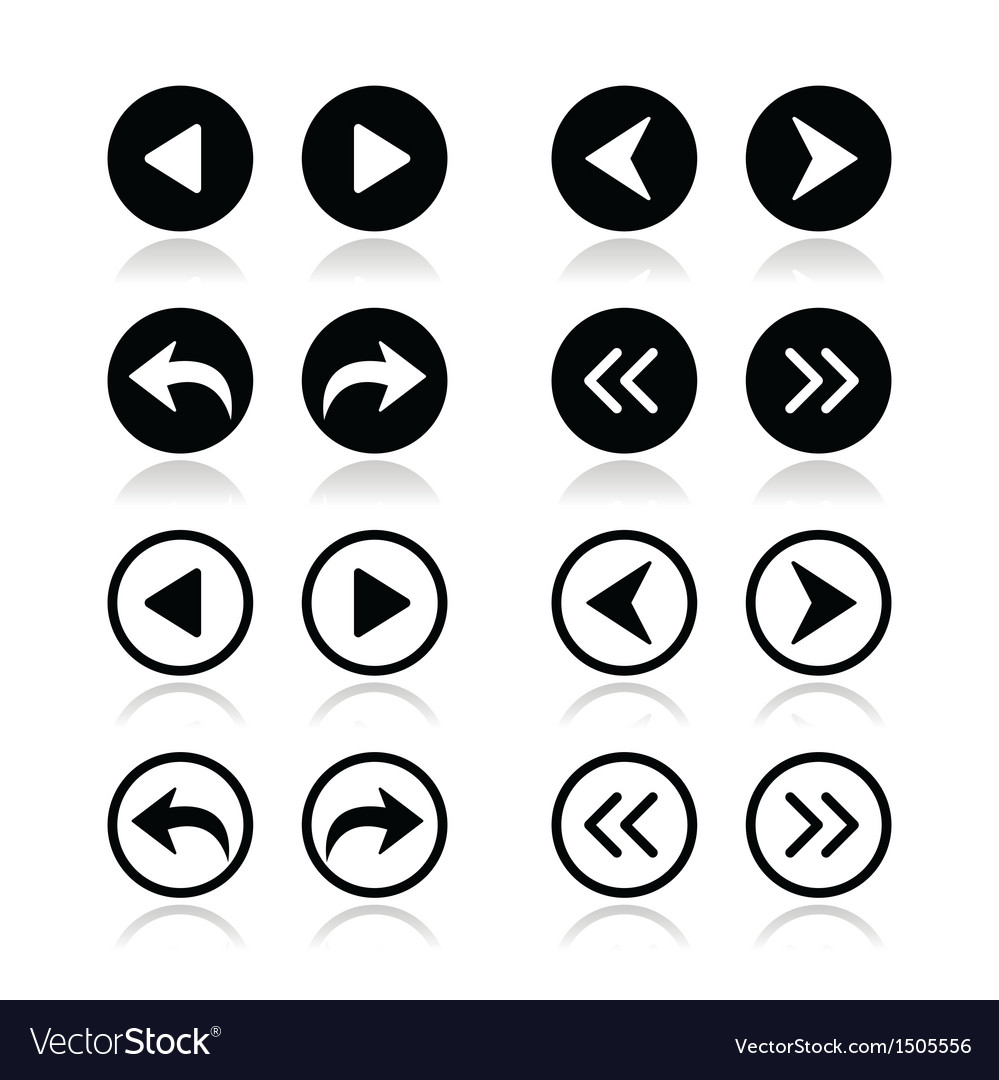 What do your father do
  in his free time?
    - He goes fishing.
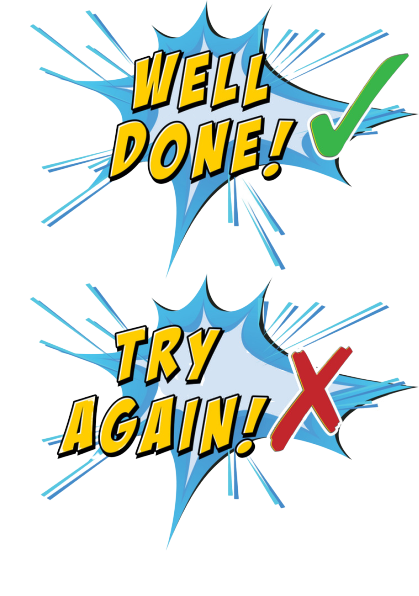 A
True
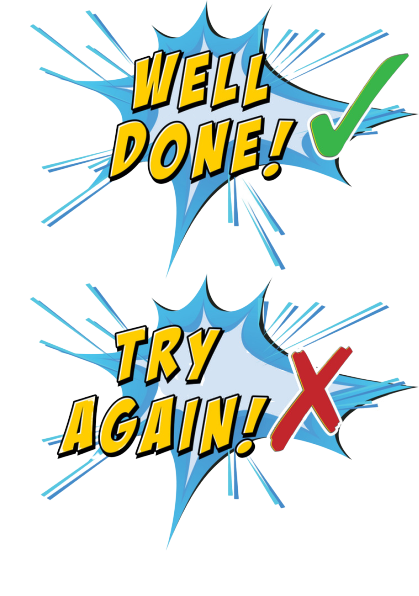 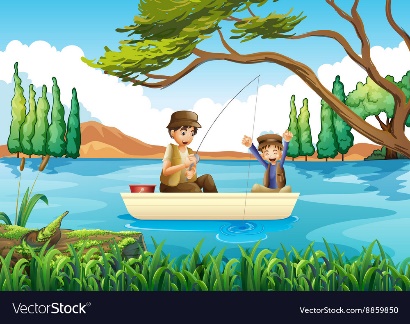 B
False
C
D
Play
Watch
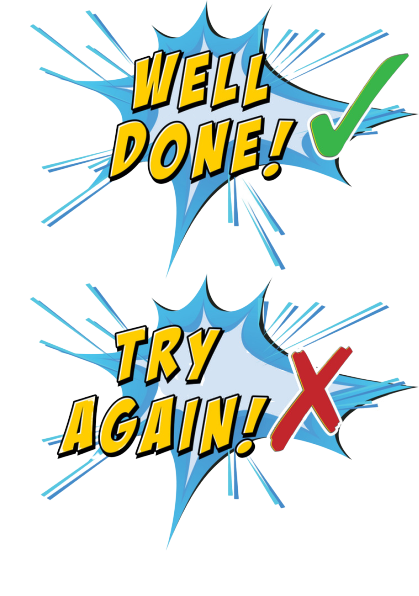 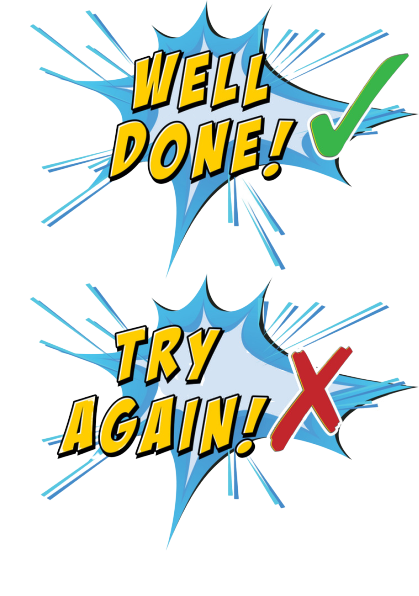 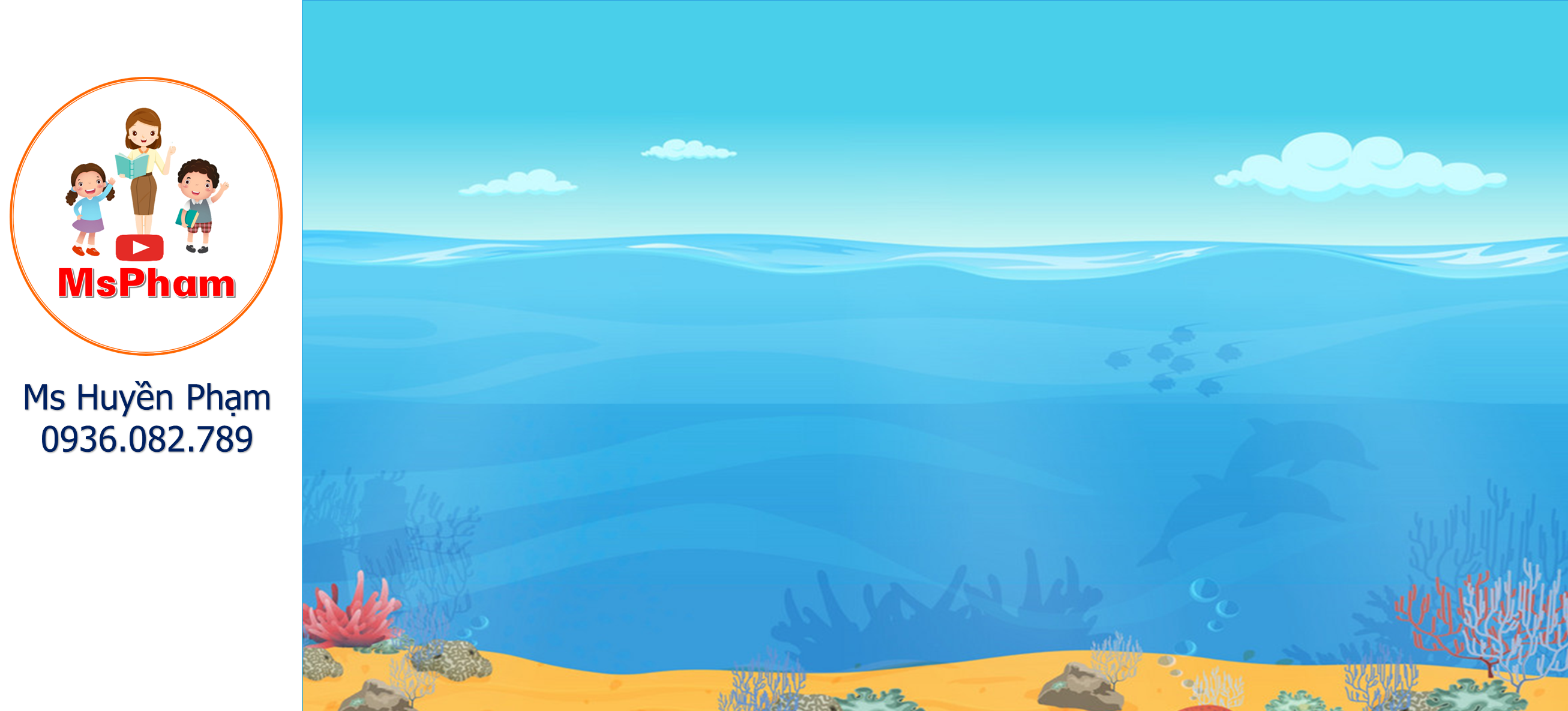 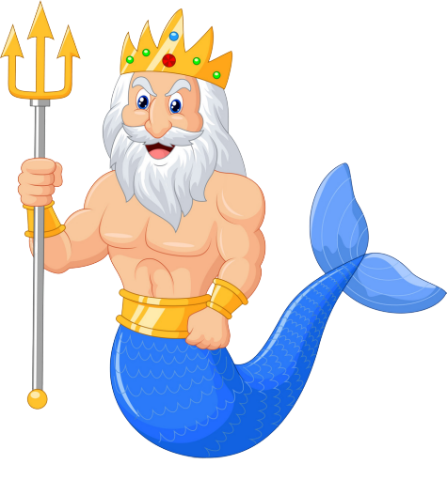 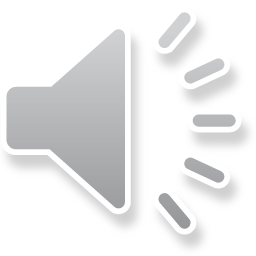 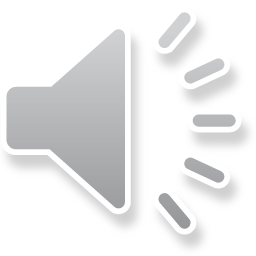 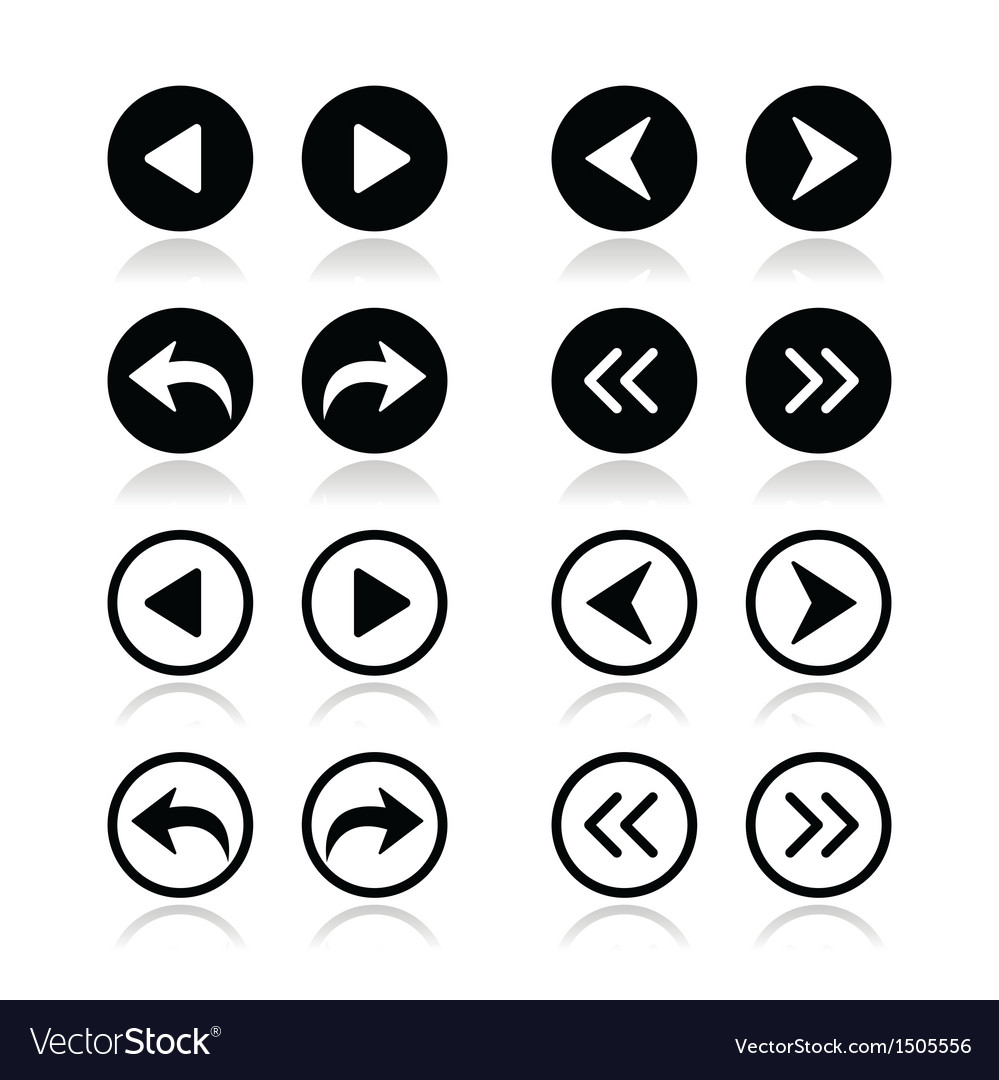 What does your sister do
  in her free time?
    - She go swimming.
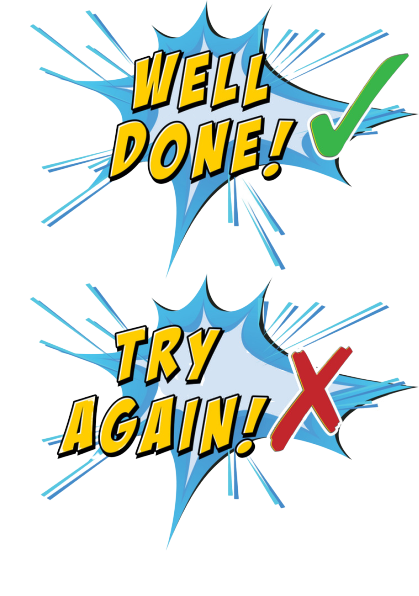 A
True
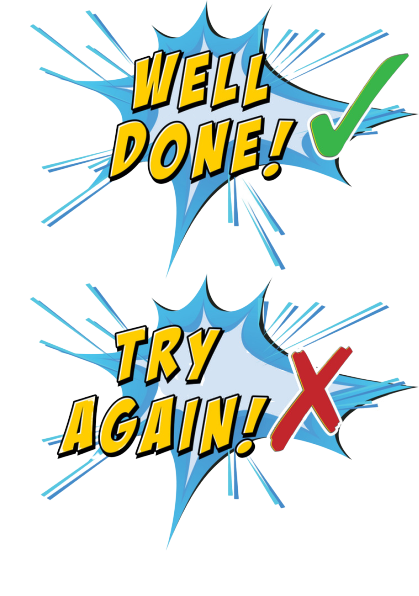 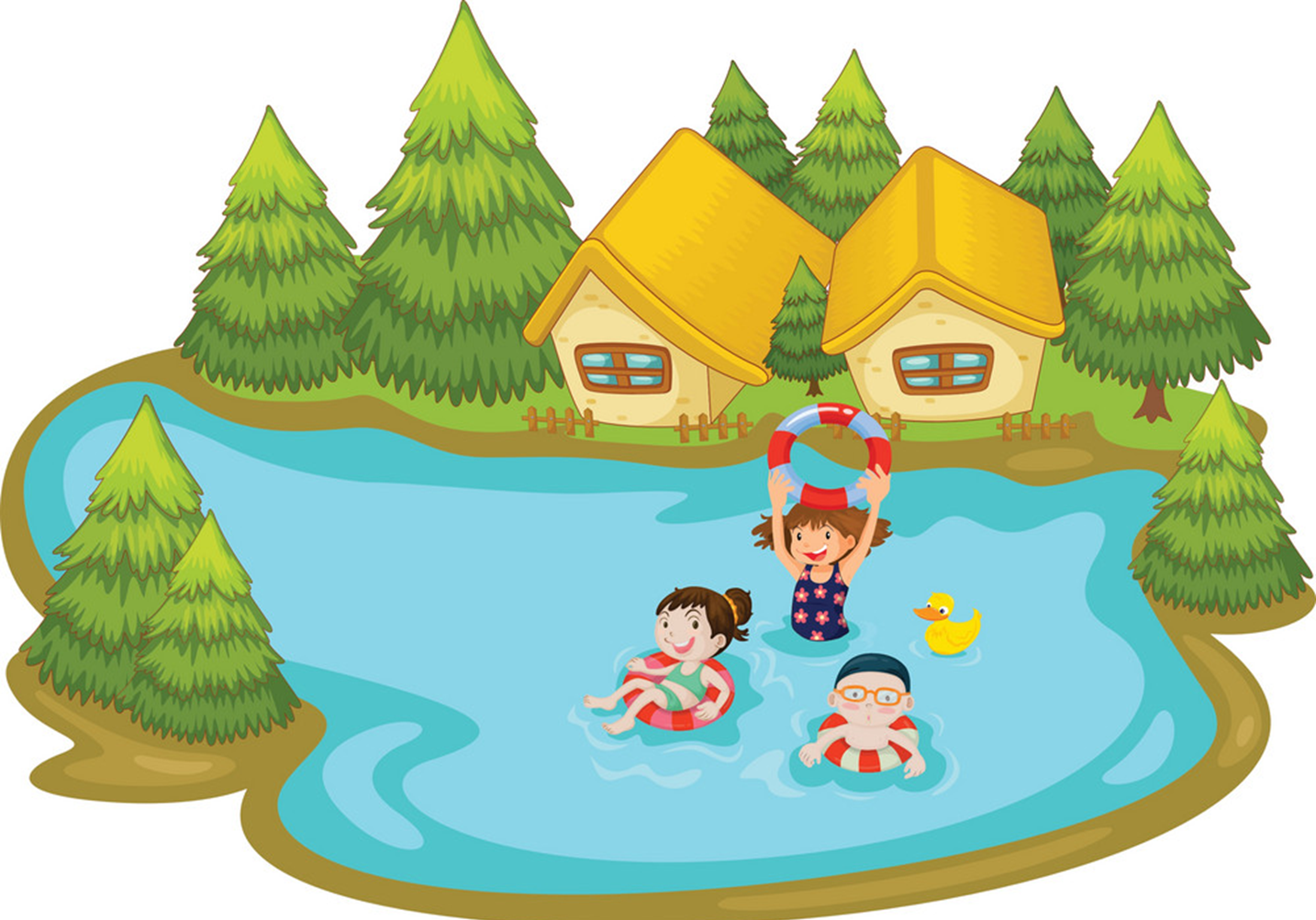 B
False
C
D
Play
Watch
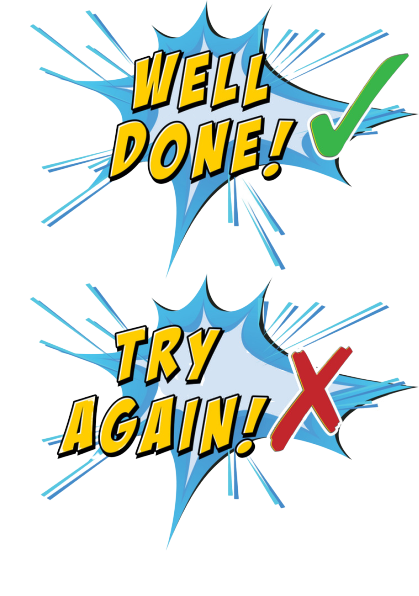 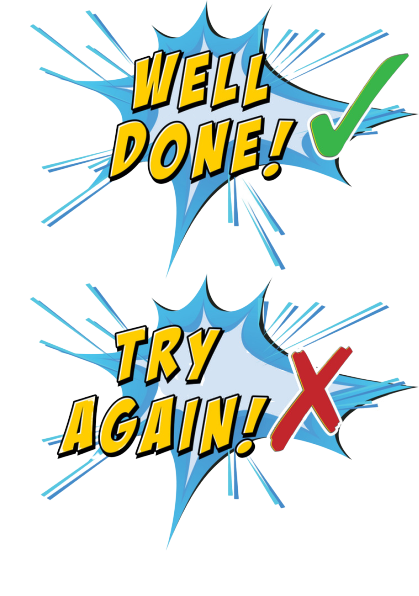 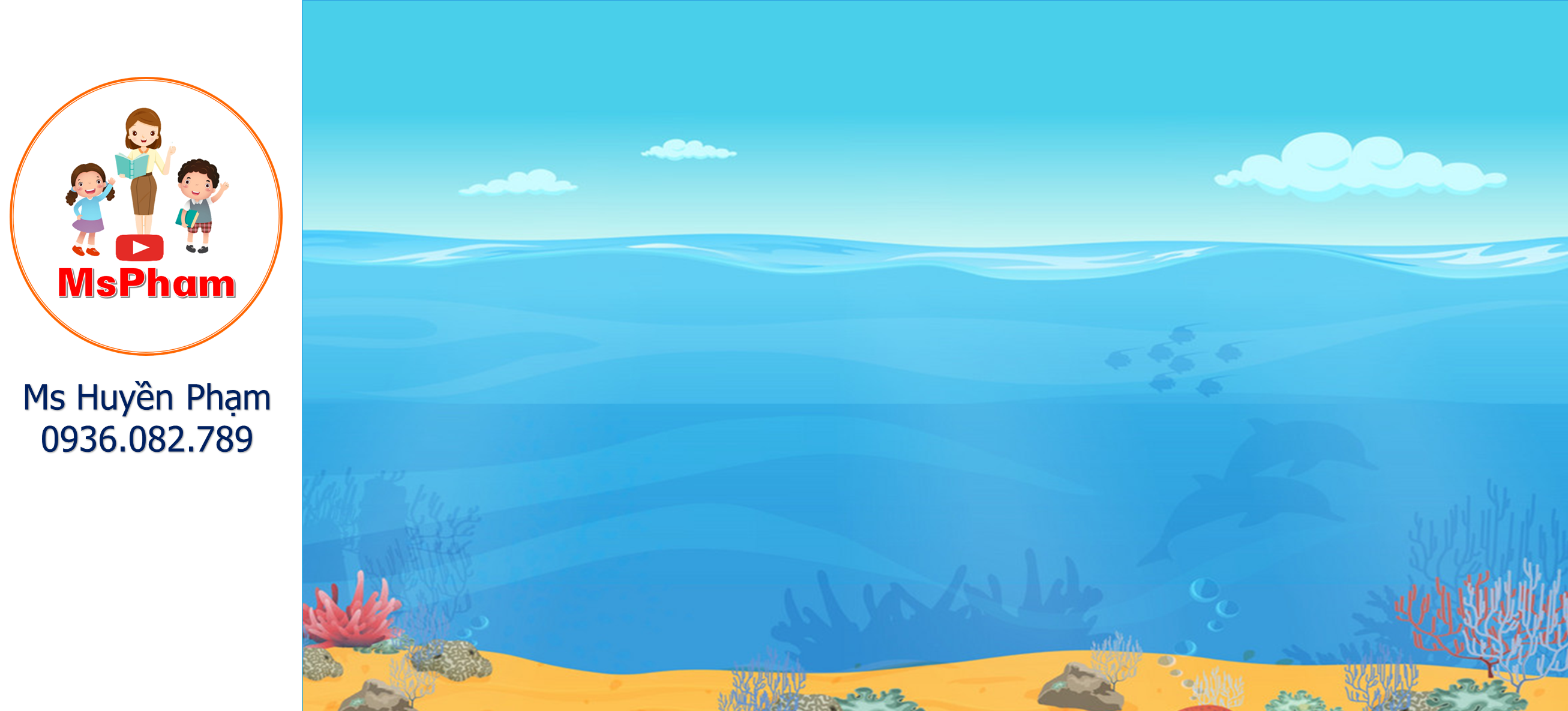 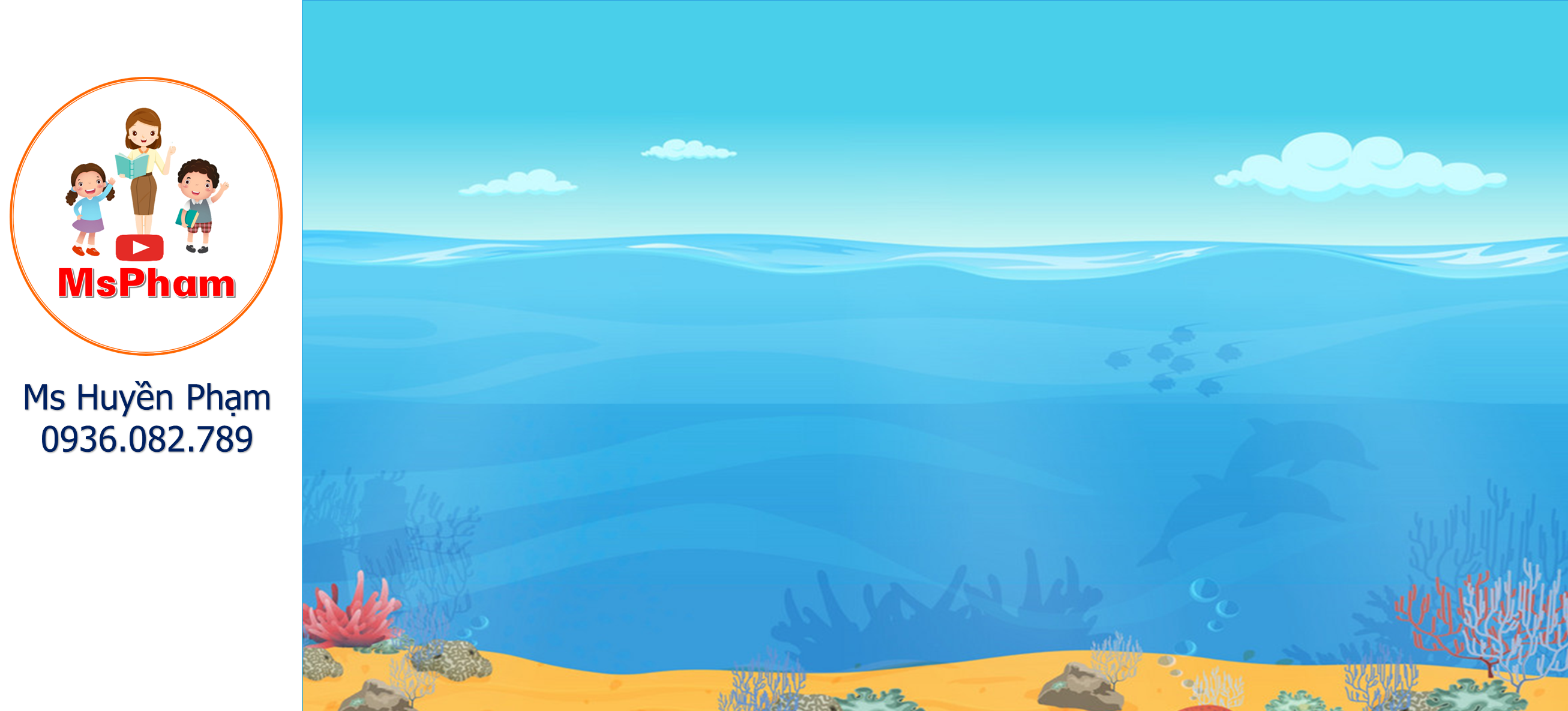 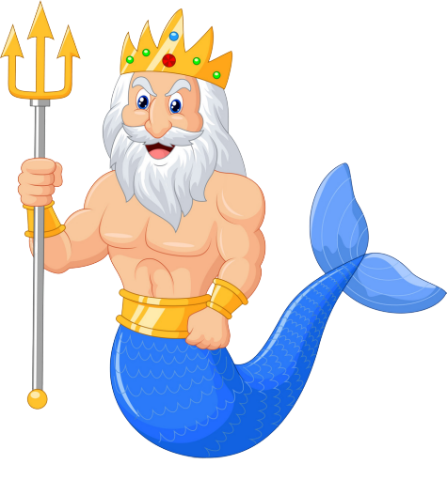 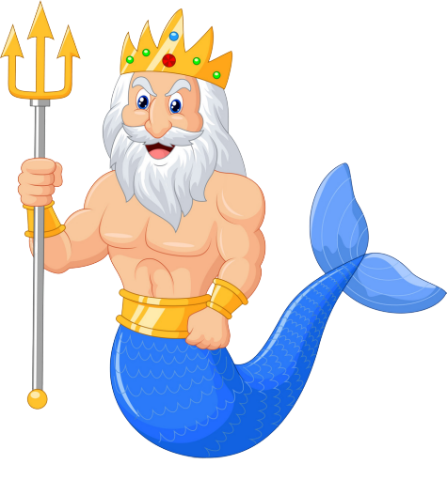 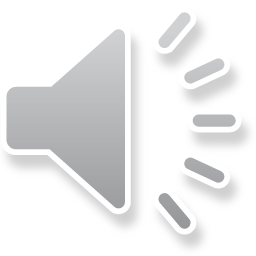 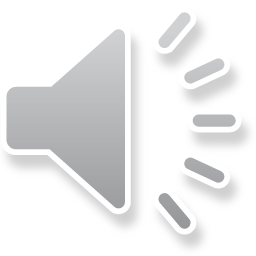 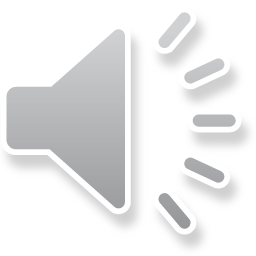 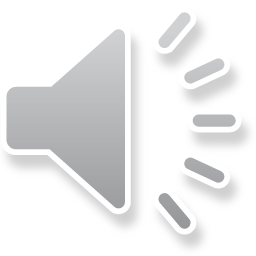 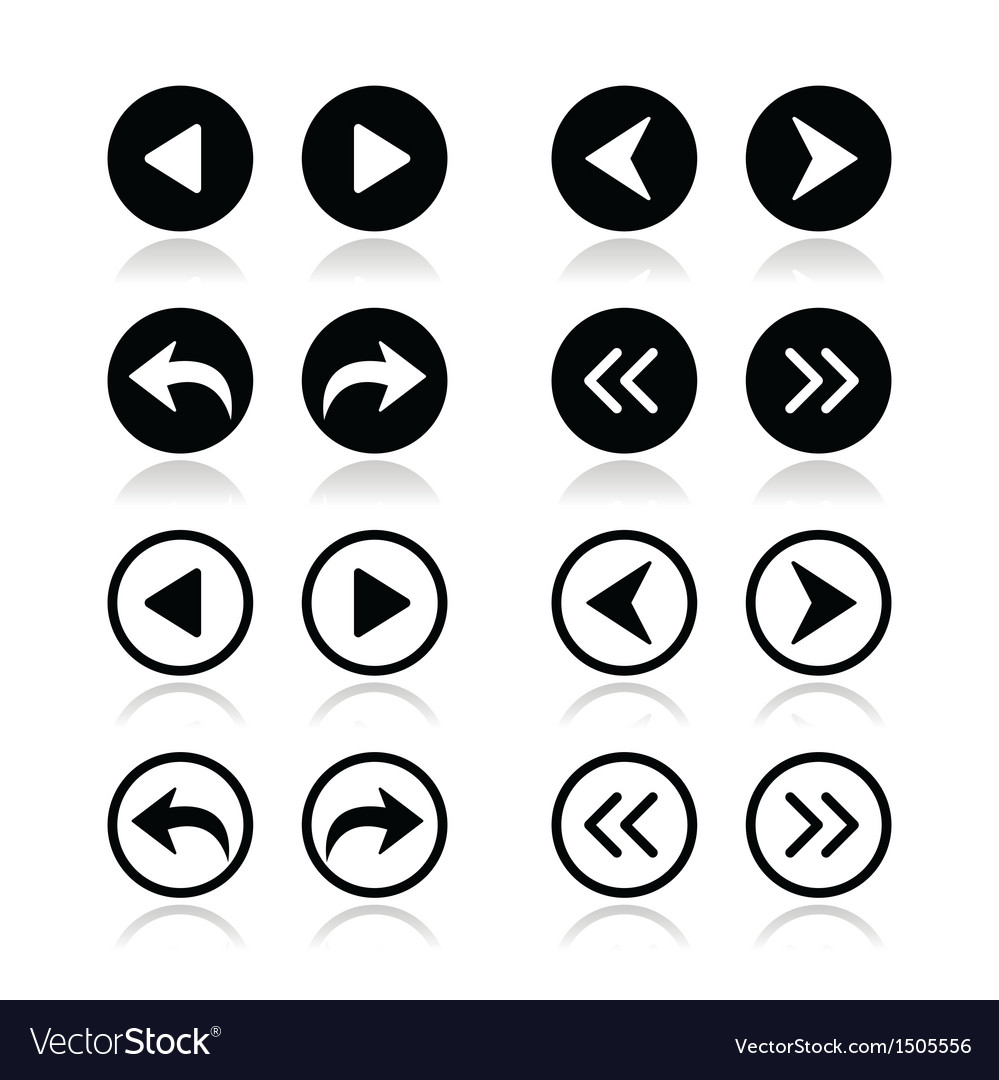 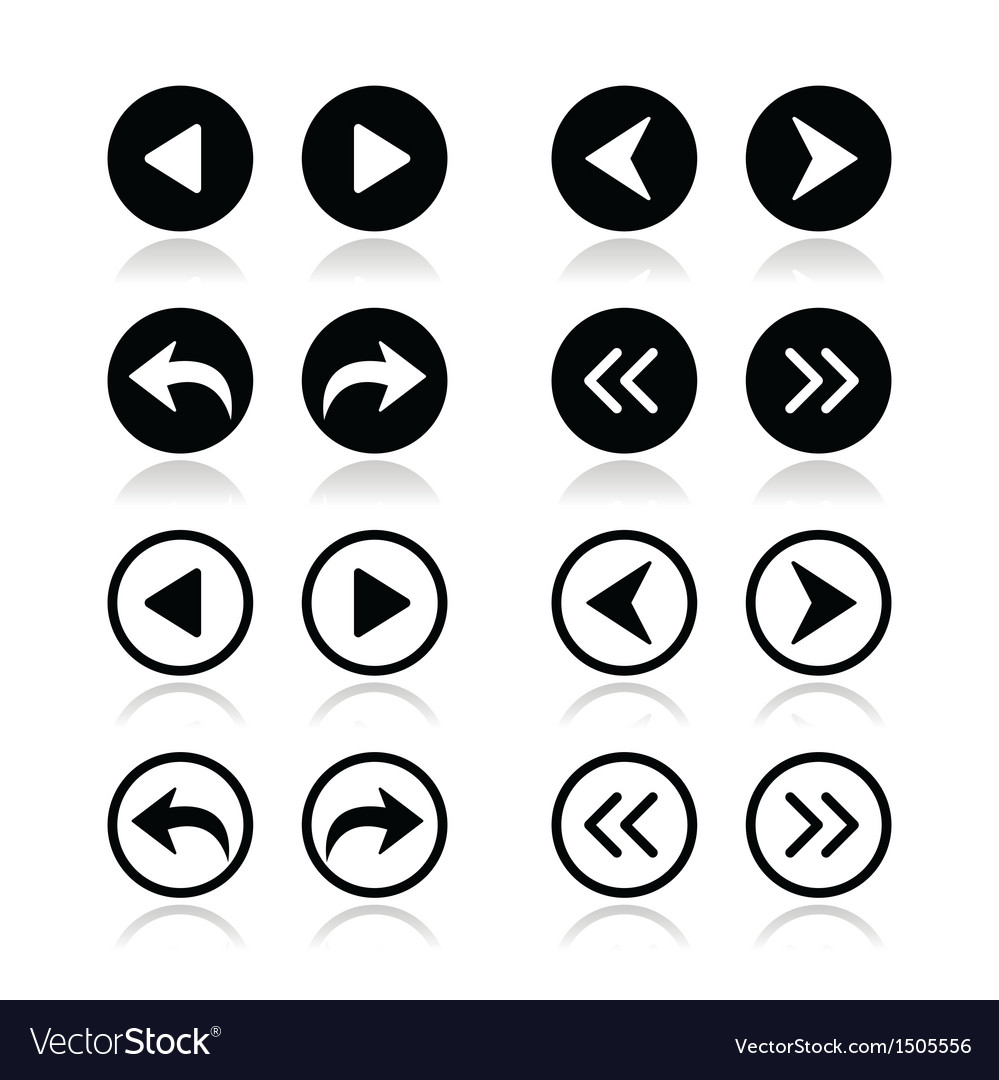 _____ two black cats.
What does you brother do 
   in his free time?
     - He goes skating.
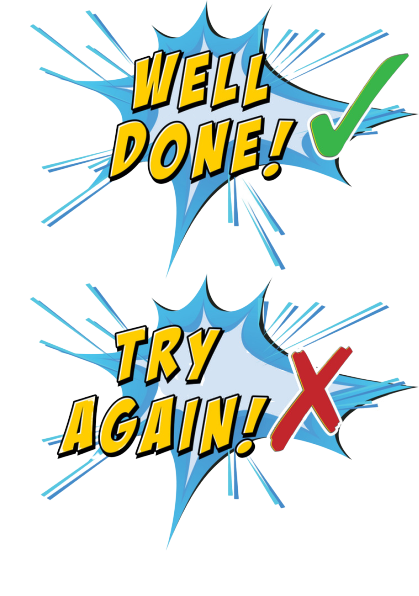 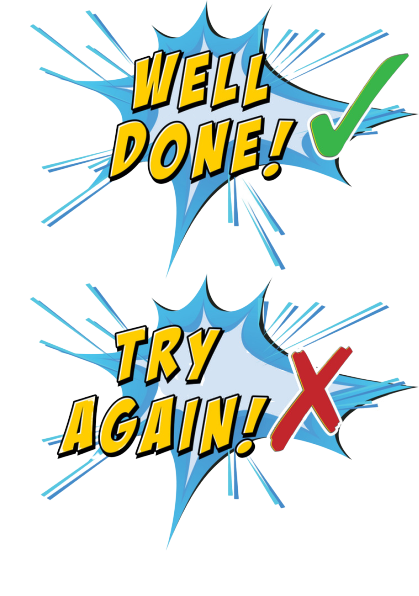 A
A
There is
True
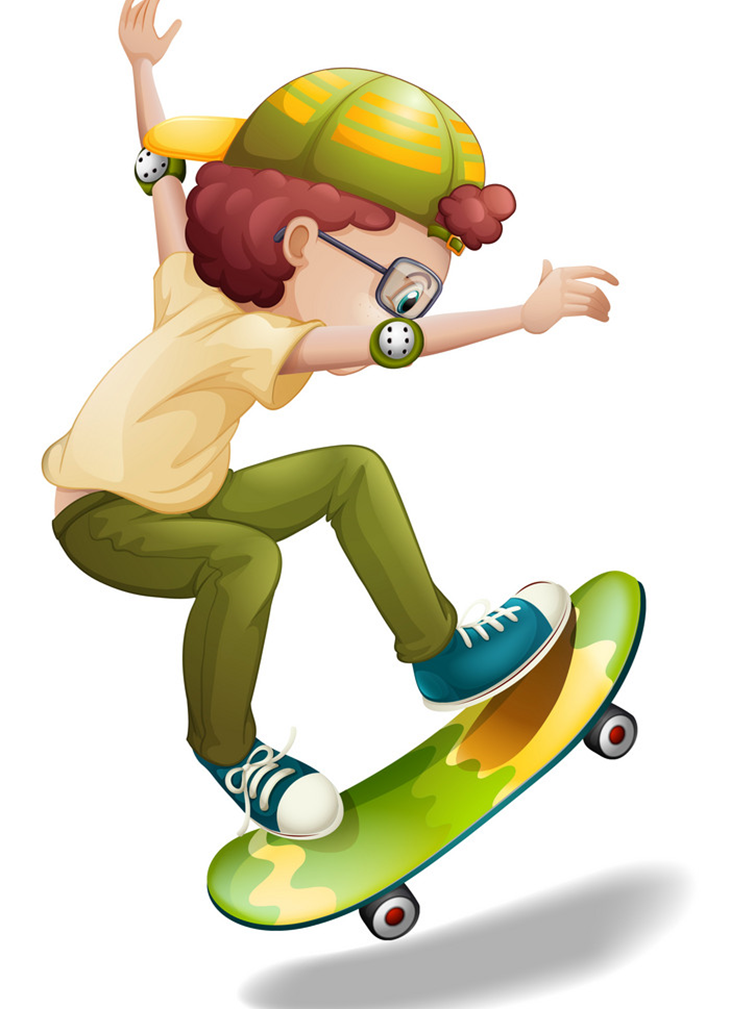 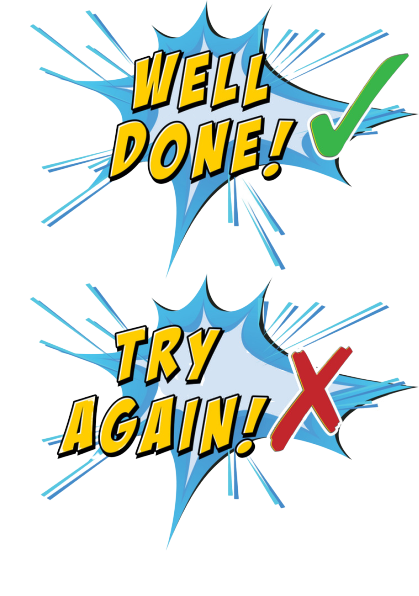 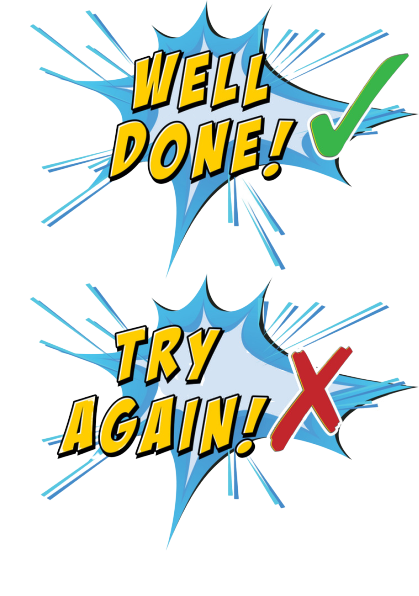 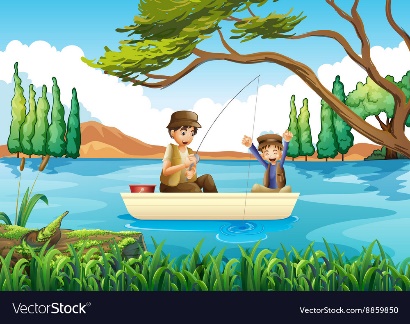 B
B
There are
False
C
D
C
D
Play
Watch
Should
May
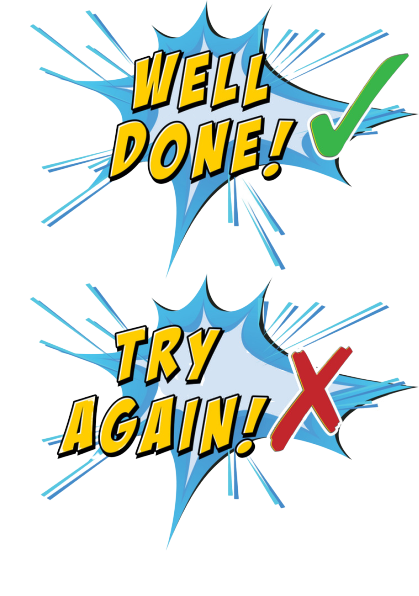 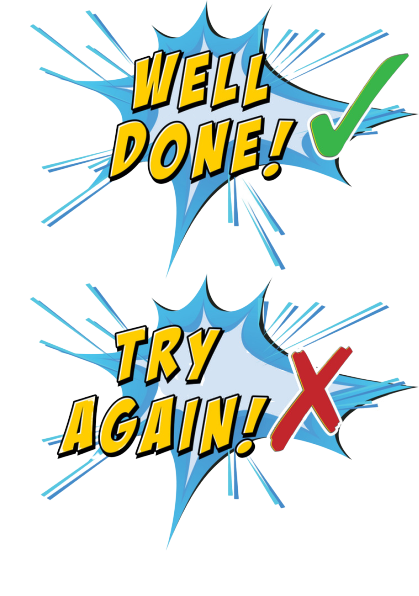 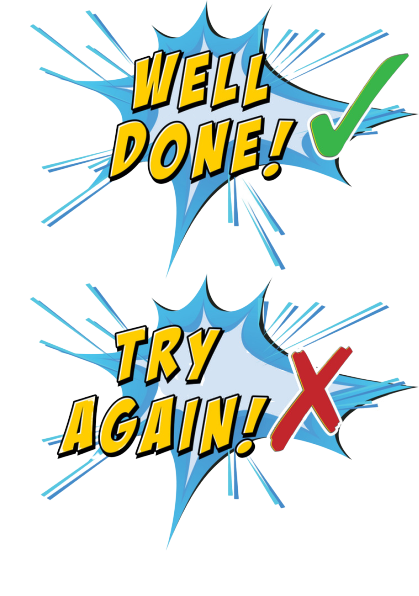 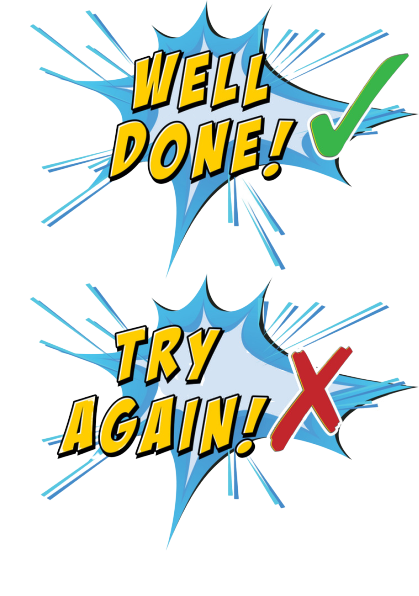 Pronounciation
1. Listen and repeat
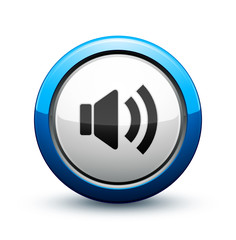 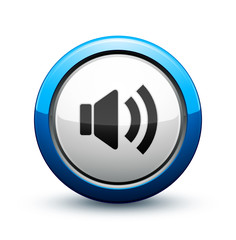 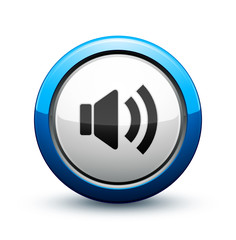 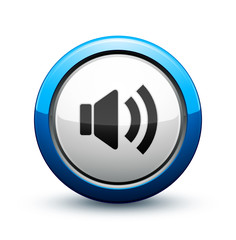 2. Listen and circle a or b. Then say the sentences aloud.
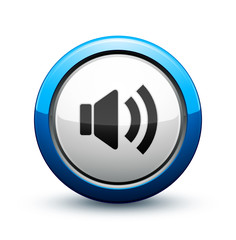 1. What do you do in your free time? I ________.
	a.  clean the house 		b.  watch cartoons
2. What does she do in her free time? She ______.
	a.  goes skating		b.  goes fishing
3. What does he do in his free time? He ________.
	a.  does karate			b.  goes to the cinema
4. What do they do in their free time? They ________.
	a.  work in the garden	b.  go shopping
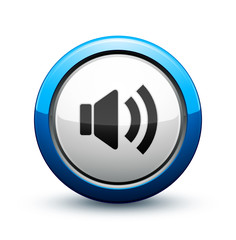 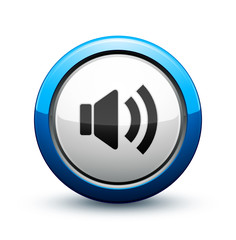 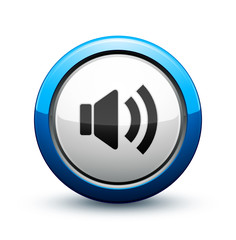 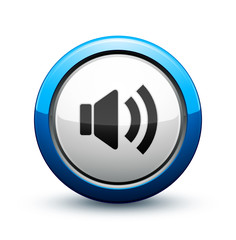 REVIEW
Model sentence
What do you do in your free time?
I ______________________.
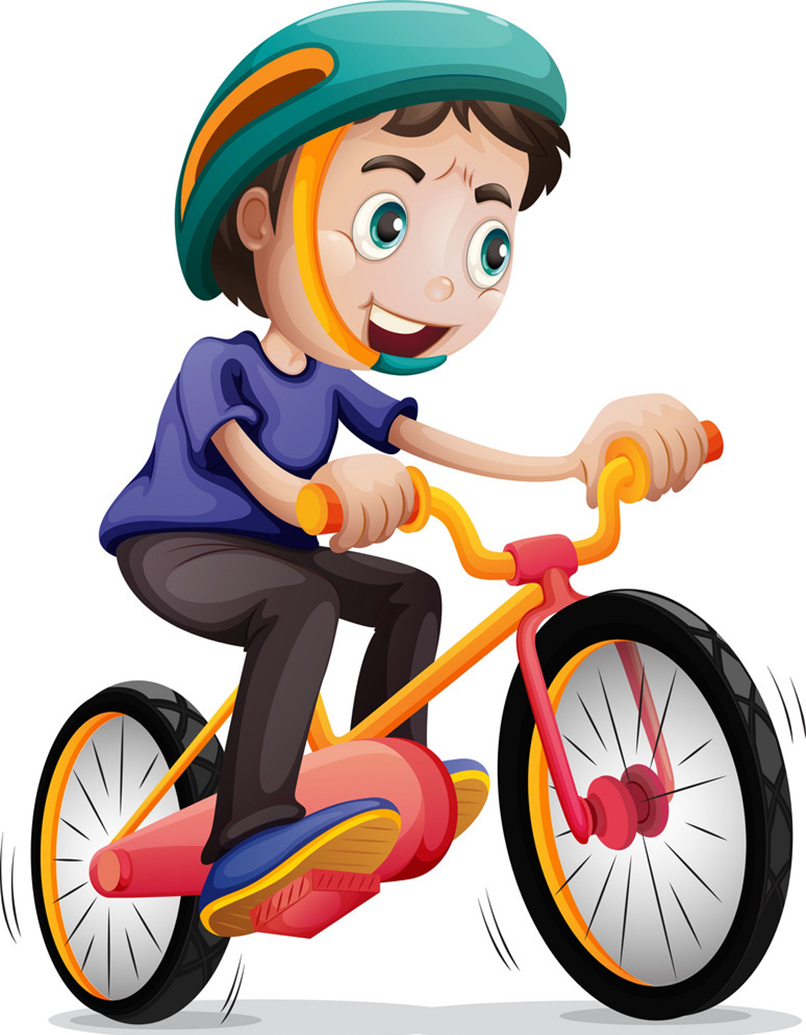 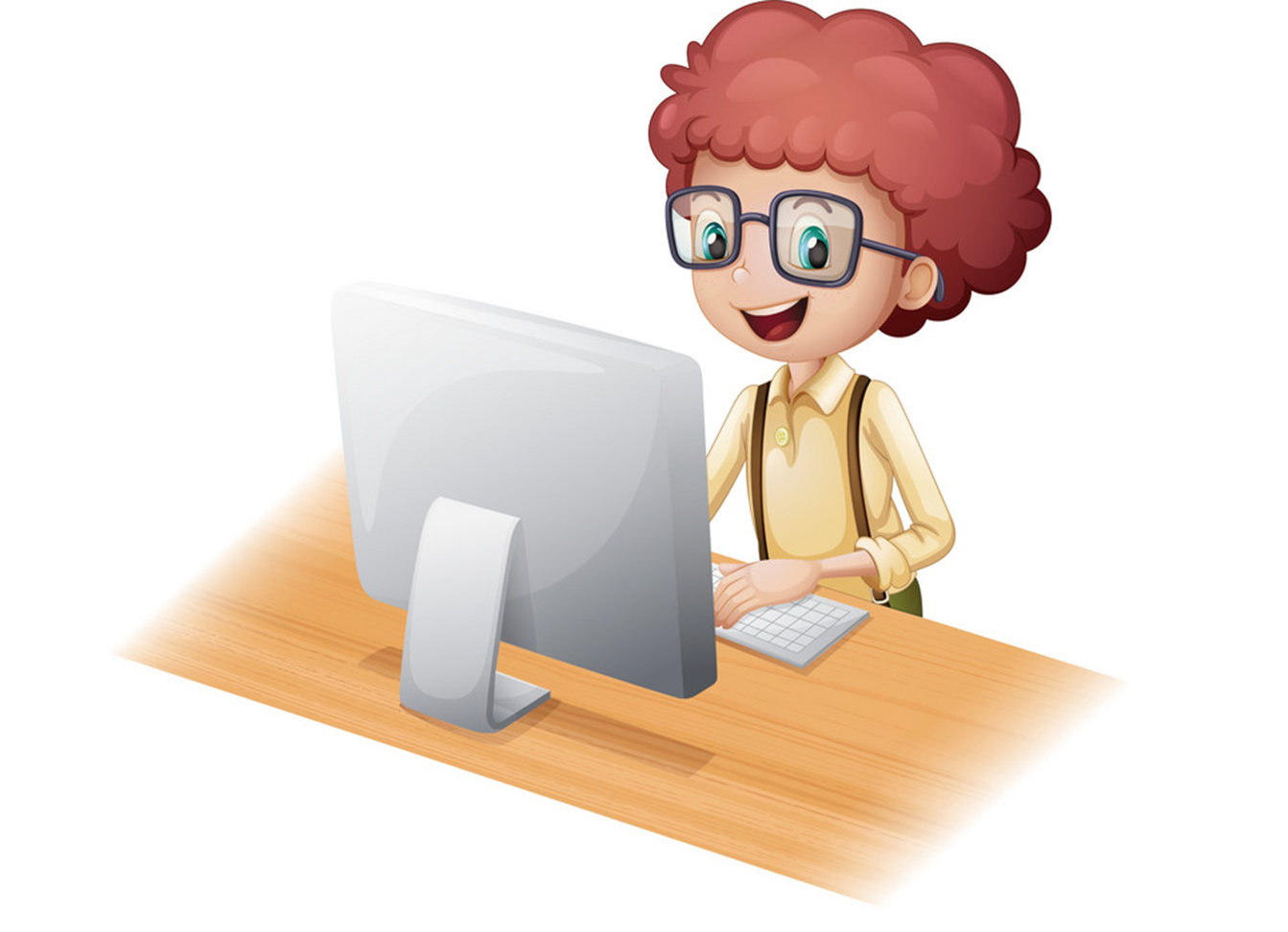 ride my bike
surf the Internet
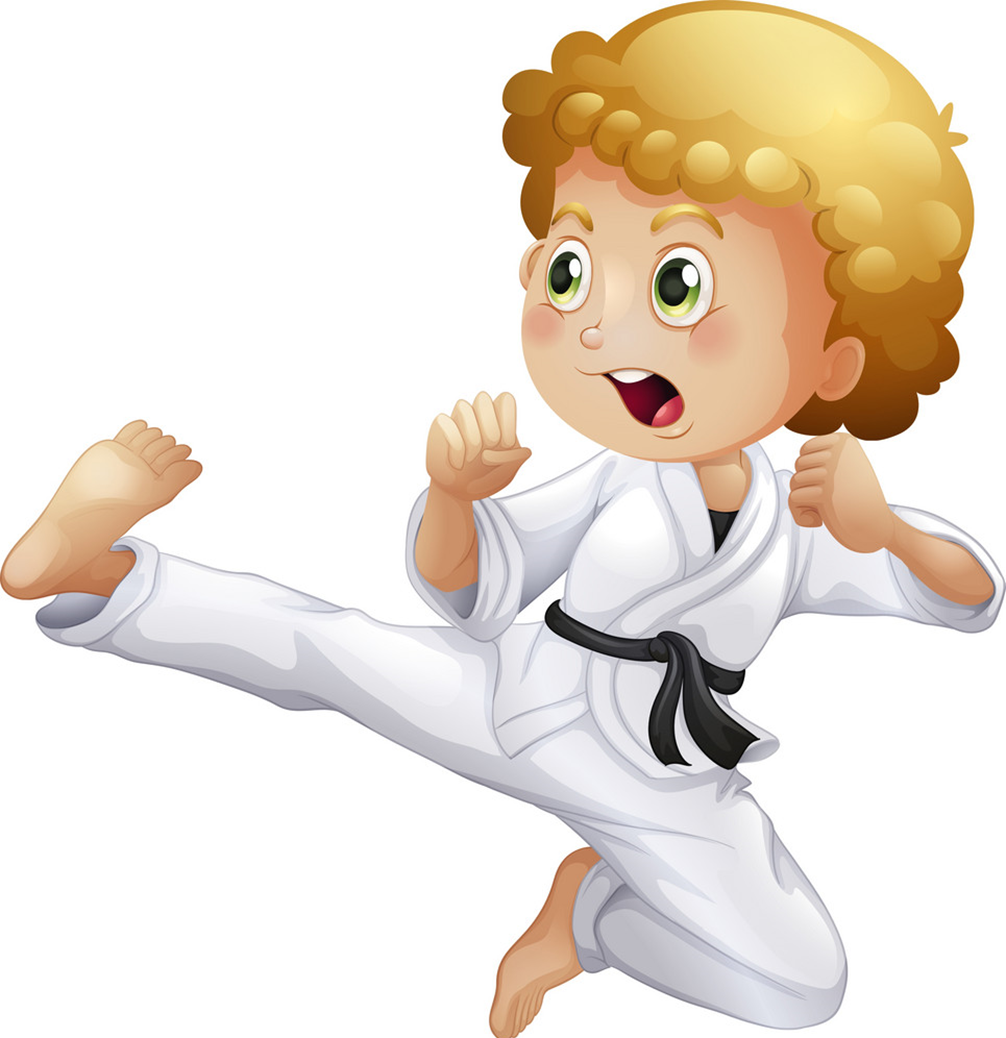 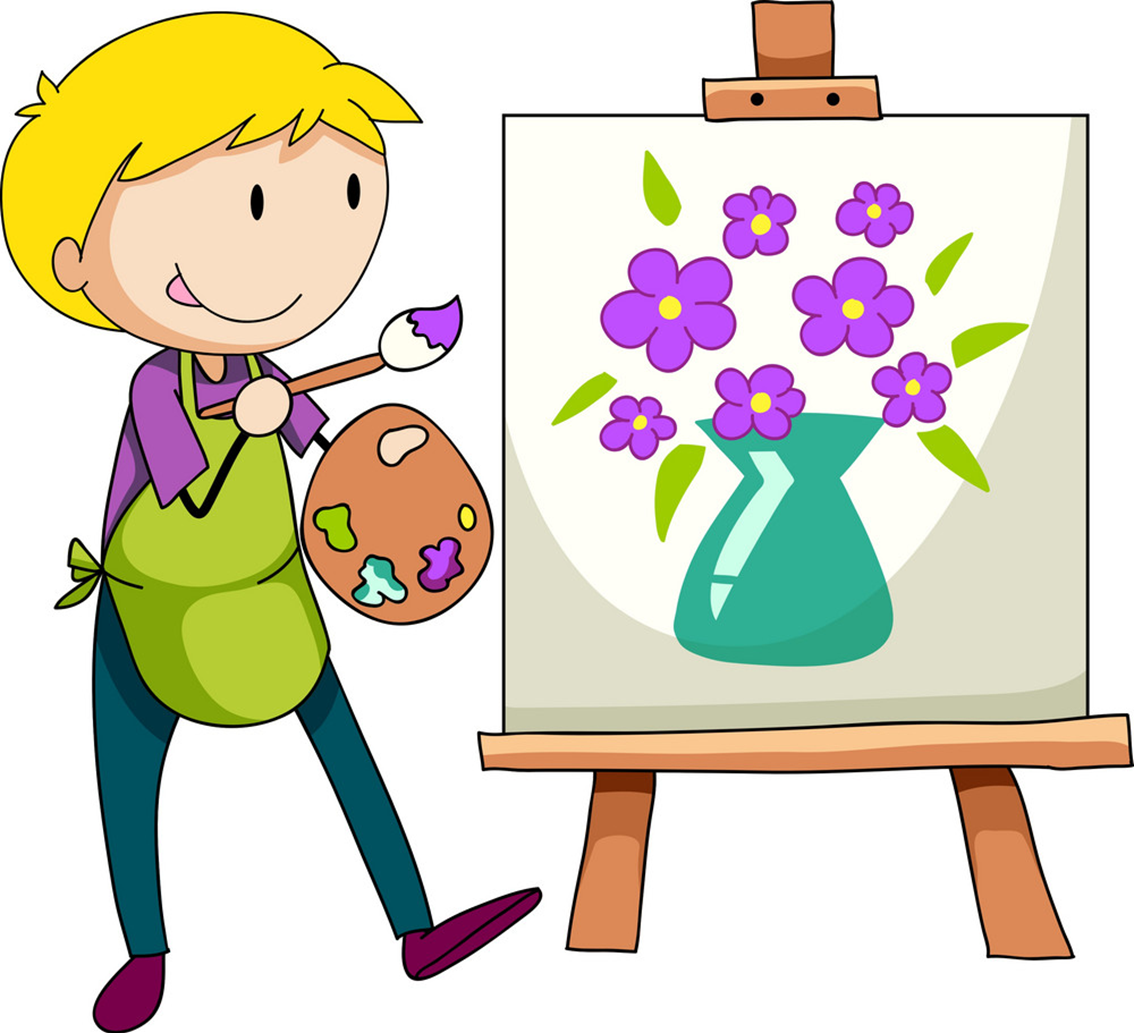 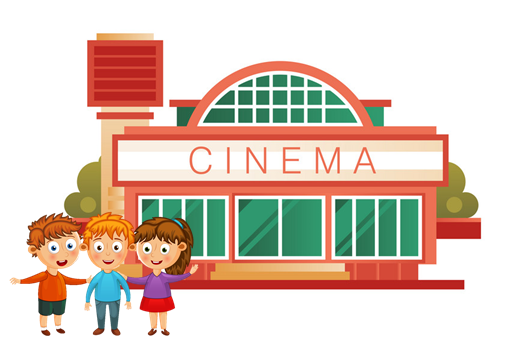 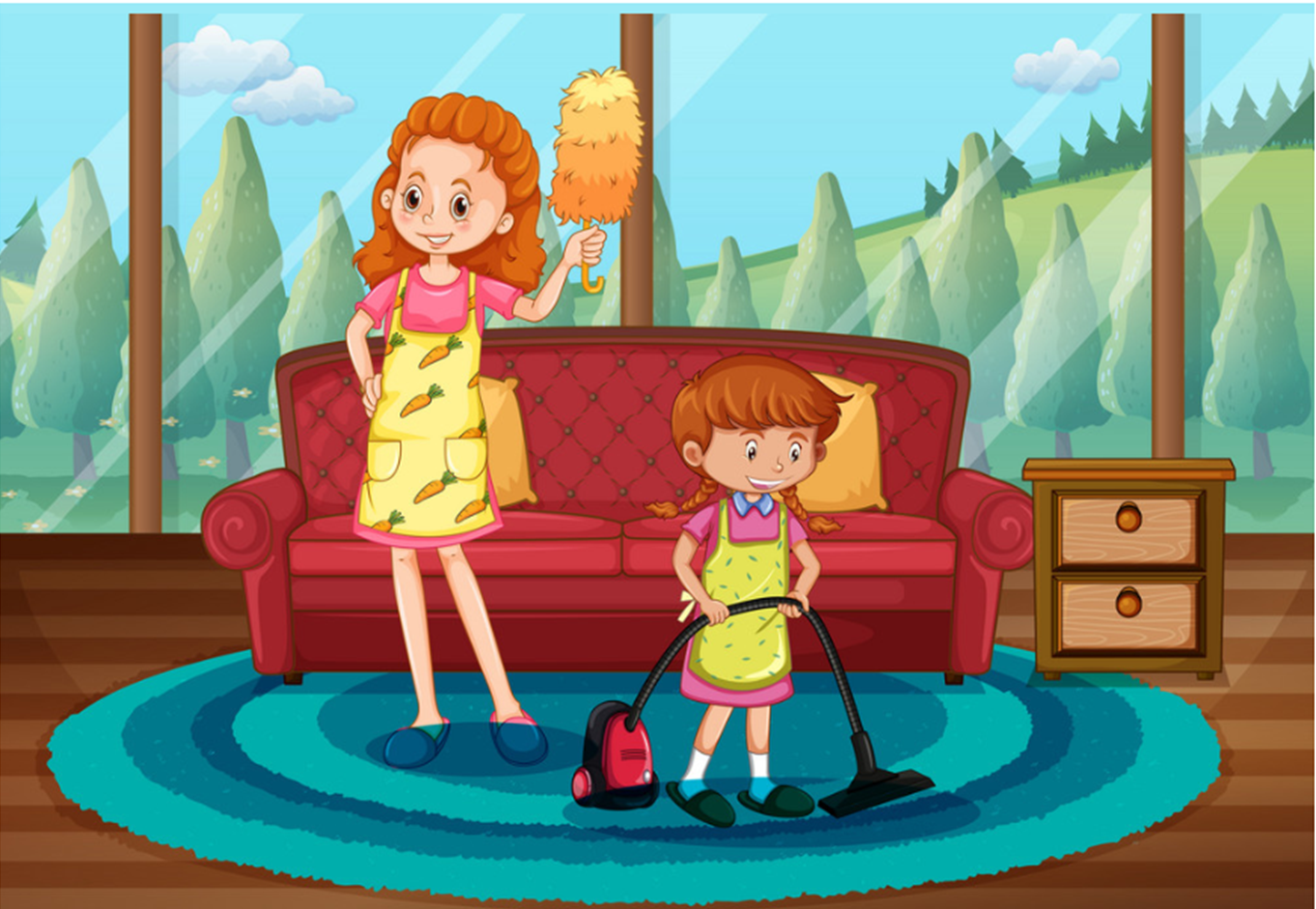 do karate
draw pictures
go to the cinema
clean the house
Model sentence
What does your ________ do in ____ free time?
She/he ______________________.
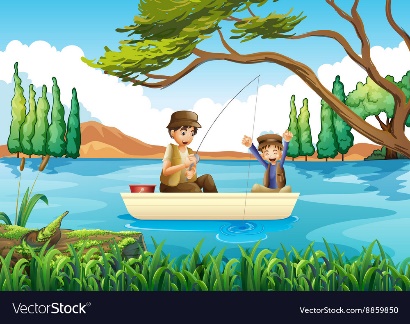 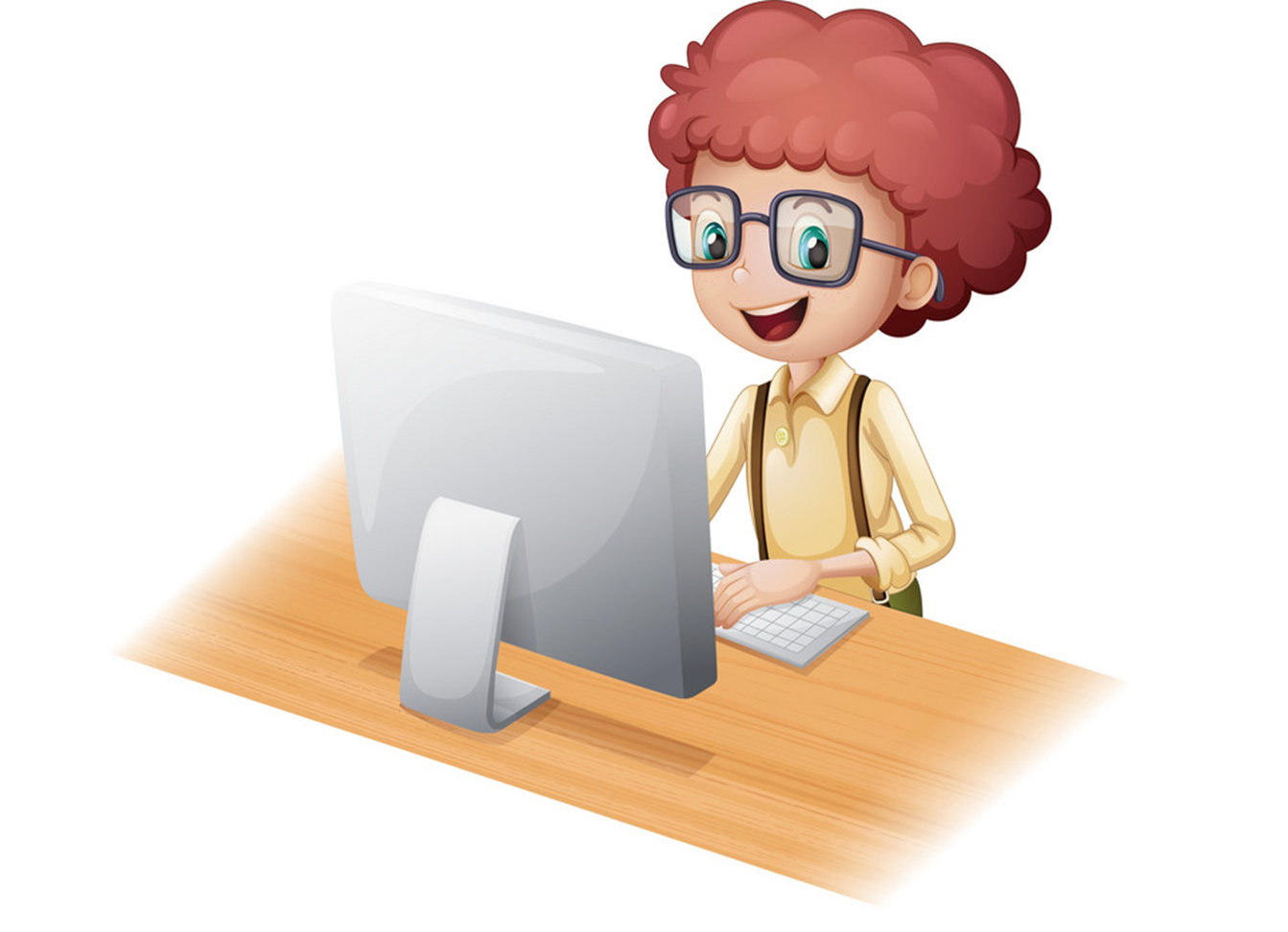 go fishing
surfs the Internet
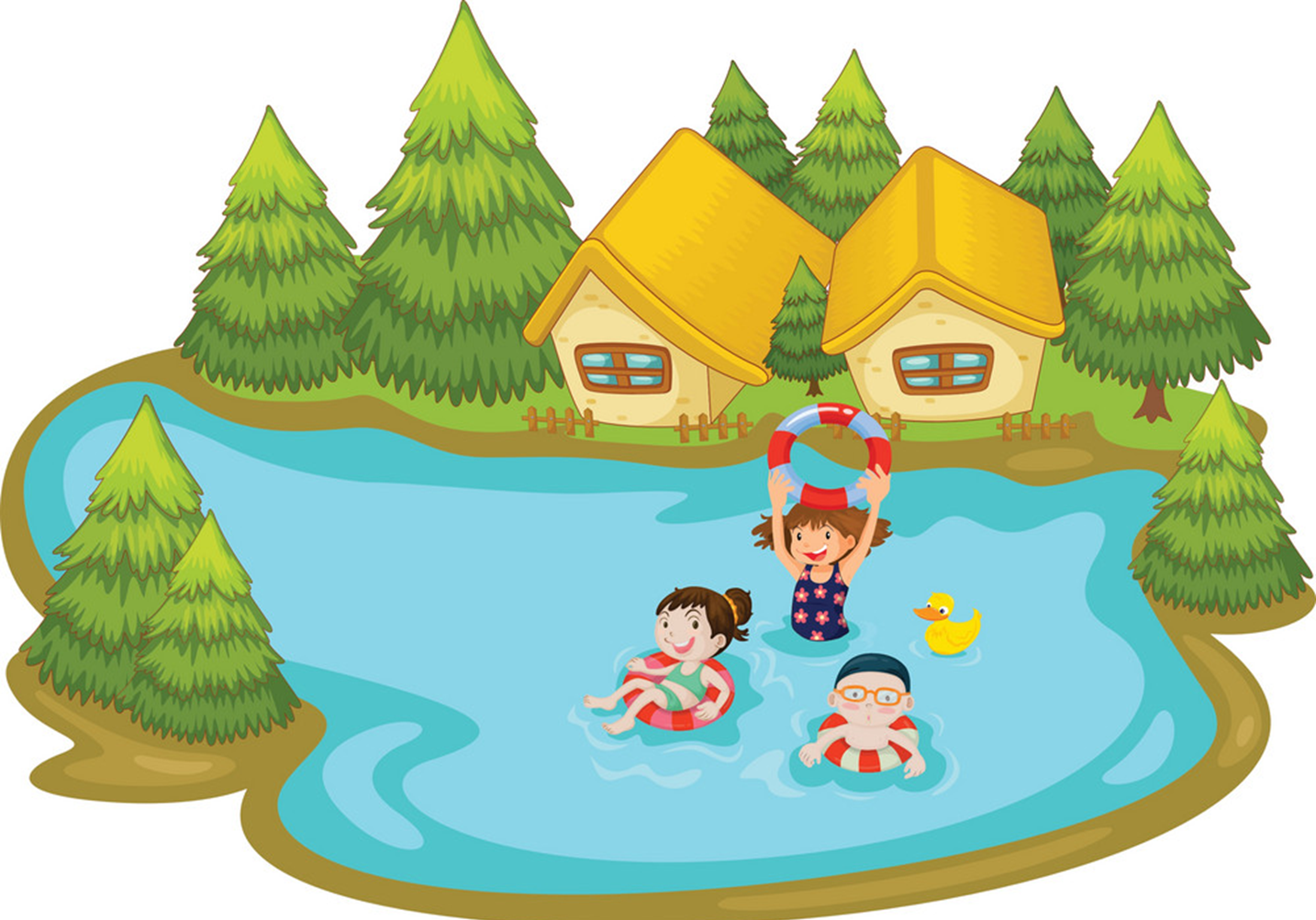 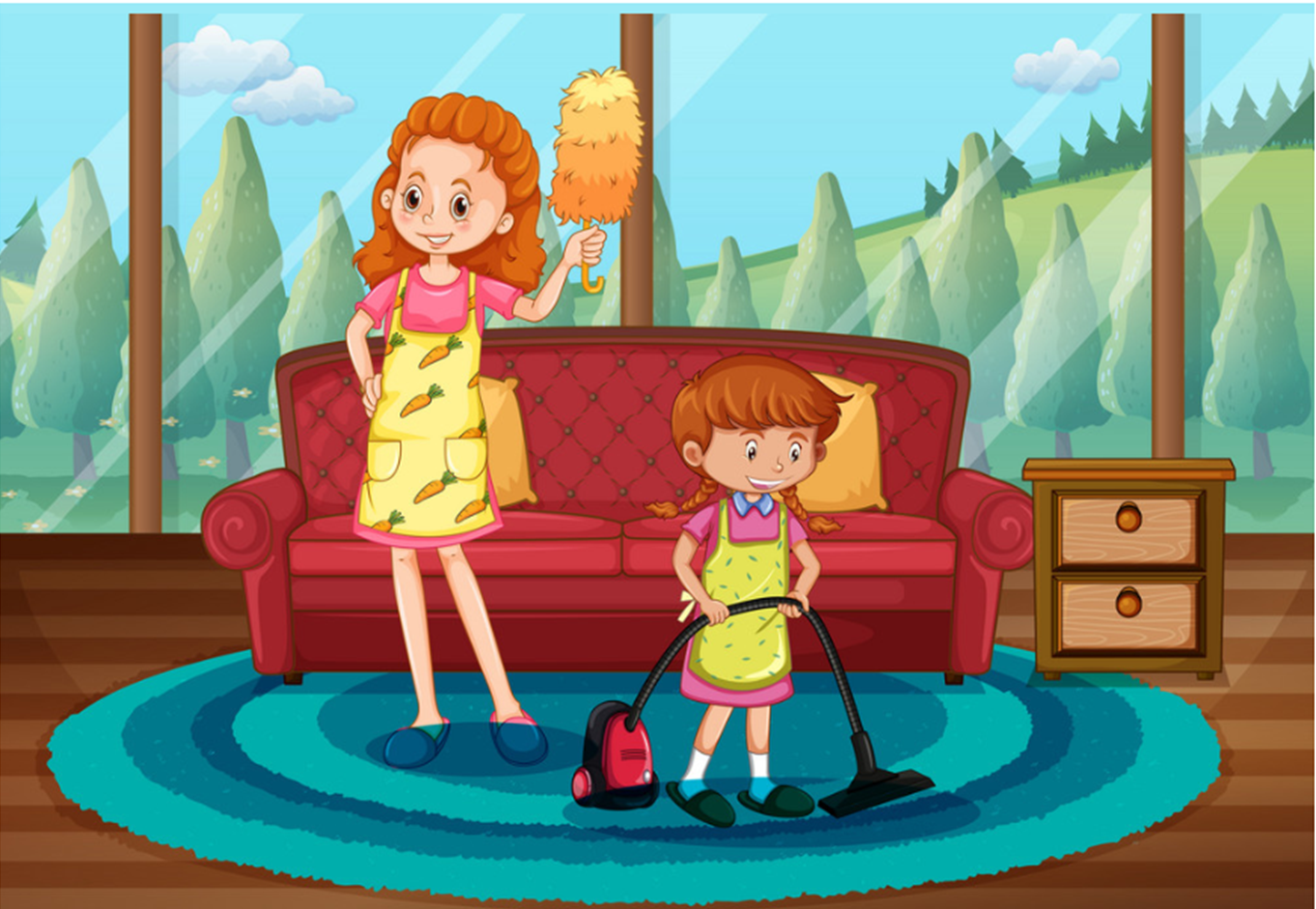 go swimming
clean the house
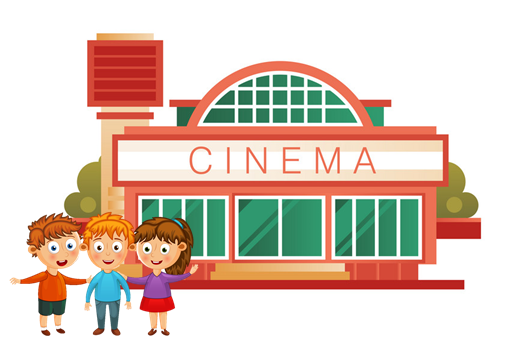 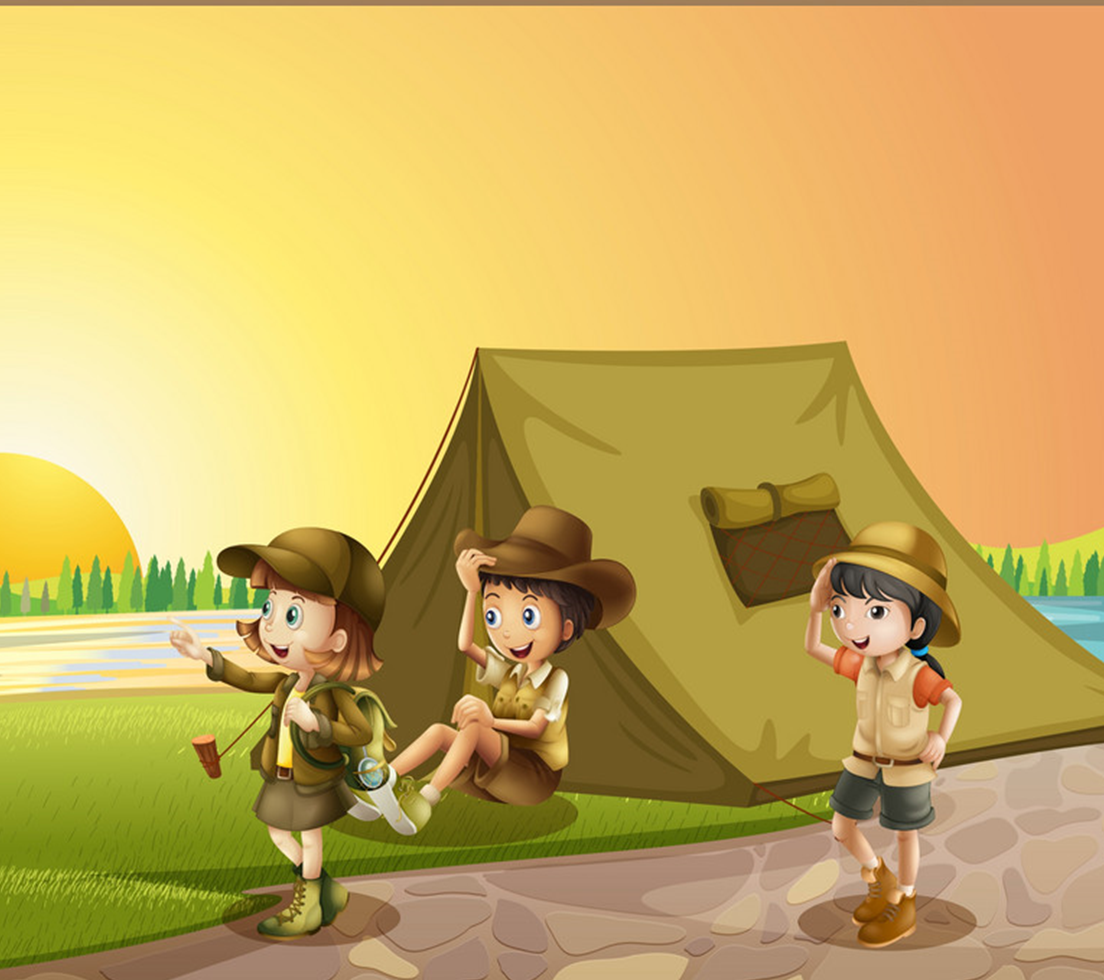 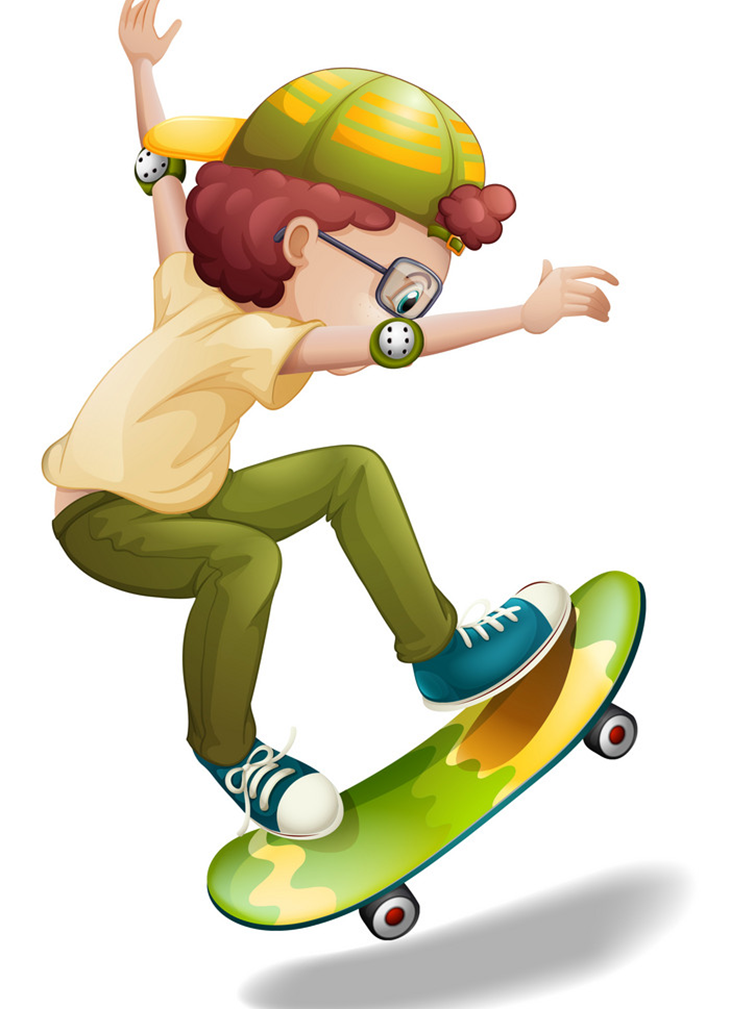 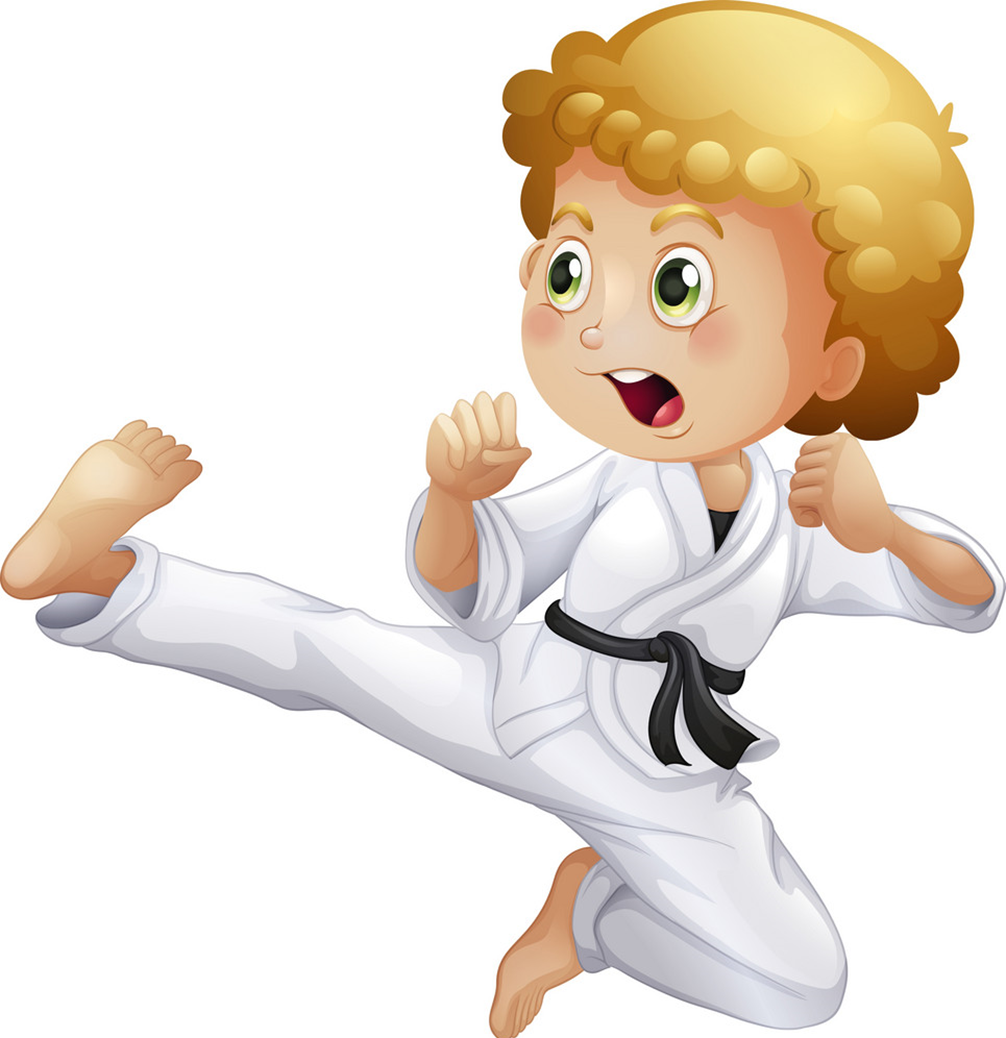 go to the cinema
go camping
go skating
do karate
3. Let’s chant
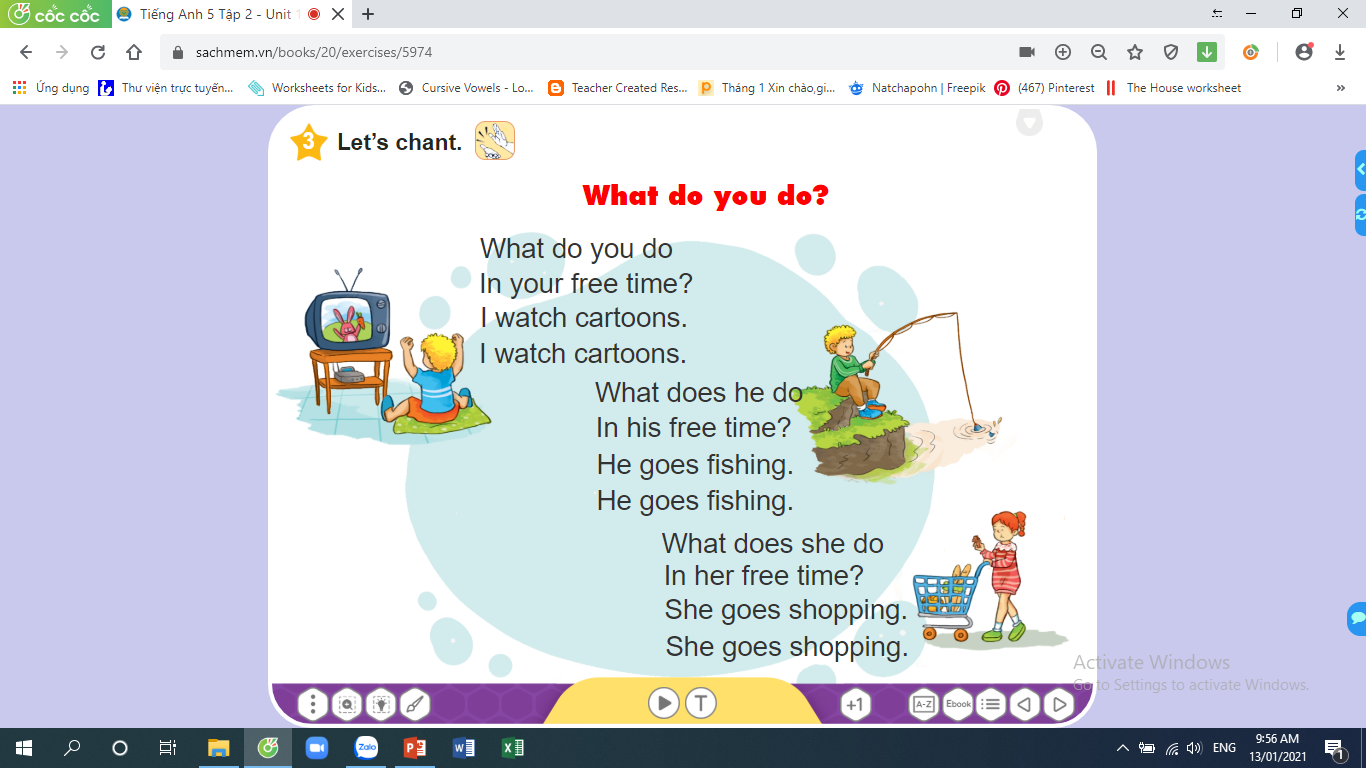 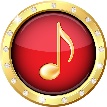 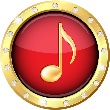 THANK YOU!